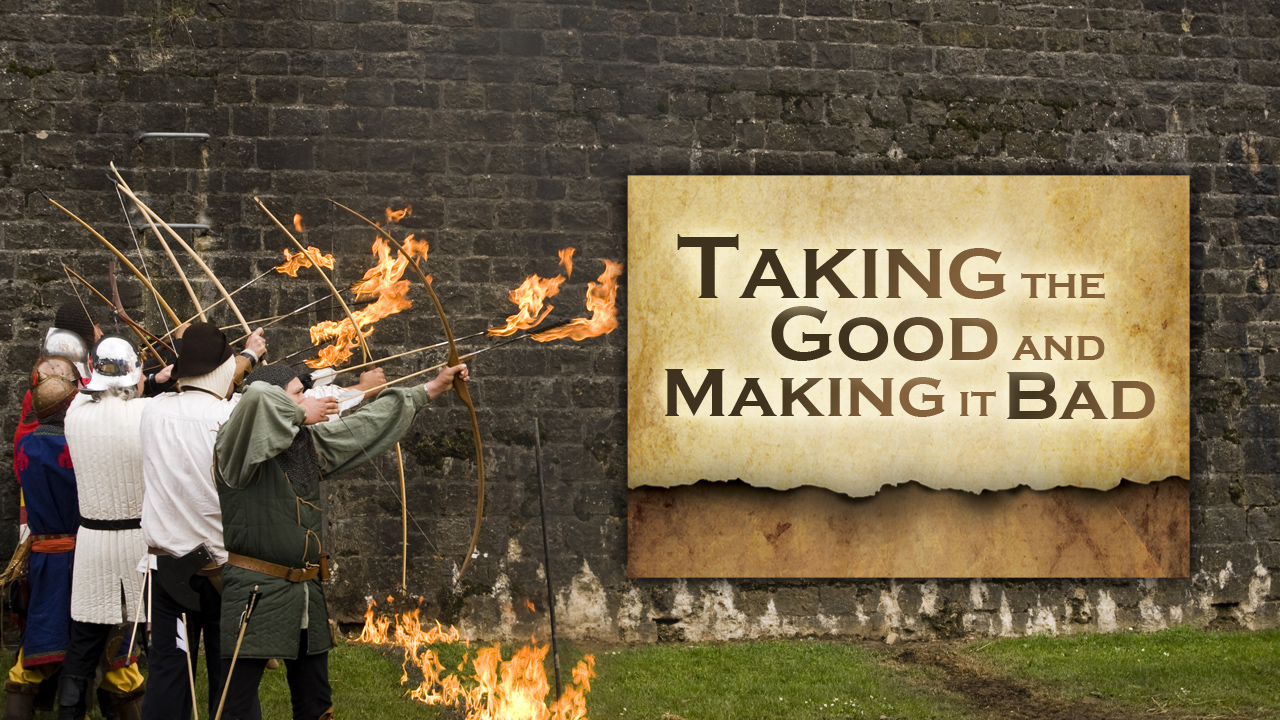 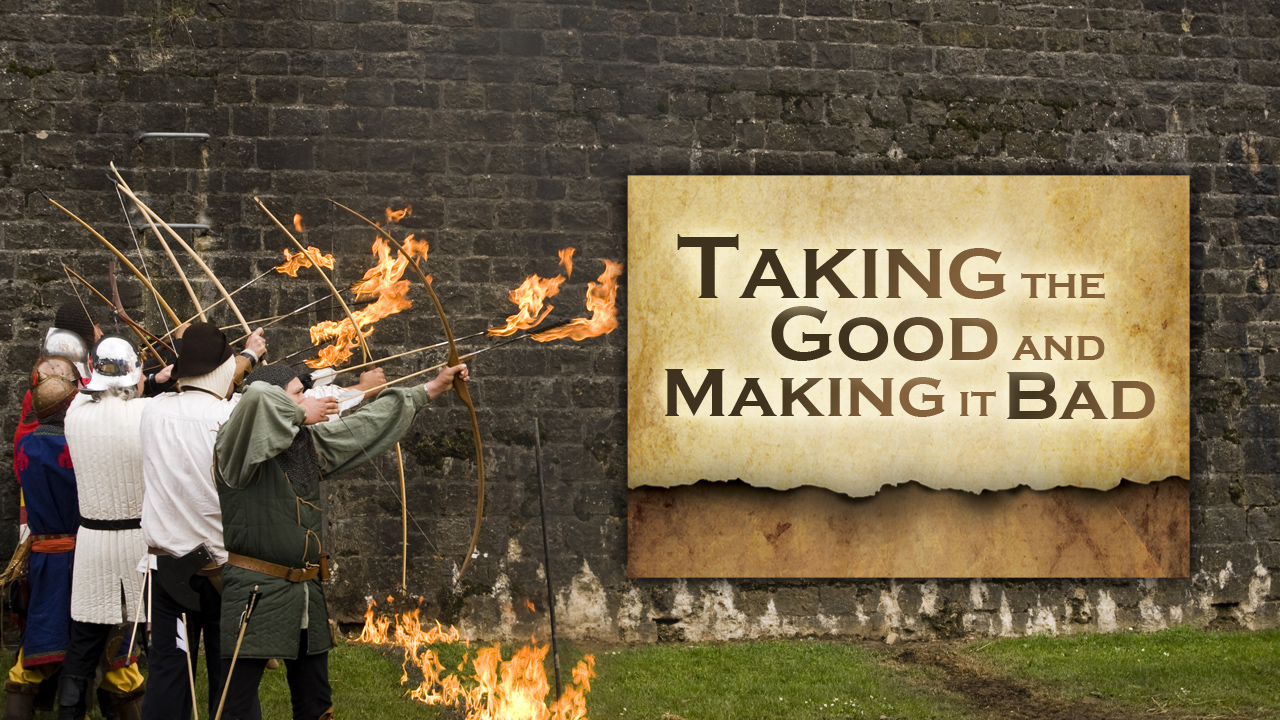 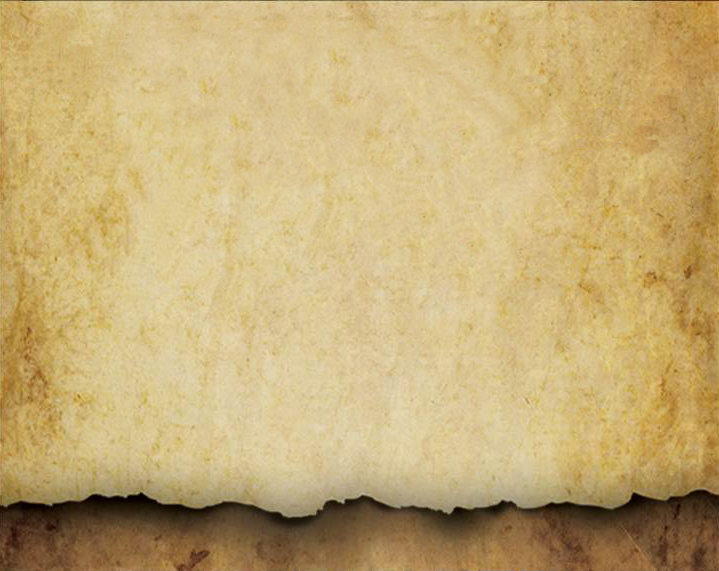 The second aspect of the internal war within each man is related to the nature of his various *instincts.
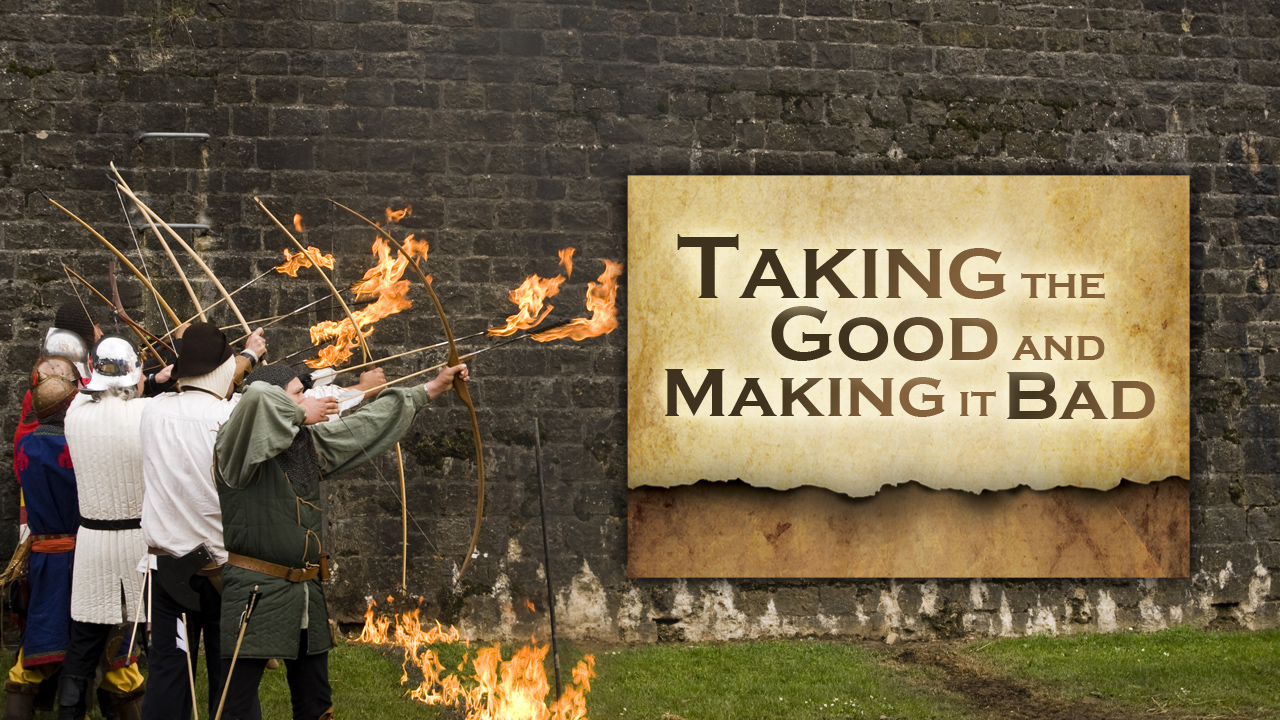 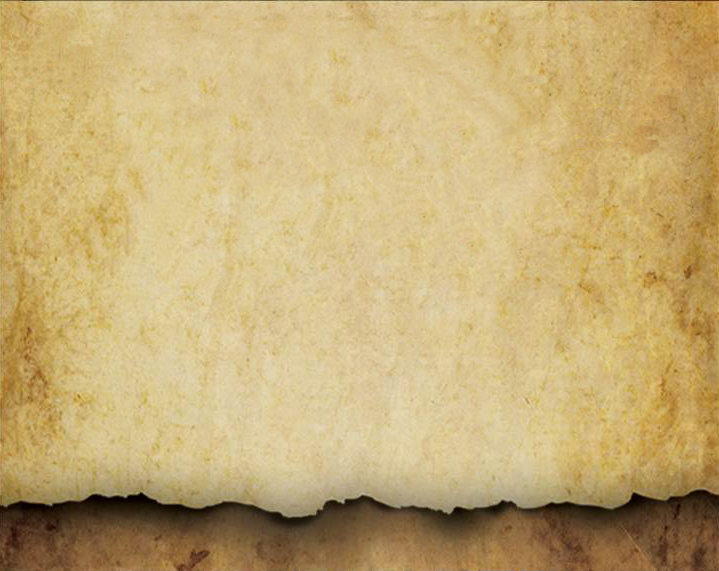 Instincts were given as part of man’s giftedness, but can become imbalanced or misused due to spandex male decisions.
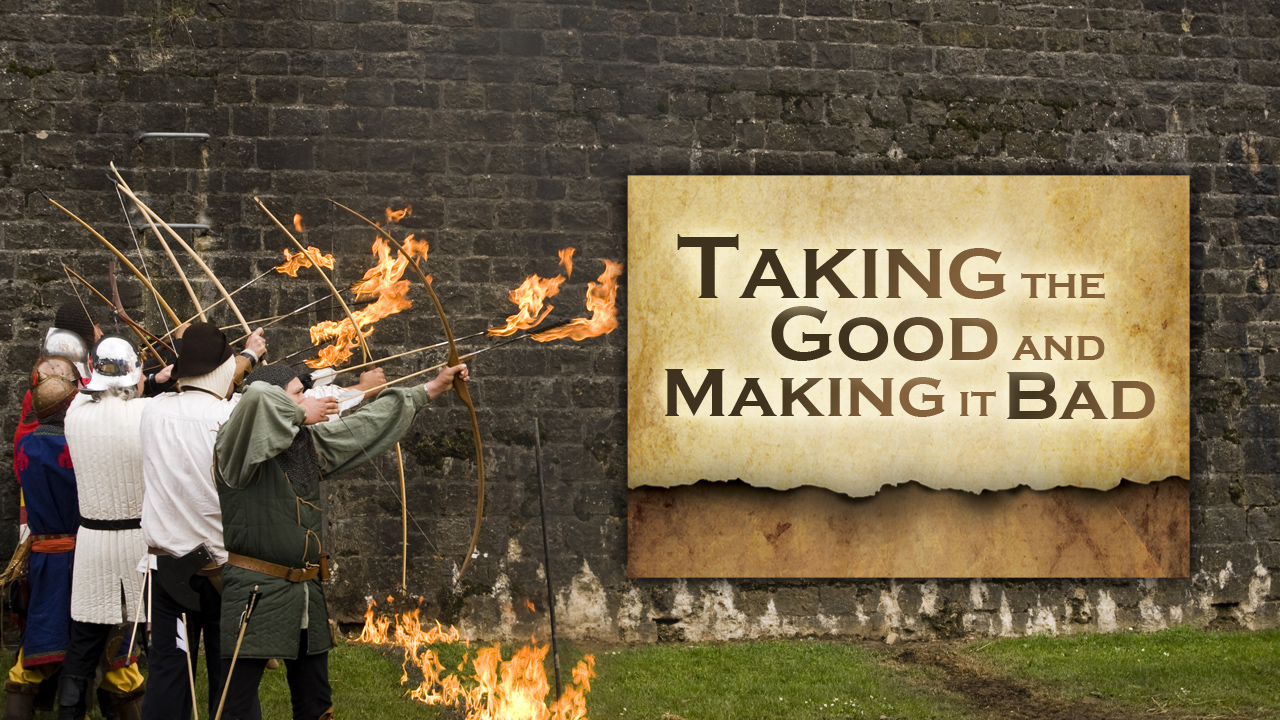 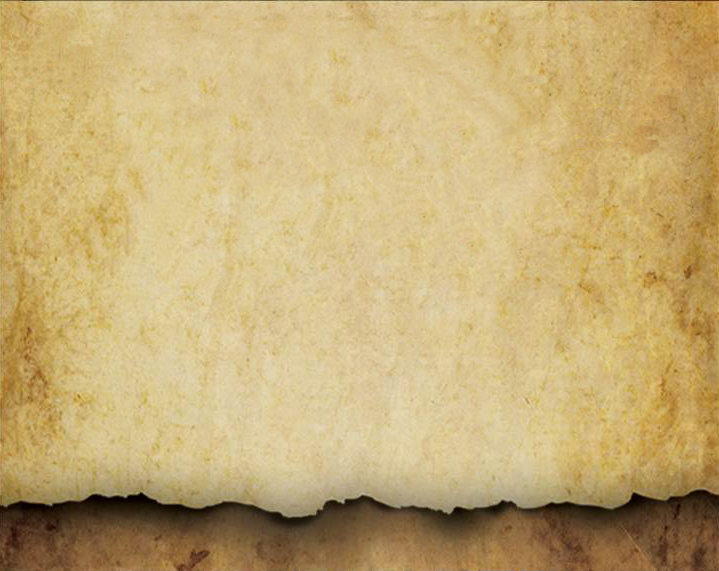 I. The instinct to bond with     others:
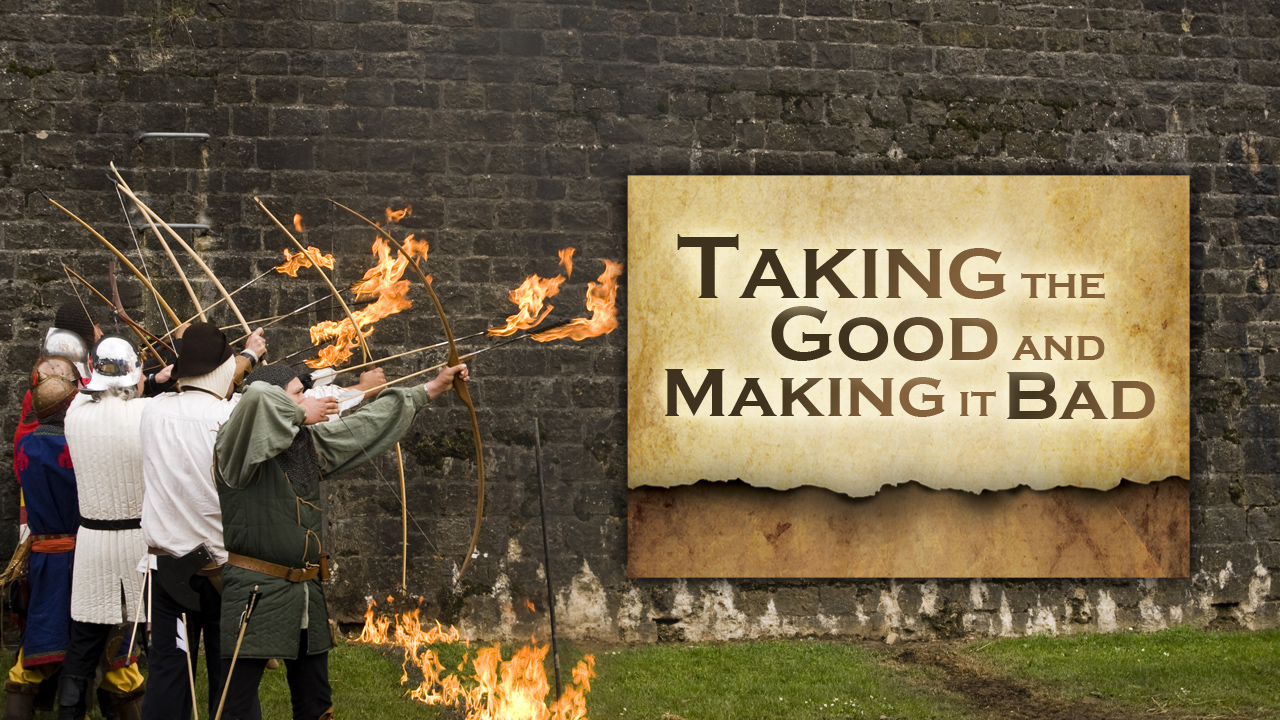 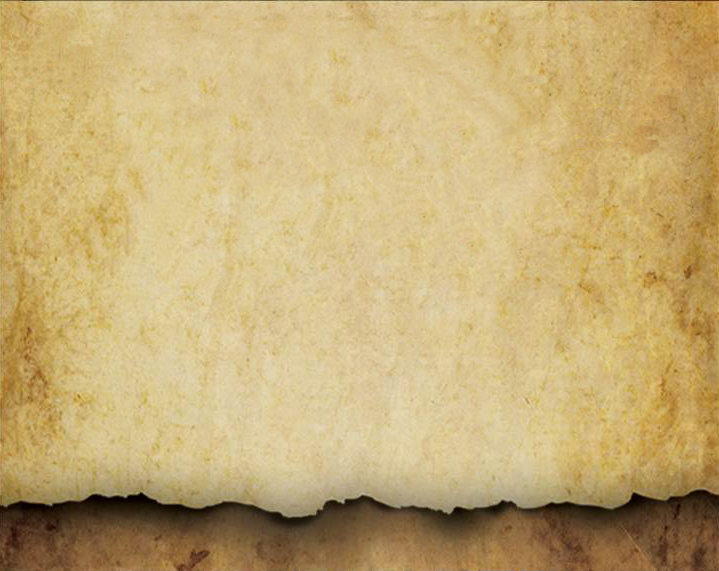 I. The instinct to bond with     others:
1. When the instinct is well guided, it     provides a desire for interpersonal     connections and relationships so     that:
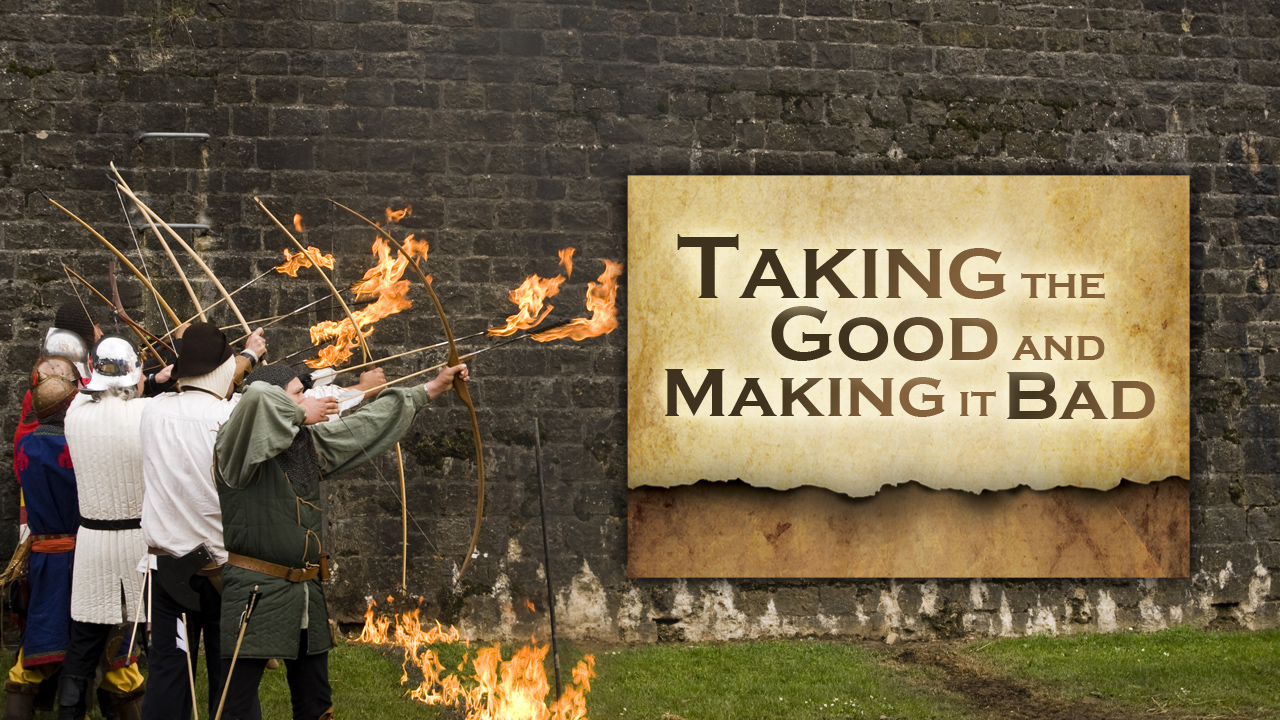 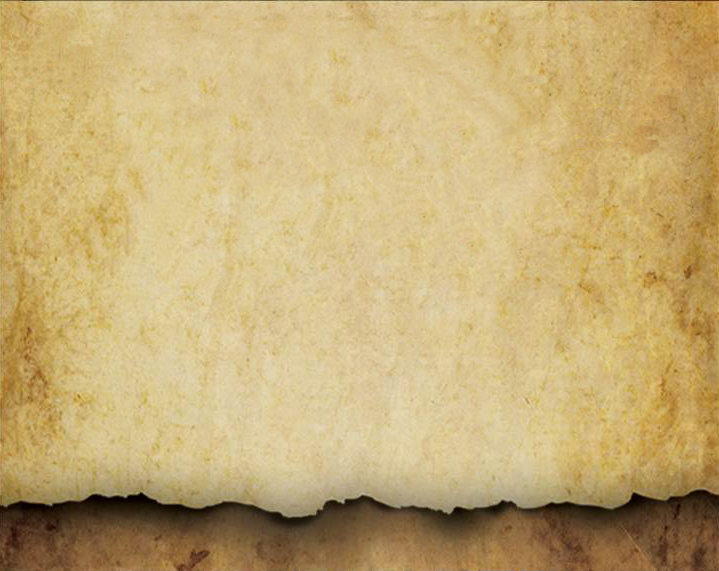 I. The instinct to bond with     others:
1. When the instinct is well guided, it     provides a desire for interpersonal     connections and relationships so     that:
Life’s lessons can be observed and learned.
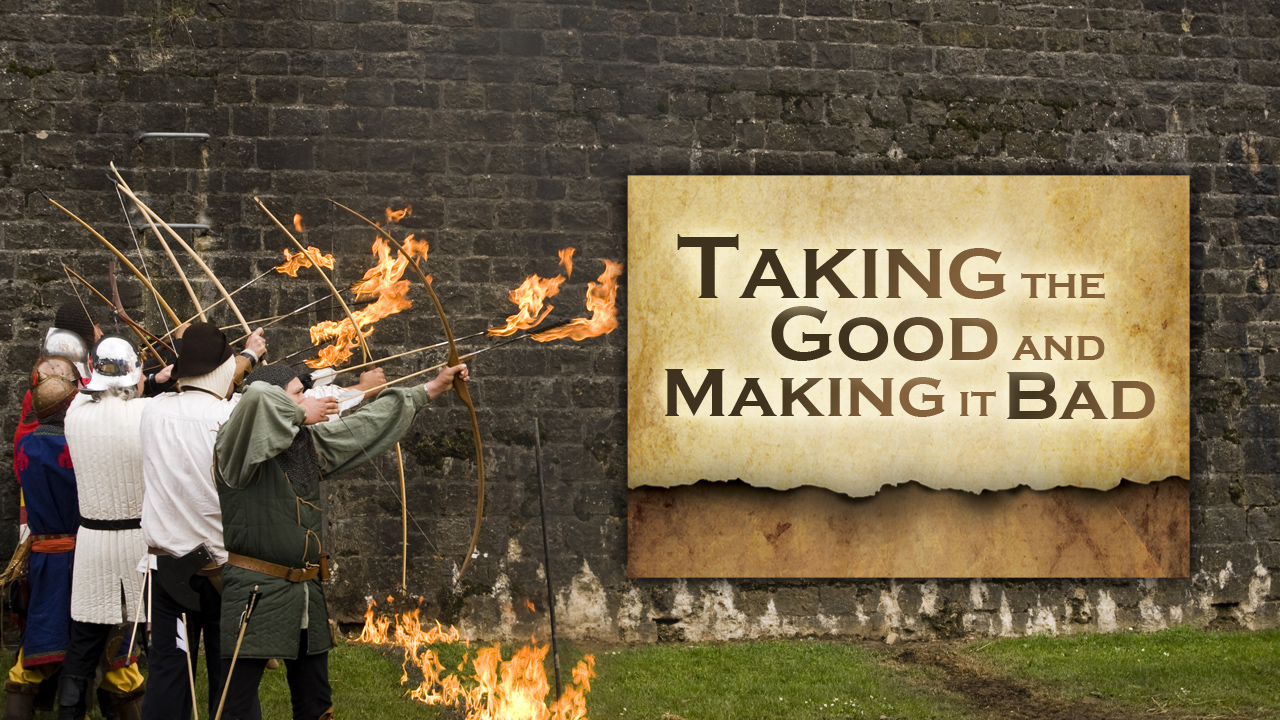 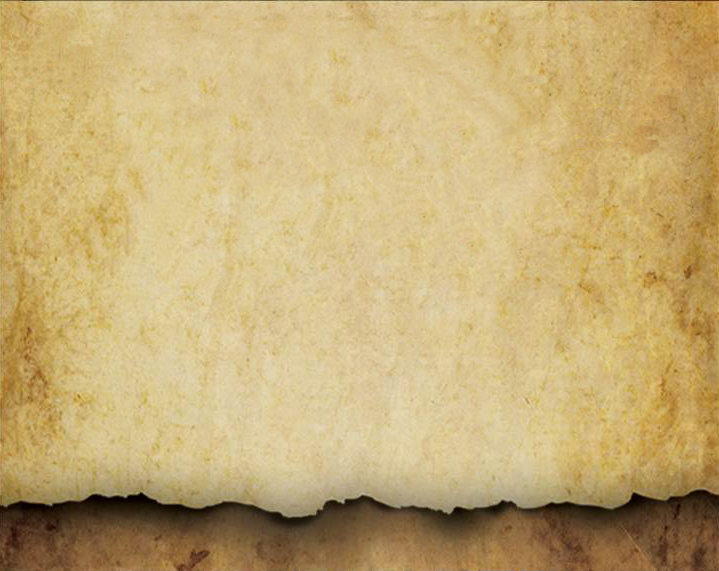 I. The instinct to bond with     others:
1. When the instinct is well guided, it     provides a desire for interpersonal     connections and relationships so     that:
Life’s lessons can be observed and learned.
Companionship can be experienced.
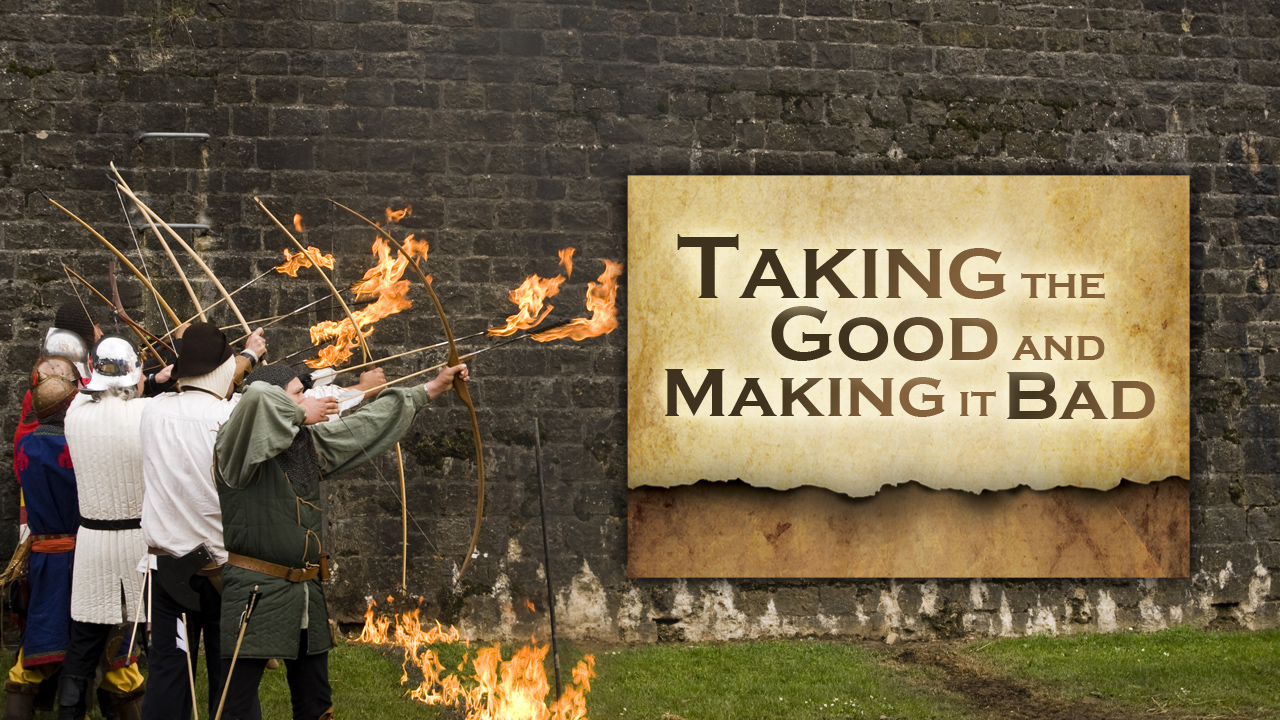 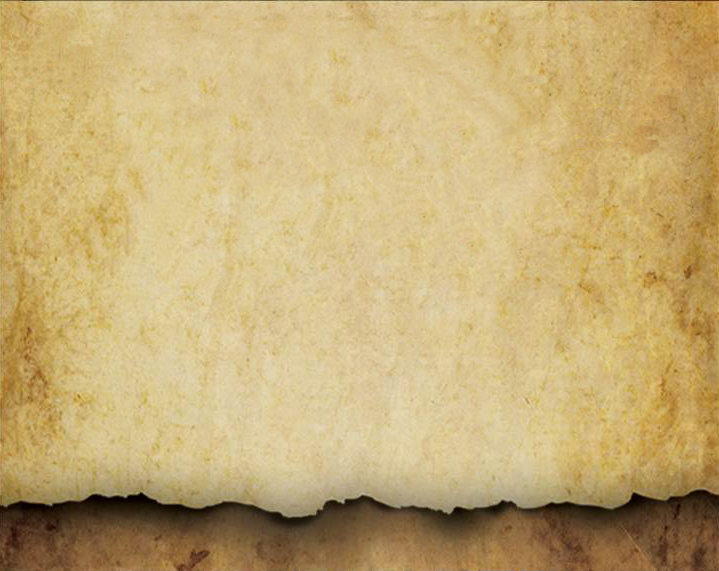 I. The instinct to bond with     others:
1. When the instinct is well guided, it     provides a desire for interpersonal     connections and relationships so     that:
Teamwork can be experienced and larger life tasks accomplished.
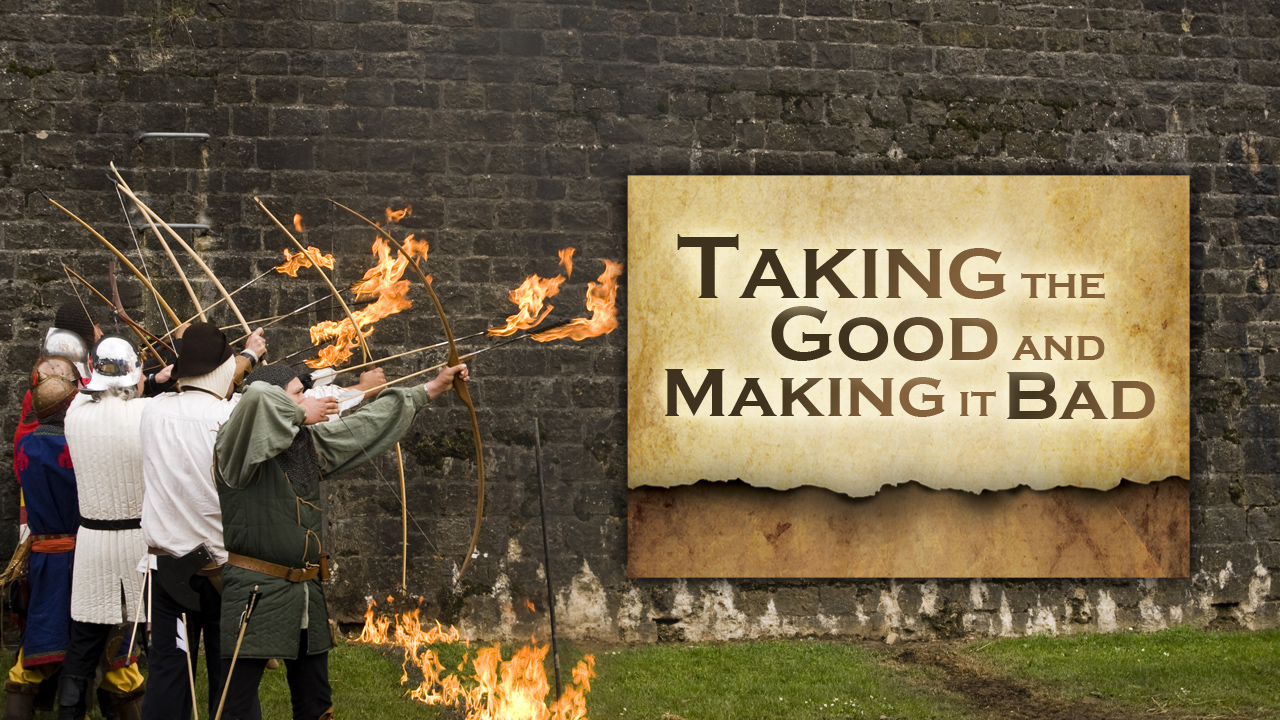 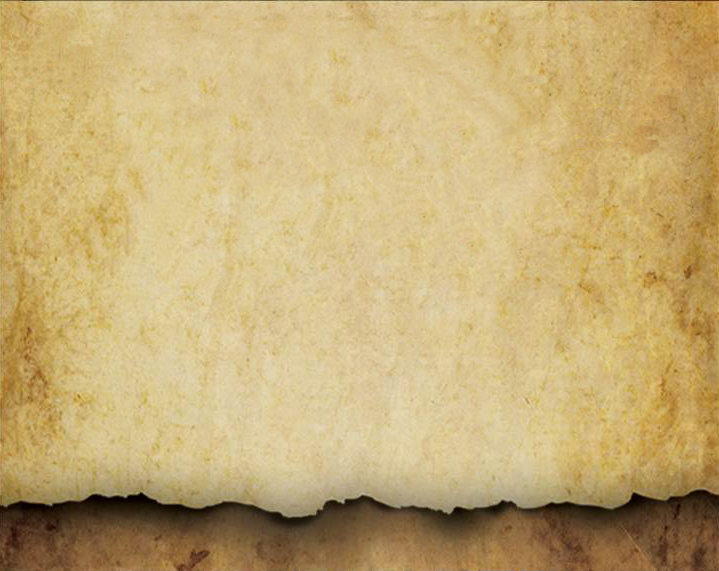 I. The instinct to bond with     others:
1. When the instinct is well guided, it     provides a desire for interpersonal     connections and relationships so     that:
Teamwork can be experienced and larger life tasks accomplished.
Physical resources can be offered.
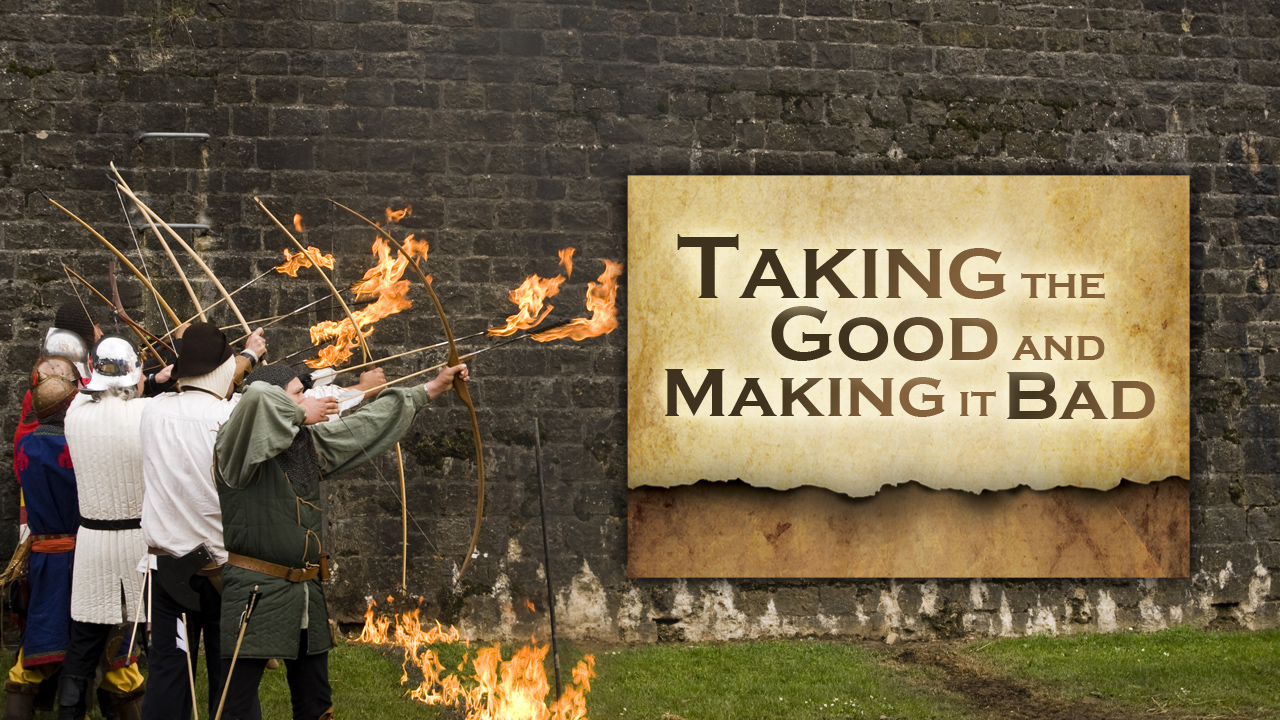 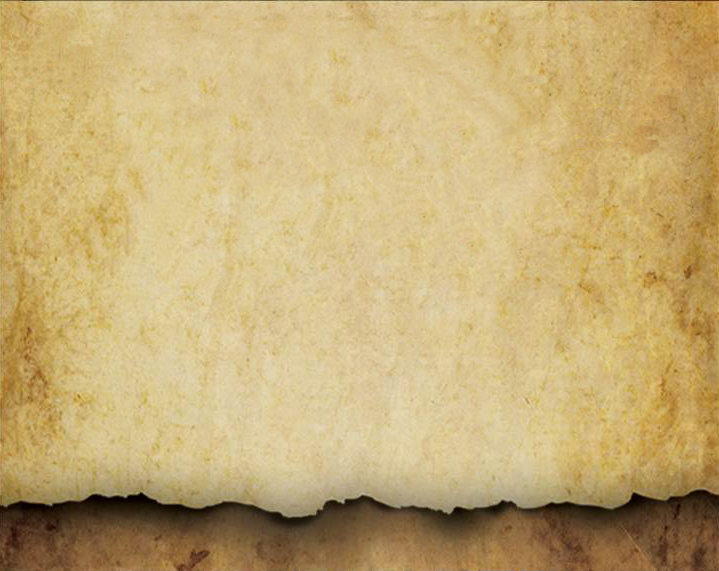 I. The instinct to bond with     others:
1. When the instinct is well guided, it     provides a desire for interpersonal     connections and relationships so     that:
Teamwork can be experienced and larger life tasks accomplished.
Physical resources can be offered.
Less than wise choices can be confronted.
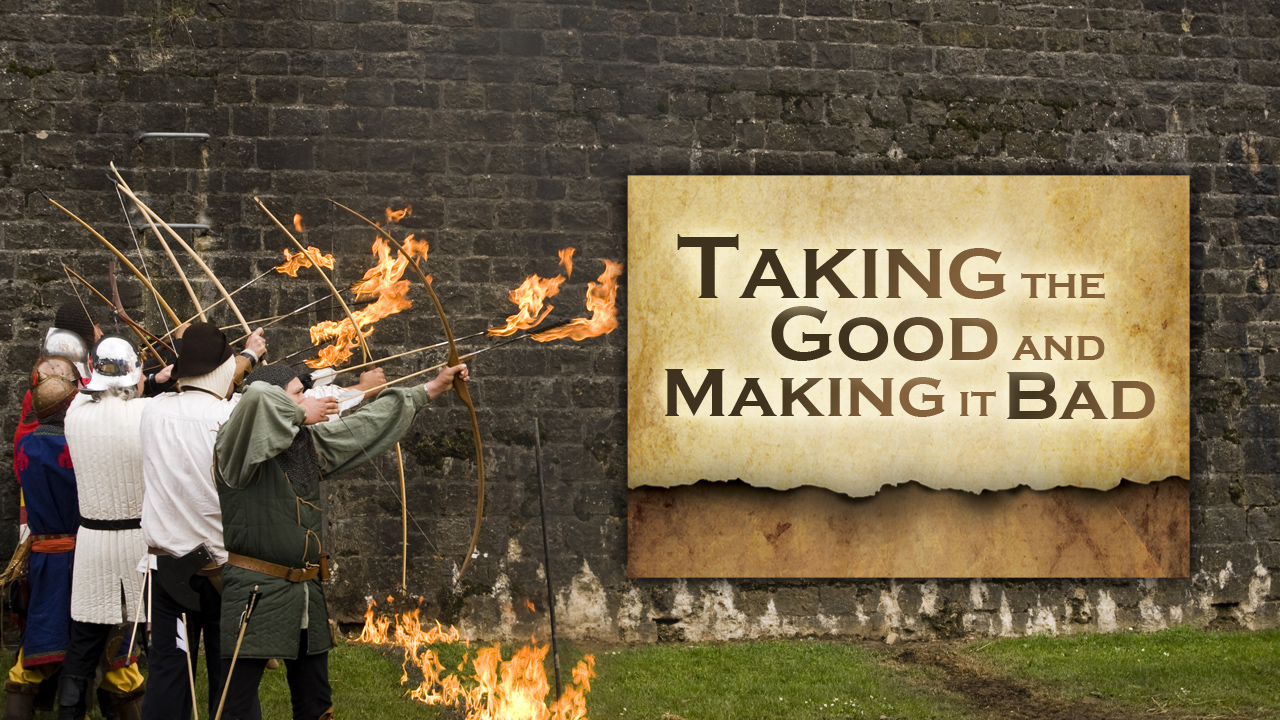 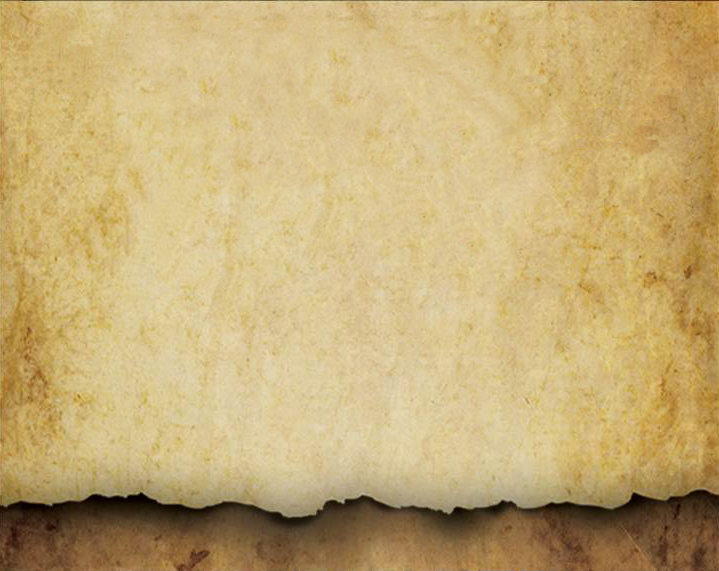 WOMEN
MEN
Companionship
Security
Significance
Emotional Response
Companionship
Admiration
Support
Physical Response
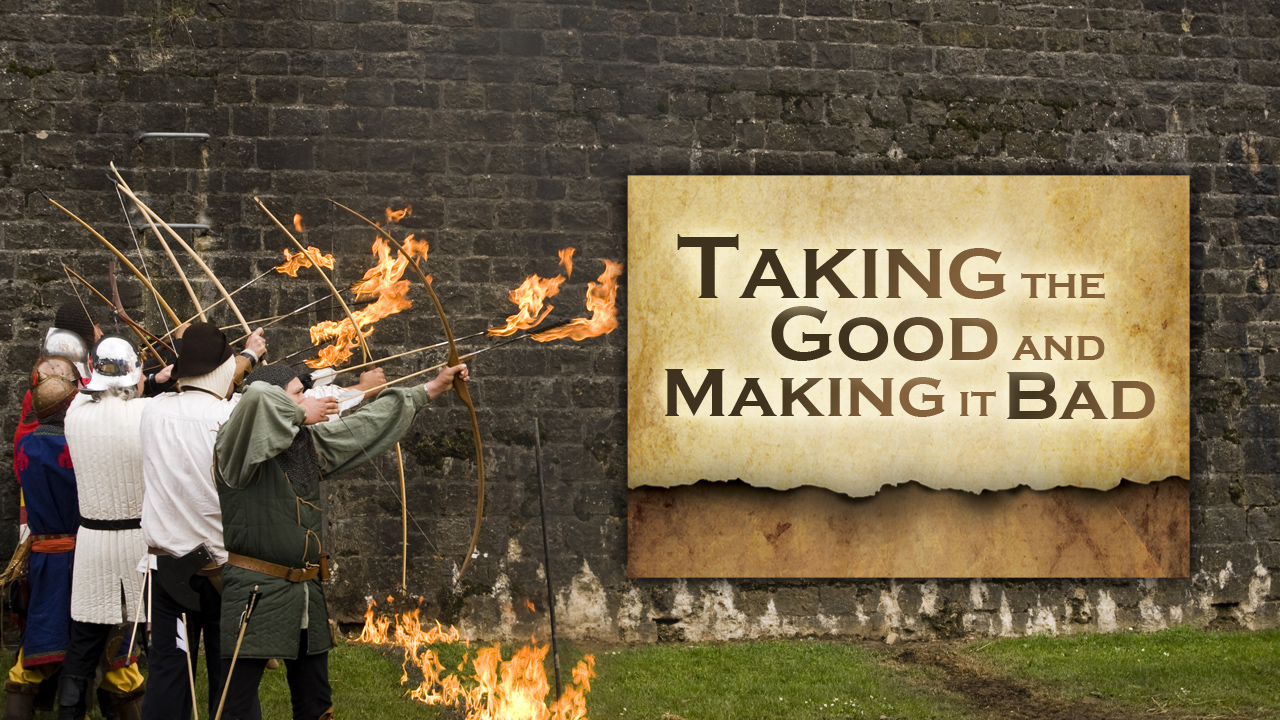 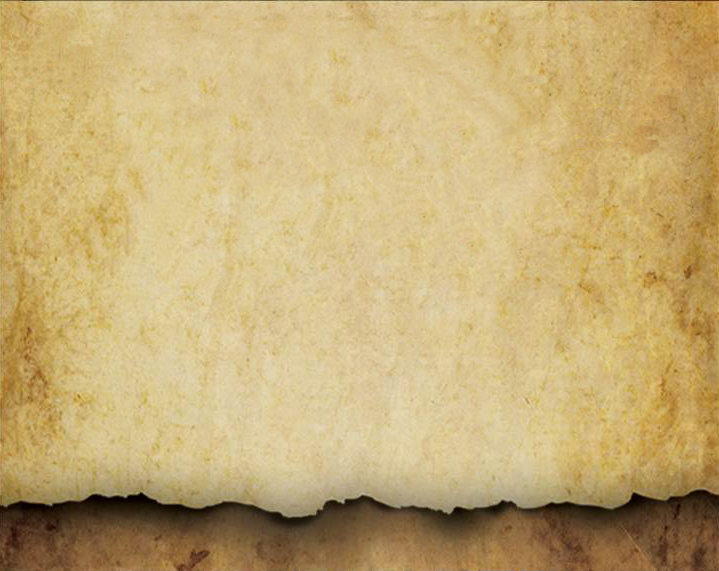 I. The instinct to bond with     others:
2. When the instinct is not well-    balanced, the bonding instinct can     negatively impact the man by:
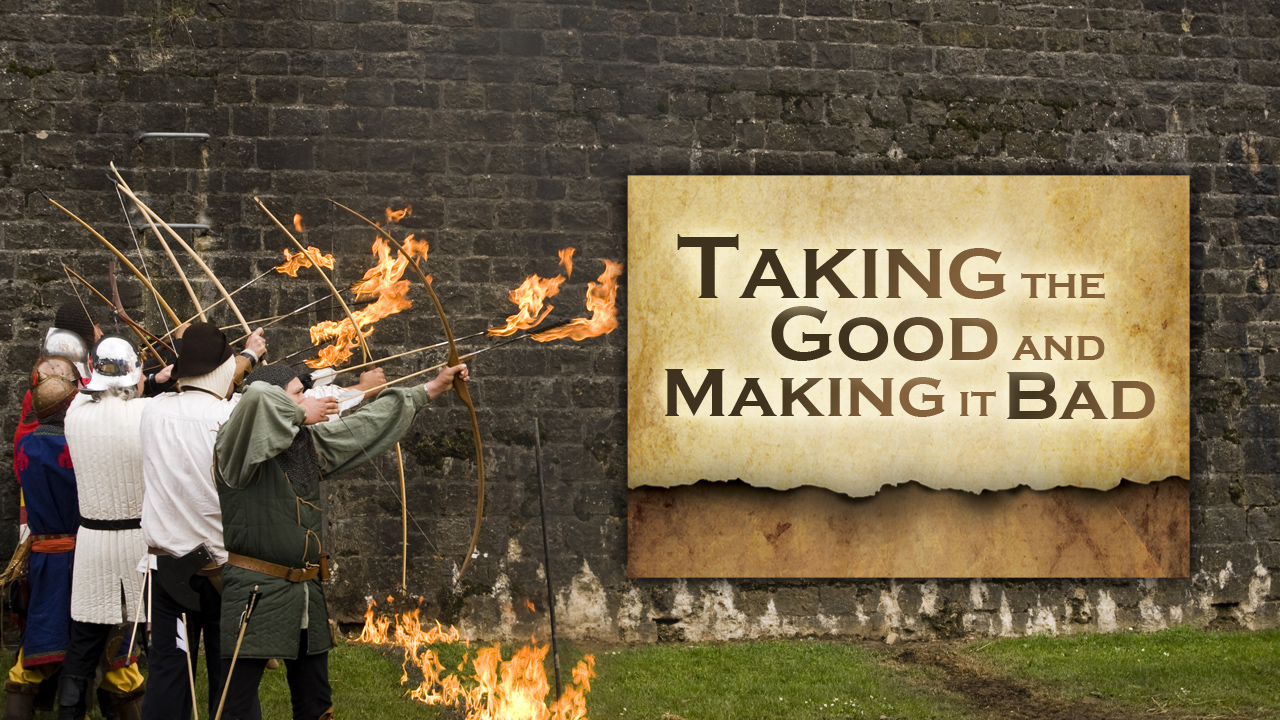 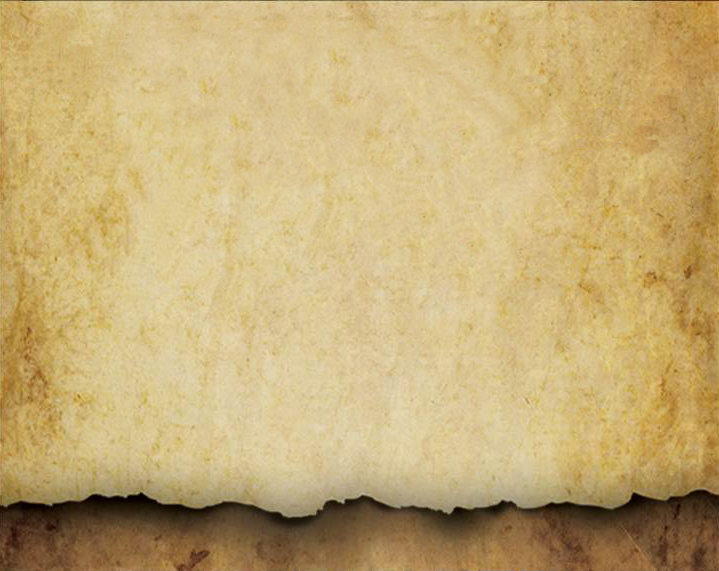 I. The instinct to bond with     others:
2. When the instinct is not well-    balanced, the bonding instinct can     negatively impact the man by:
Attaching to the wrong people who can negatively influence him.
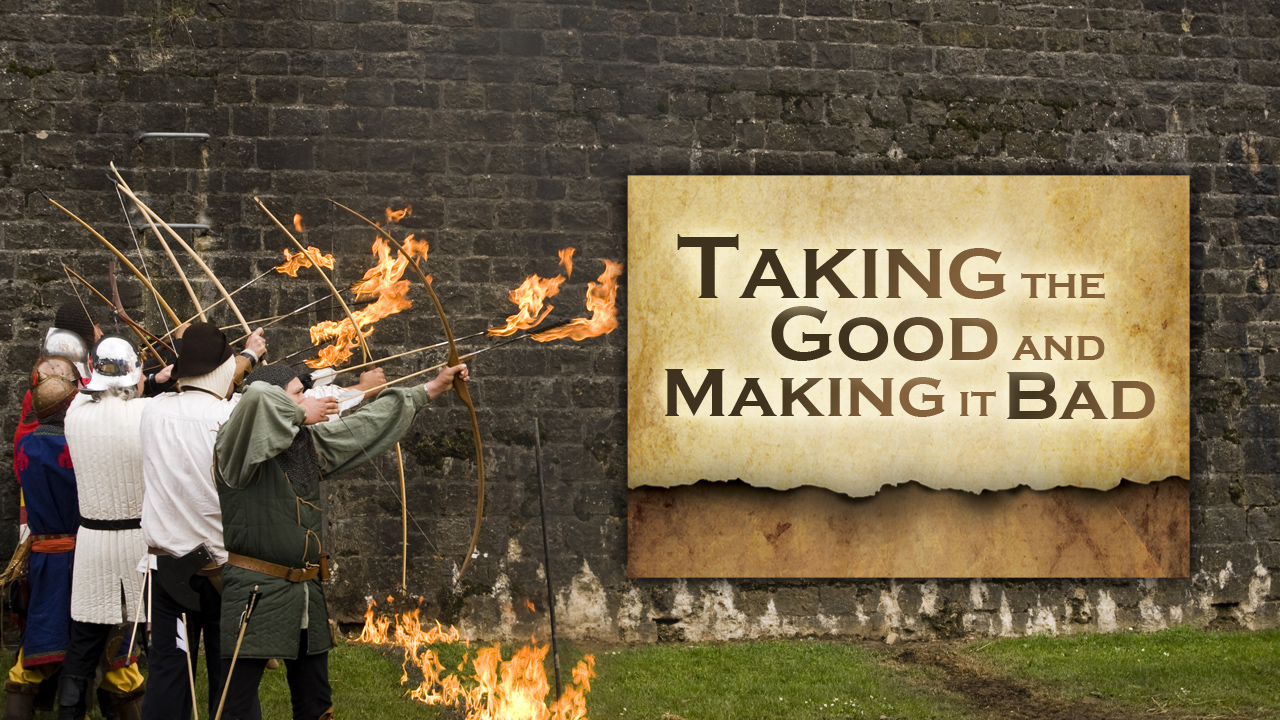 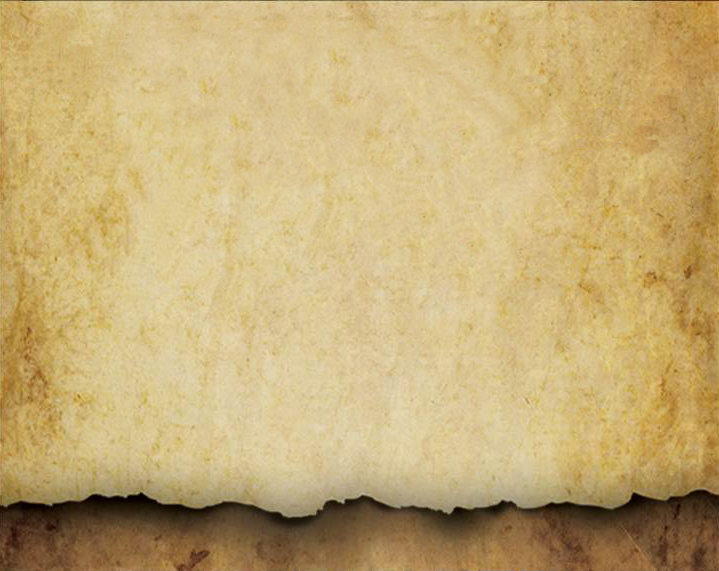 I. The instinct to bond with     others:
2. When the instinct is not well-    balanced, the bonding instinct can     negatively impact the man by:
Attaching to the wrong people who can negatively influence him.
Developing tendencies to blame others, instead of taking responsibility for one’s own potential.
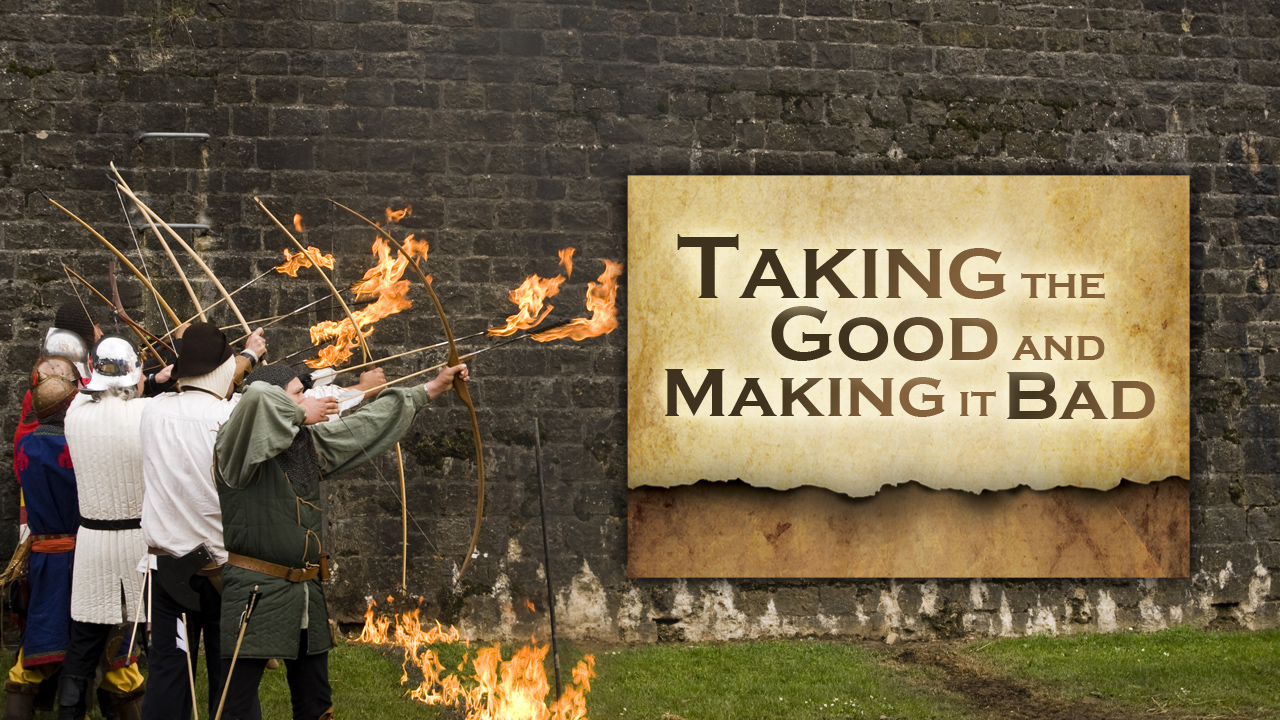 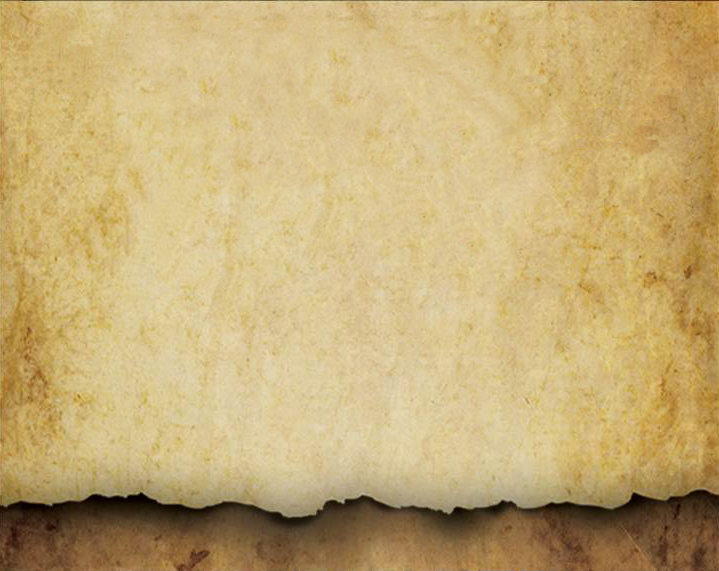 I. The instinct to bond with     others:
2. When the instinct is not well-    balanced, the bonding instinct can     negatively impact the man by:
Failing to recognize the need for others in one’s life.
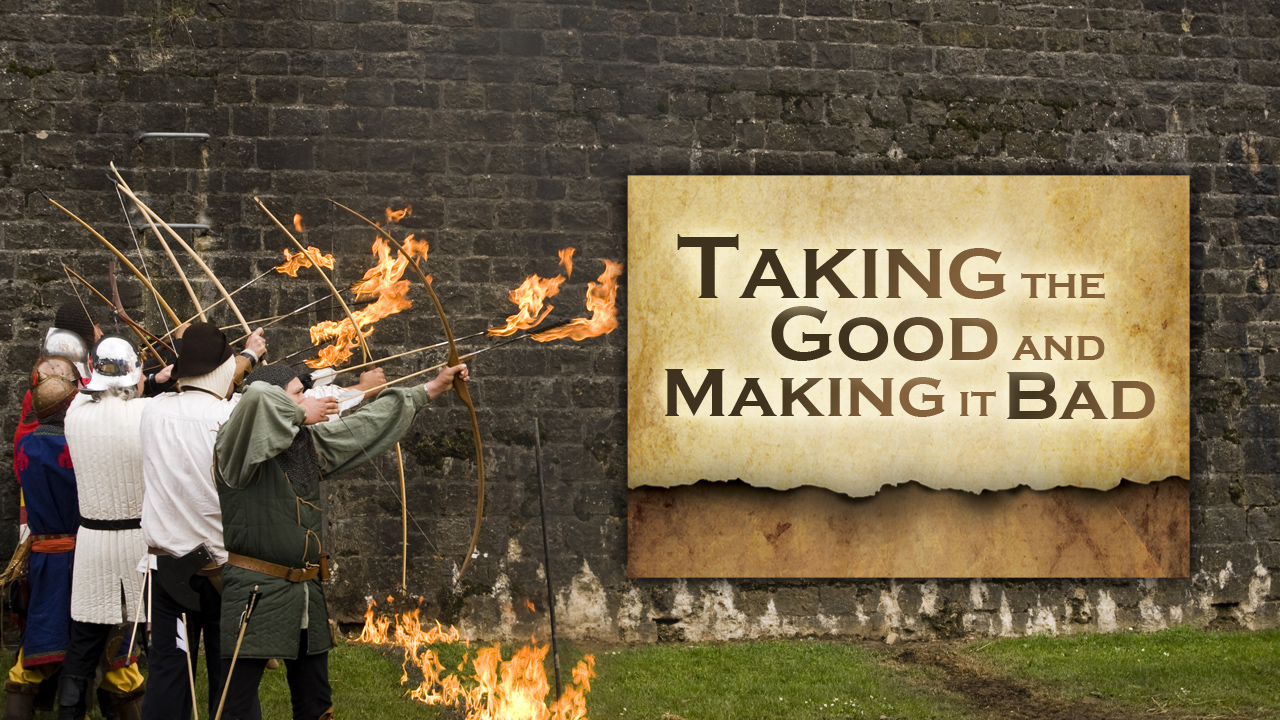 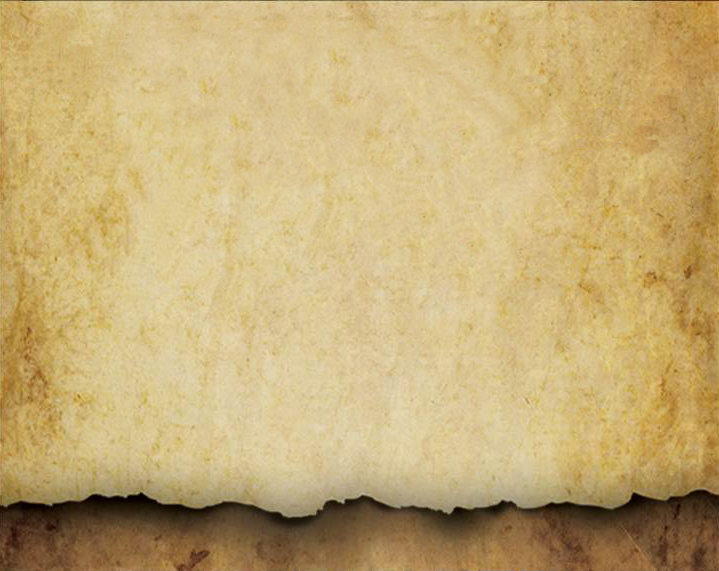 I. The instinct to bond with     others:
2. When the instinct is not well-    balanced, the bonding instinct can     negatively impact the man by:
Failing to recognize the need for others in one’s life.
Creating a partial bond that concentrates on one attribute of the other individual without seeing the whole person.
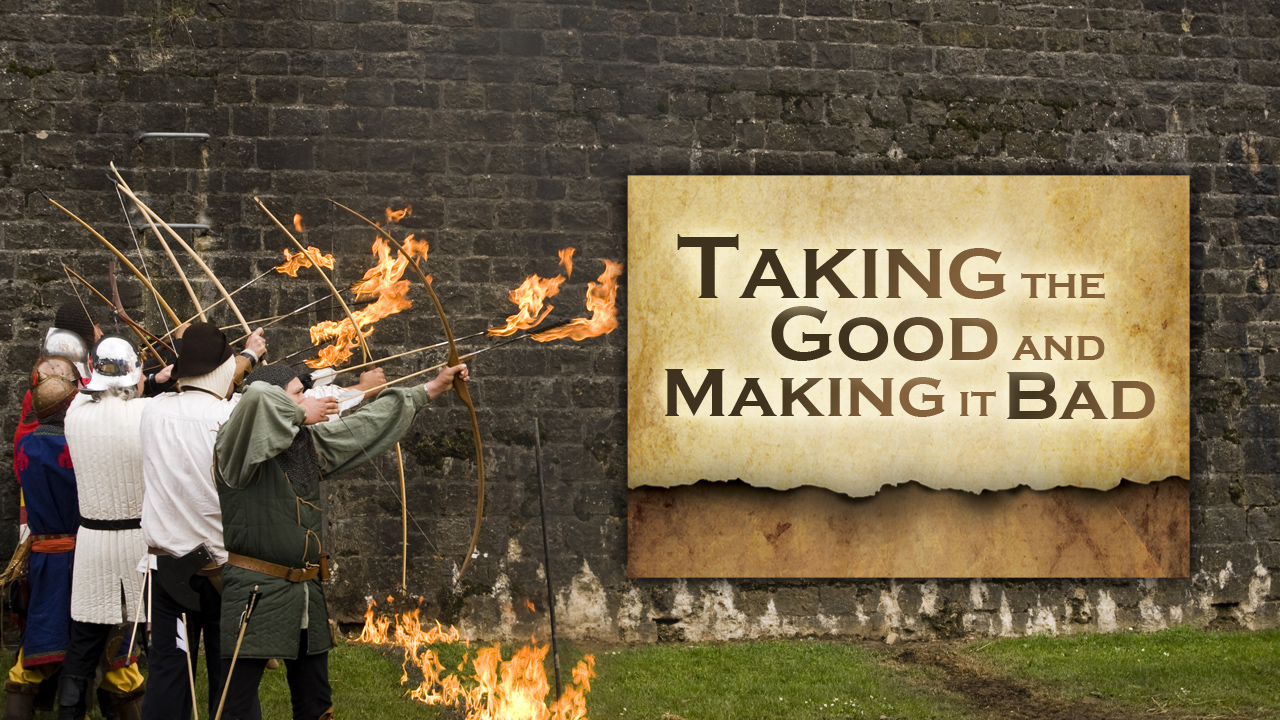 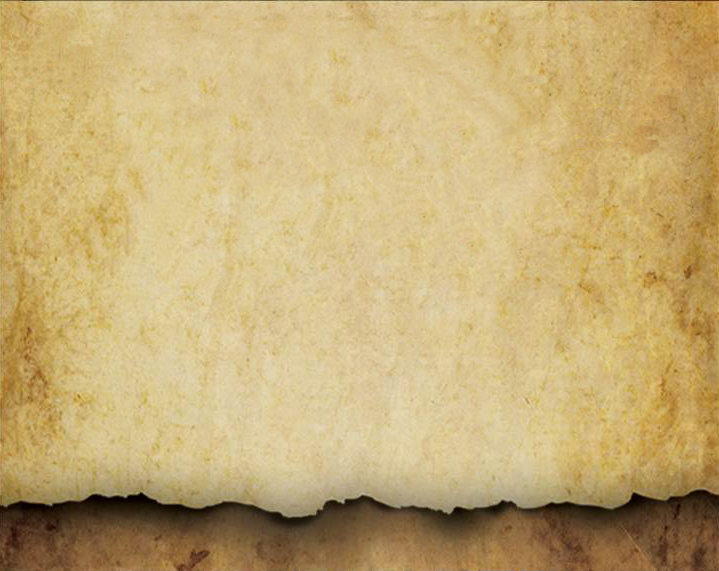 II. The instinct of      self-preservation.
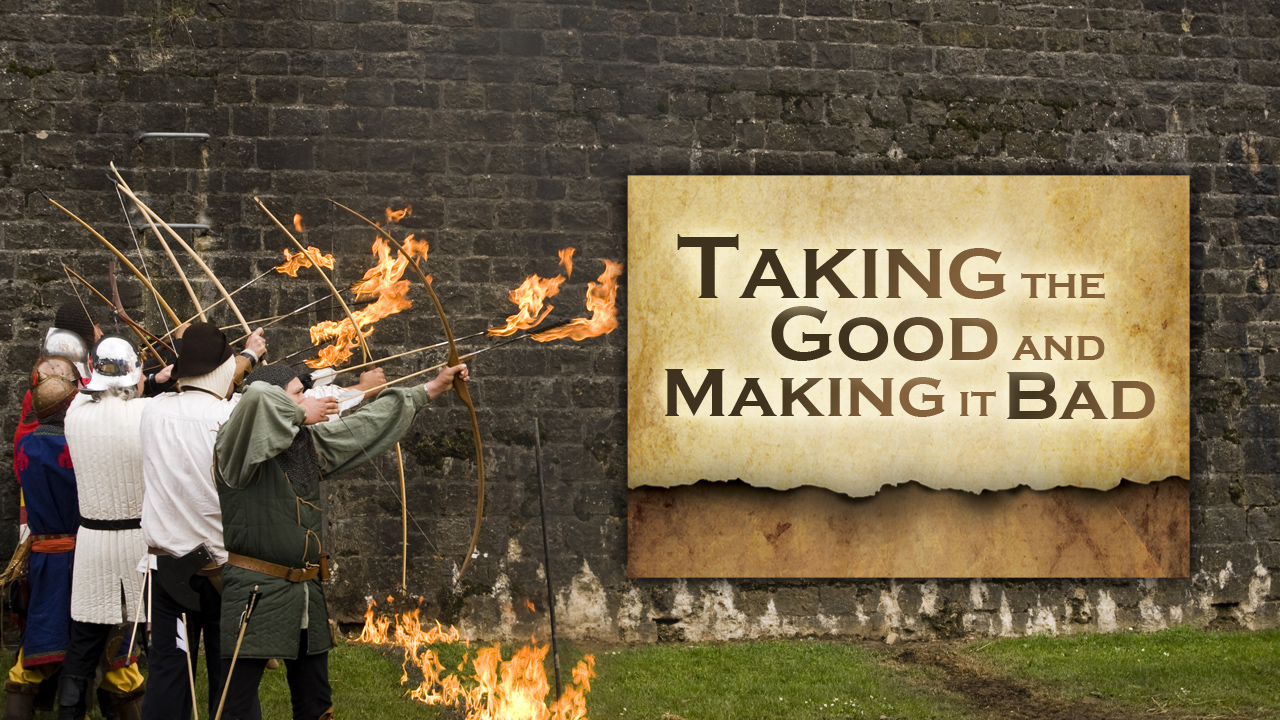 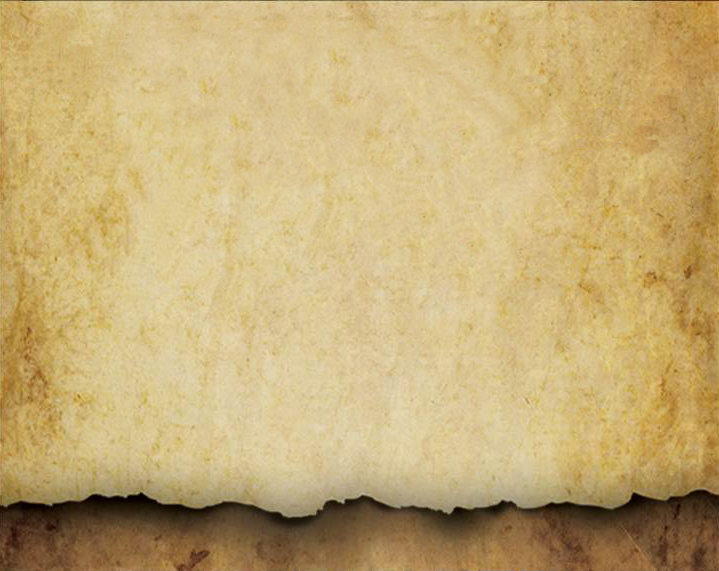 II. The instinct of      self-preservation.
1. When the instinct is balanced, it:
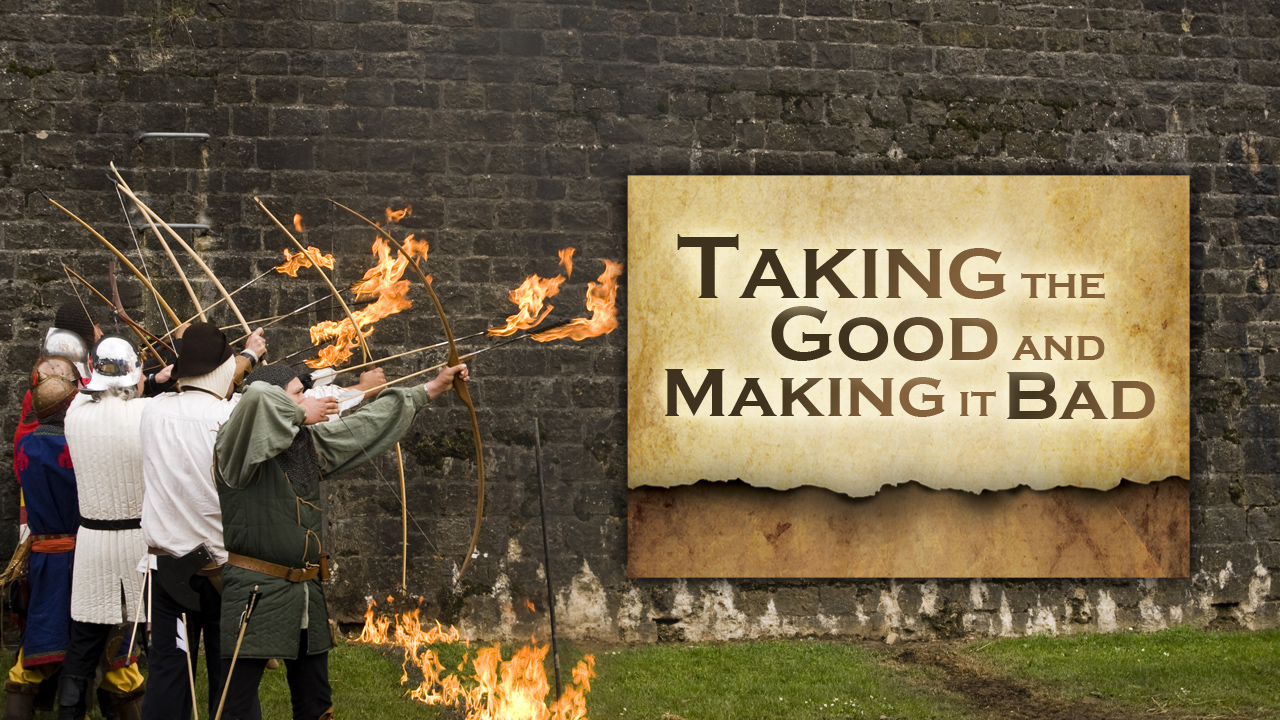 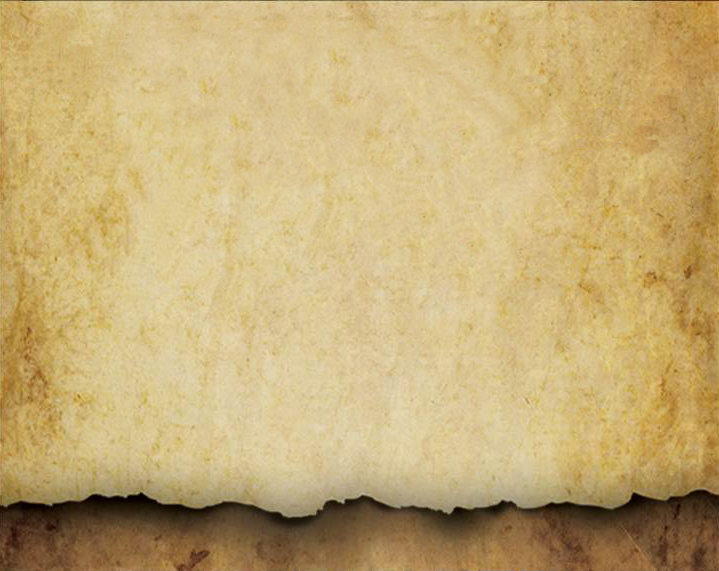 II. The instinct of      self-preservation.
1. When the instinct is balanced, it:
Gets one to the gym several times a week.
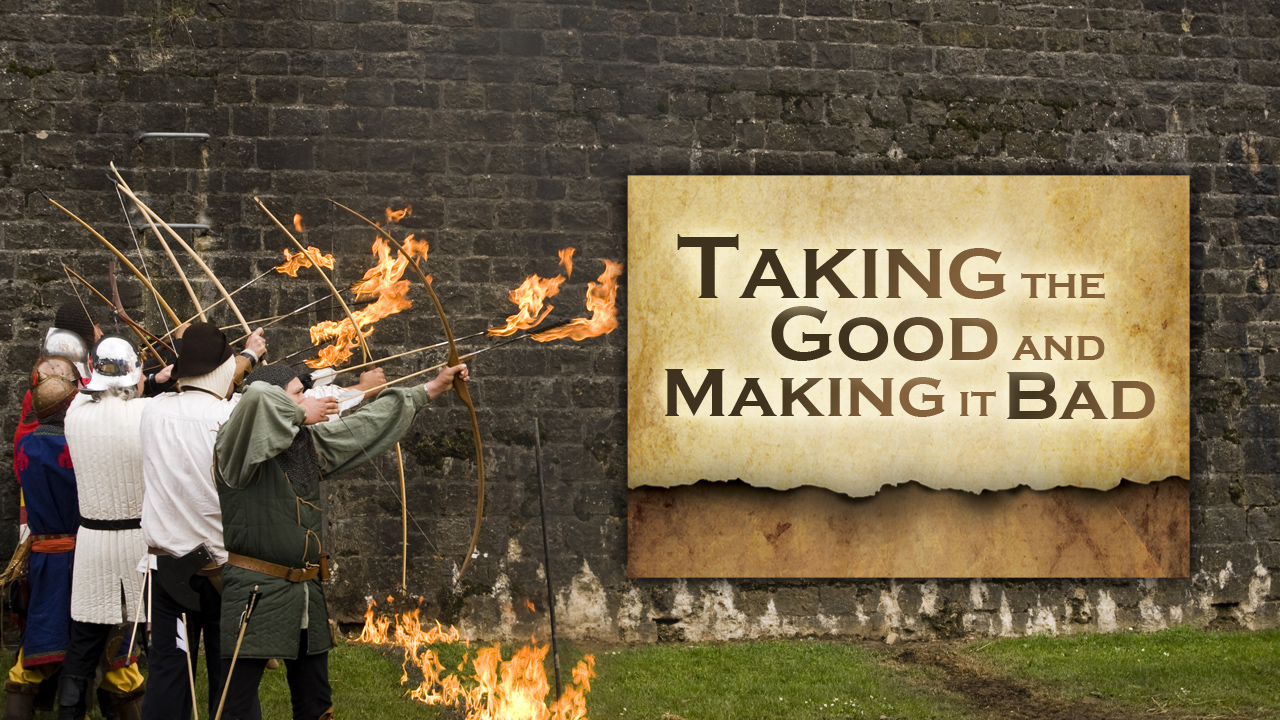 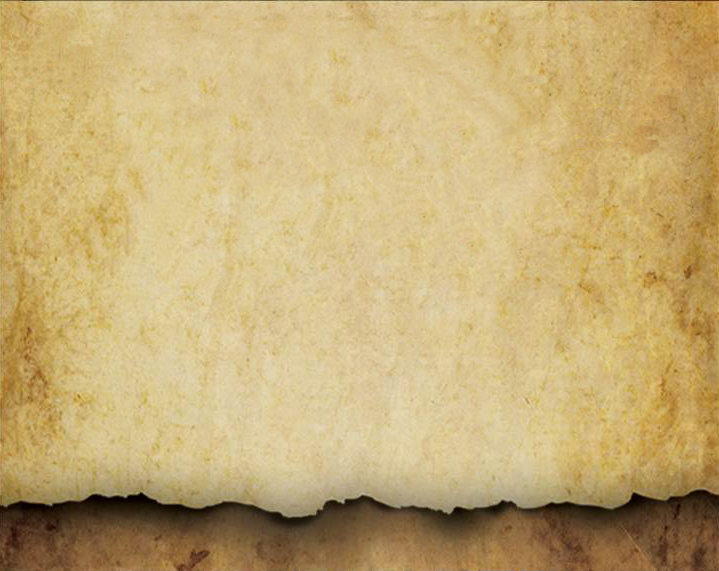 II. The instinct of      self-preservation.
1. When the instinct is balanced, it:
Gets one to the gym several times a week.
Encourages one to follow traffic laws.
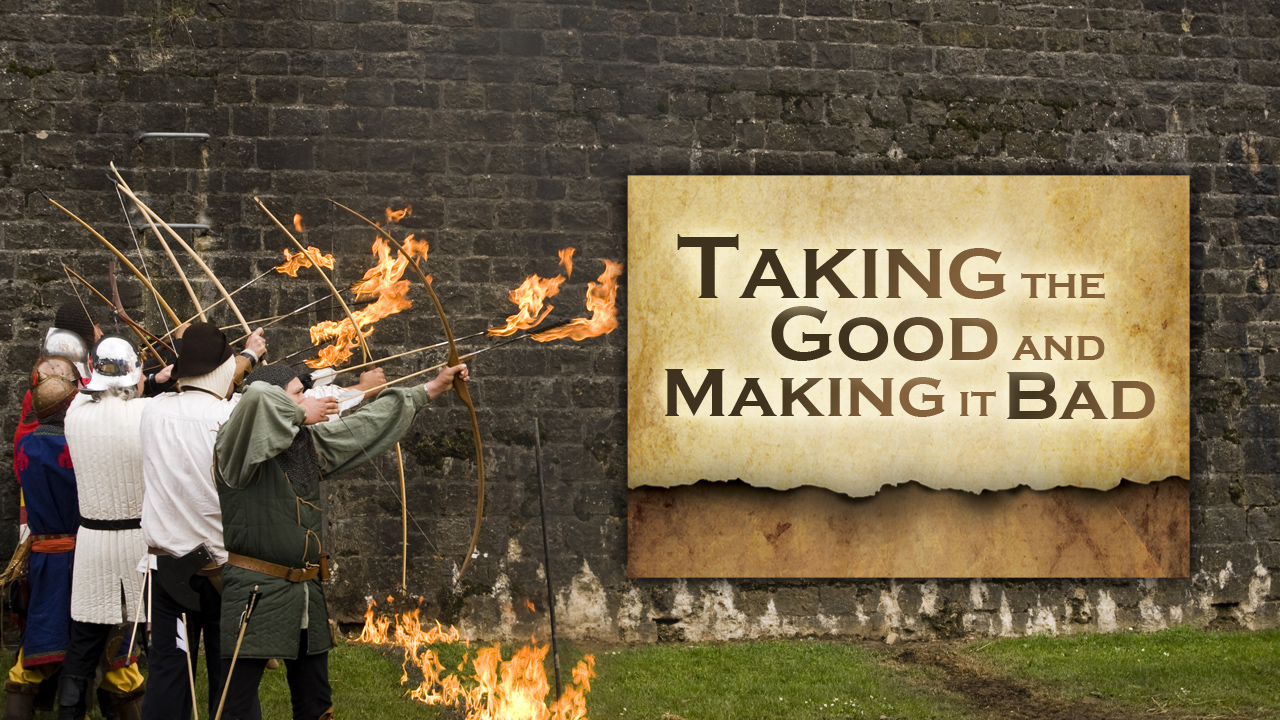 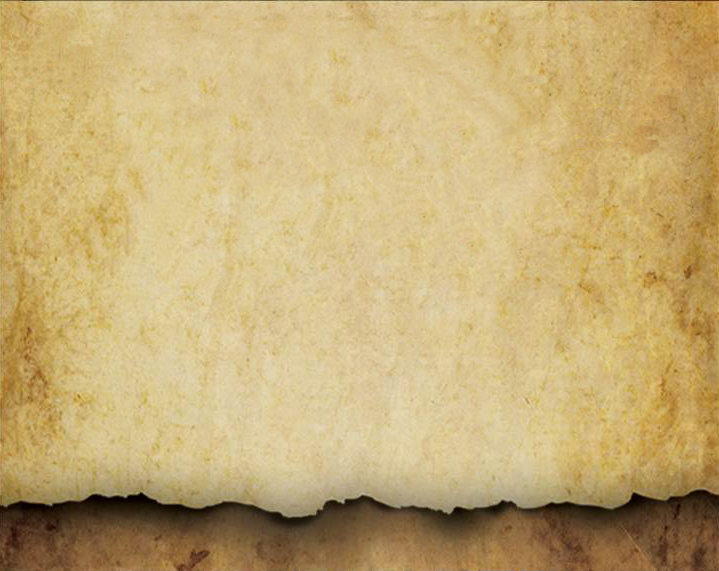 II. The instinct of      self-preservation.
1. When the instinct is balanced, it:
Gets one to the gym several times a week.
Encourages one to follow traffic laws.
Inspires periodic doctor visits, especially when pain exists.
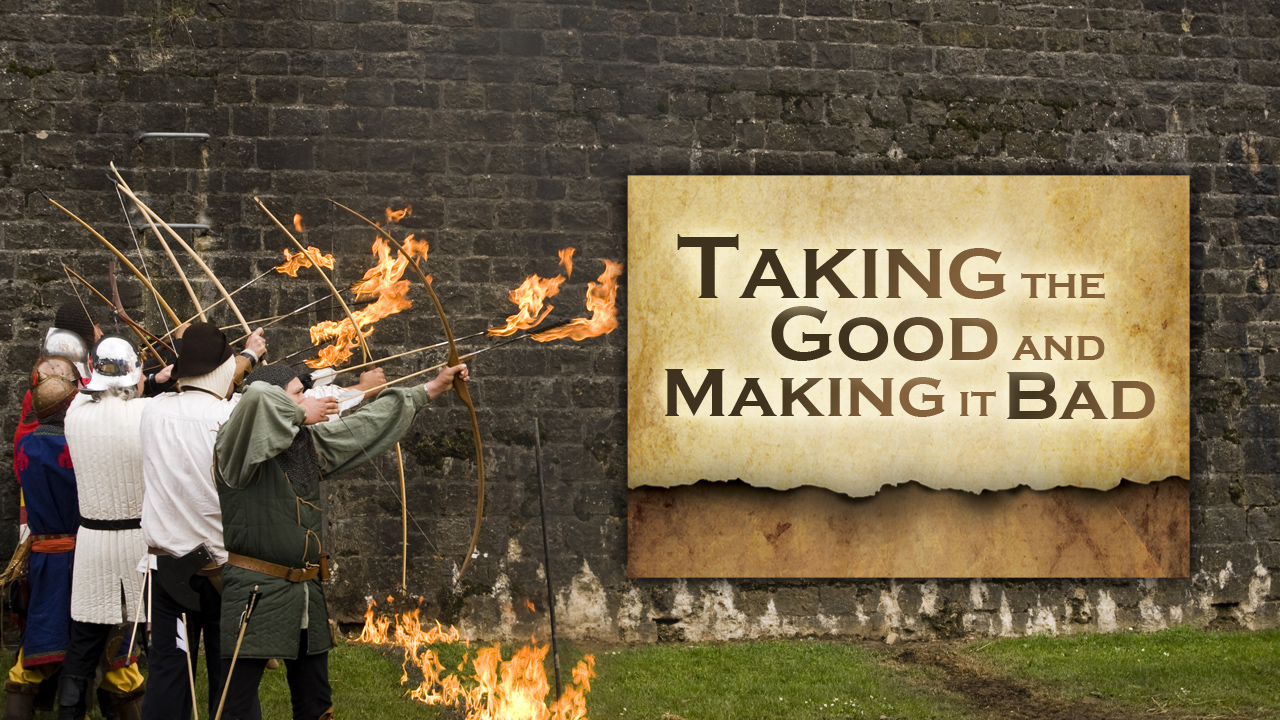 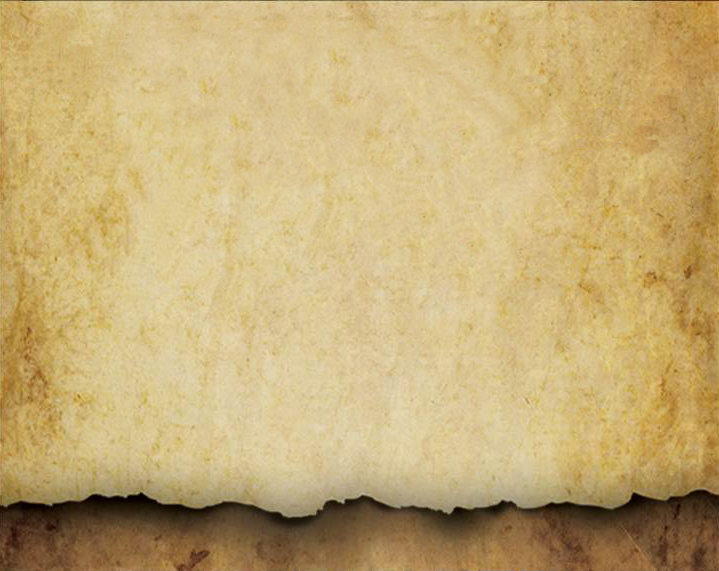 II. The instinct of      self-preservation.
1. When the instinct is balanced, it:
Supports saying “No” to poor spending habits.
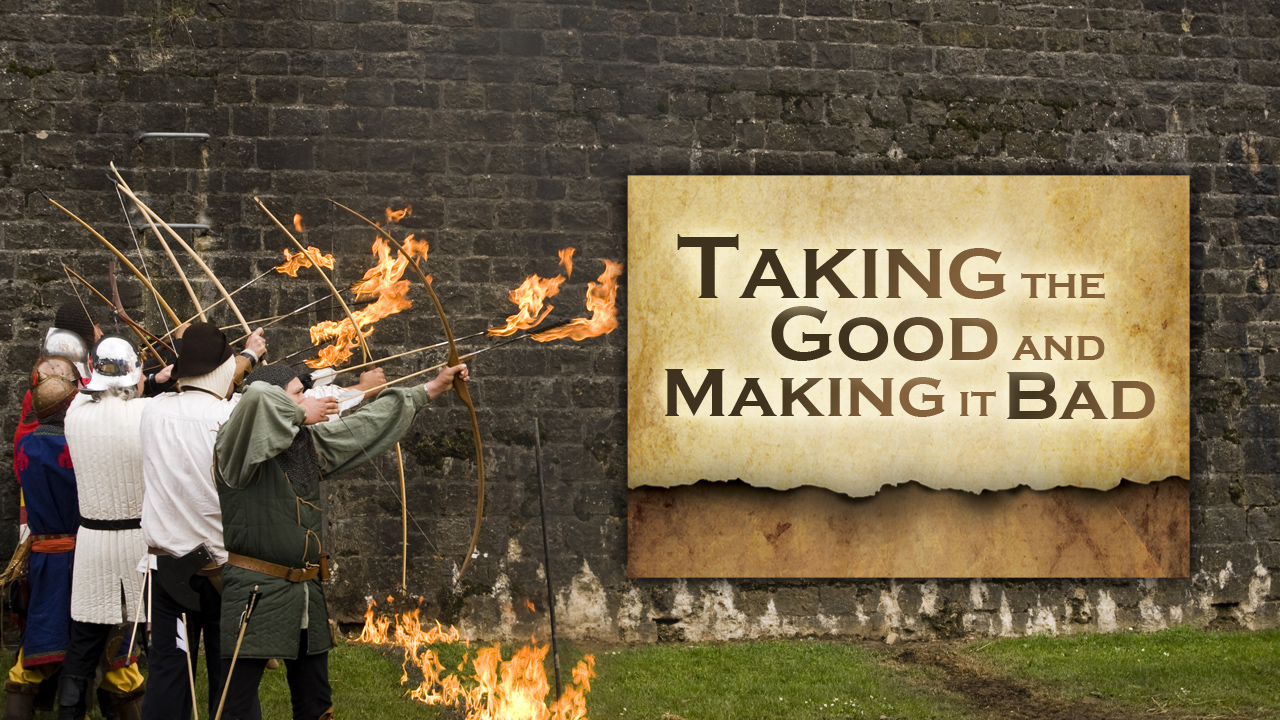 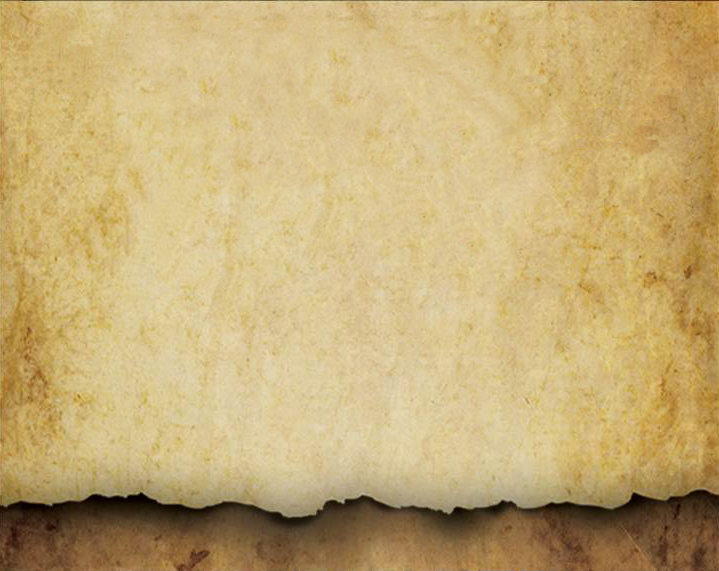 II. The instinct of      self-preservation.
1. When the instinct is balanced, it:
Supports saying “No” to poor spending habits.
Helps to hold one’s tongue with others, including family.
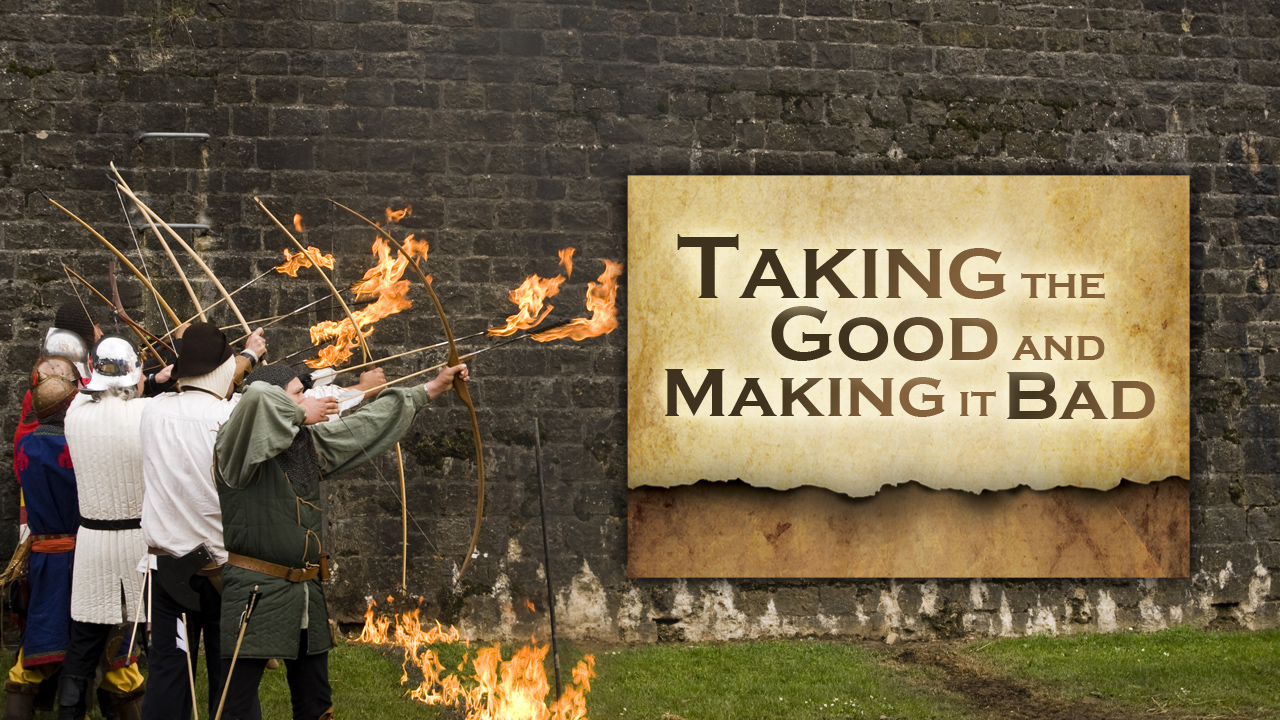 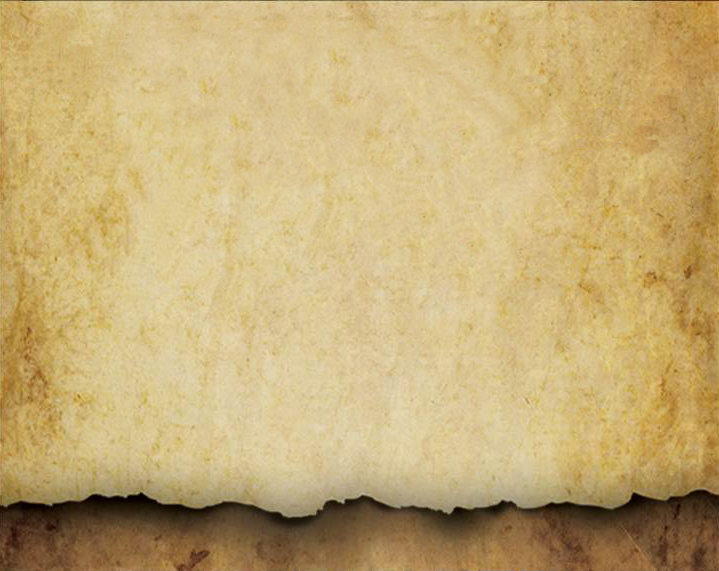 II. The instinct of      self-preservation.
1. When the instinct is balanced, it:
Supports saying “No” to poor spending habits.
Helps to hold one’s tongue with others, including family.
Causes one to listen to parents when young.
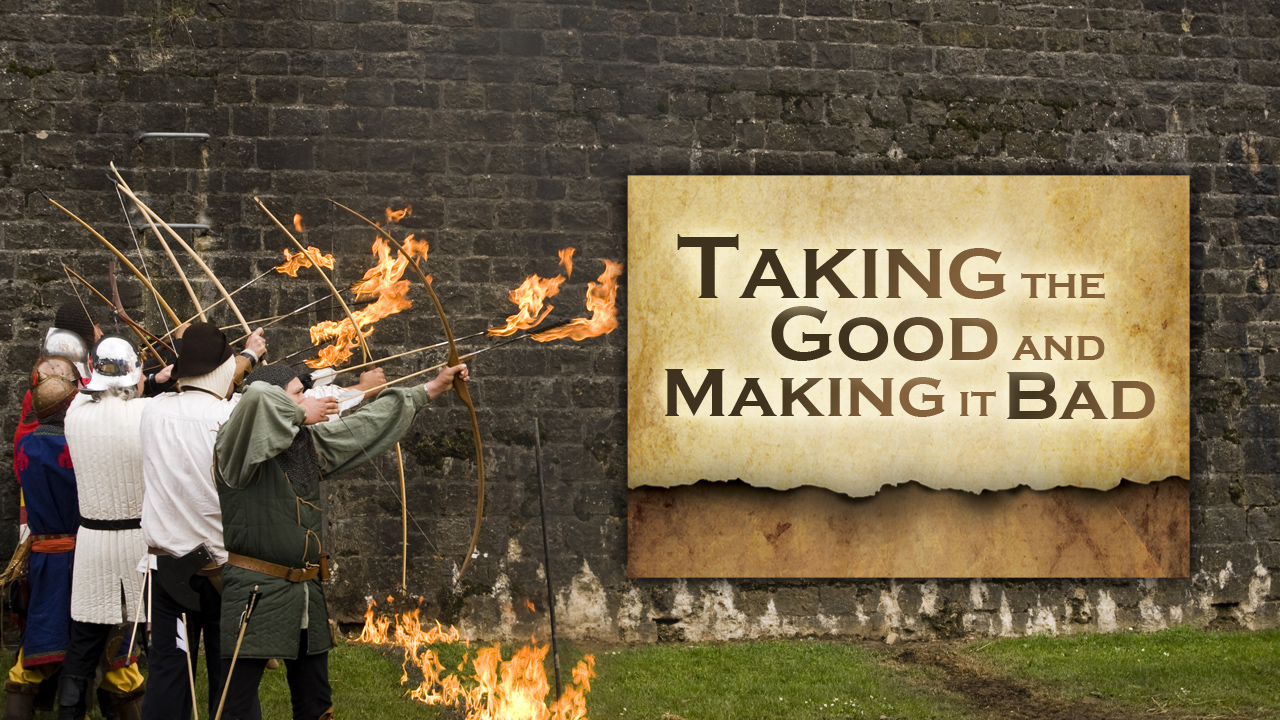 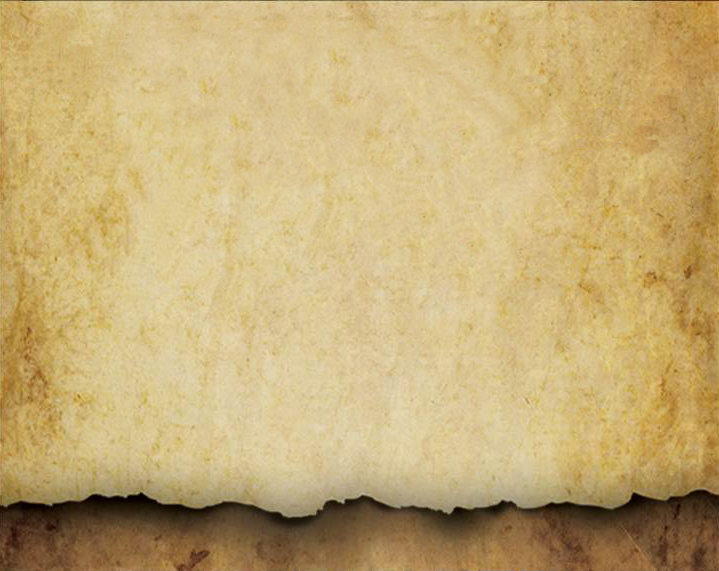 II. The instinct of      self-preservation.
1. When the instinct is balanced, it:
Encourages one to go to work and pay the bills.
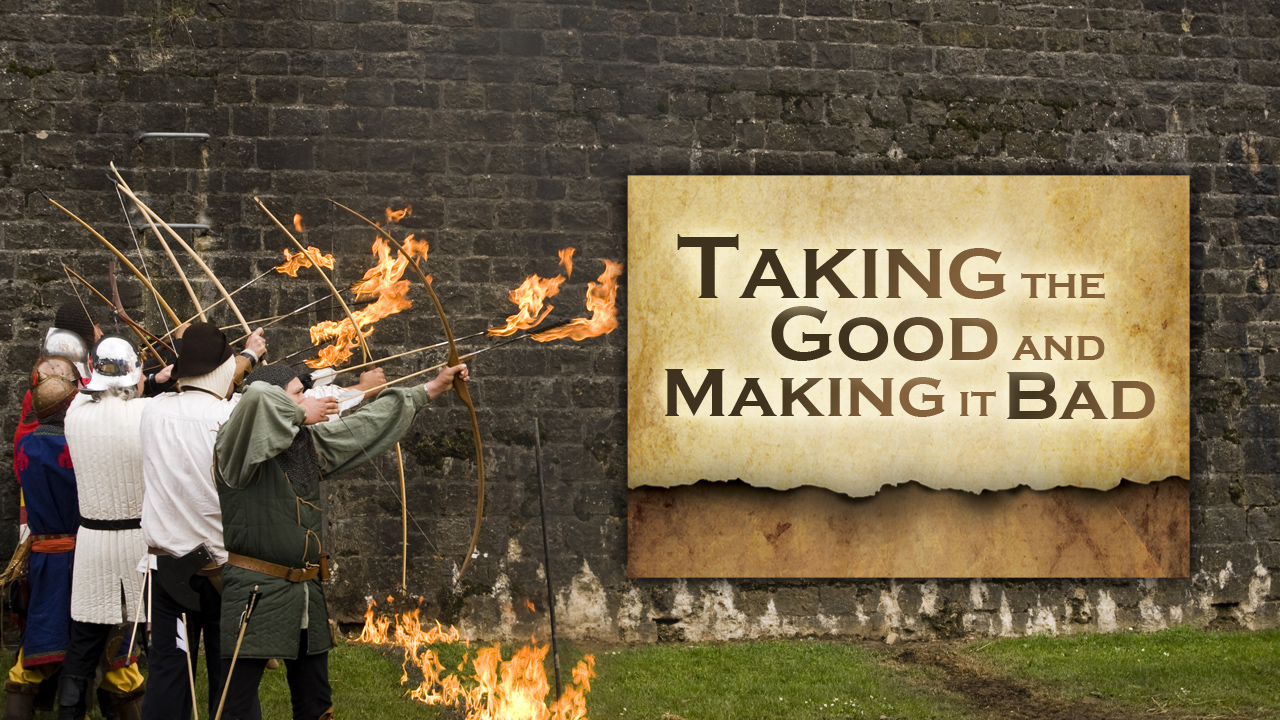 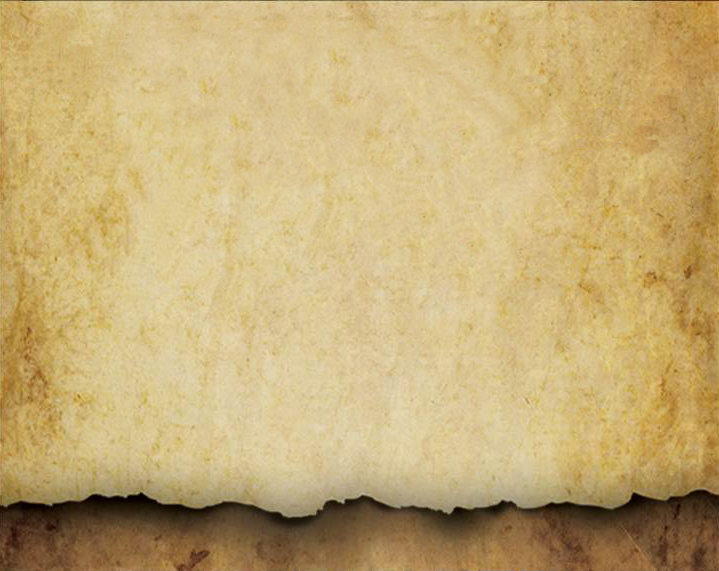 II. The instinct of      self-preservation.
1. When the instinct is balanced, it:
Encourages one to go to work and pay the bills.
Reminds one to check a second time if a situation is potentially dangerous.
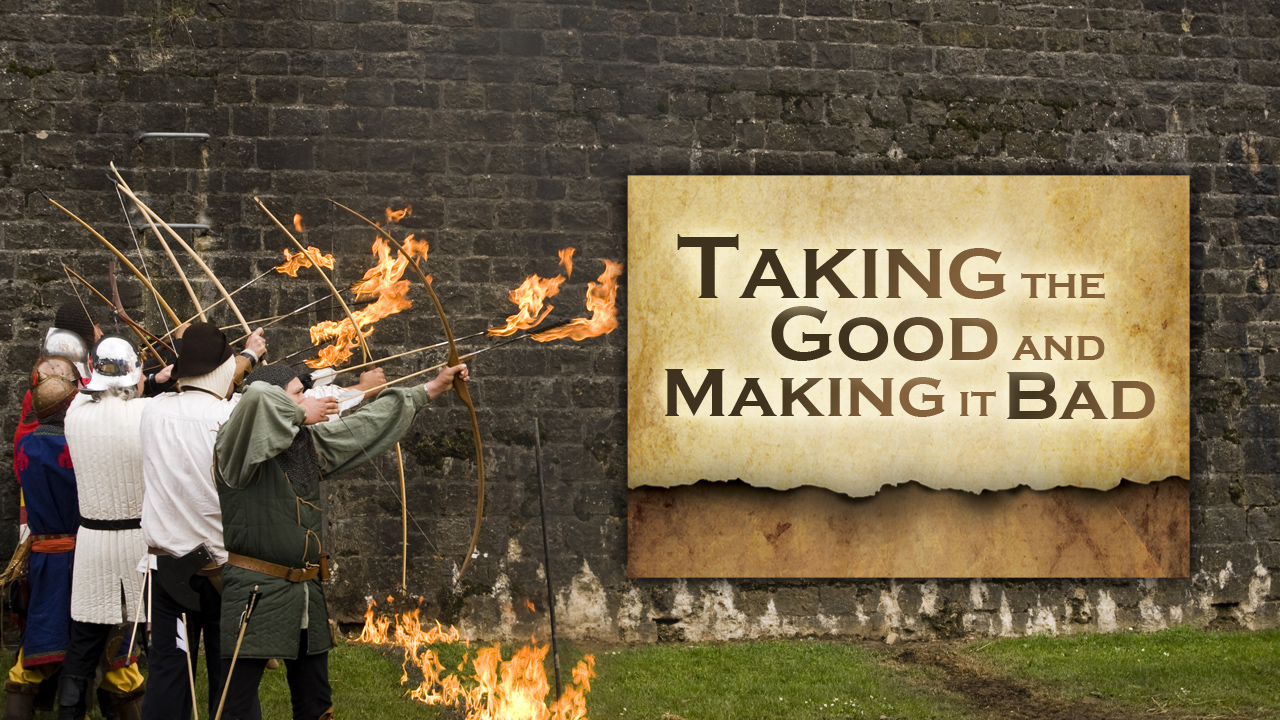 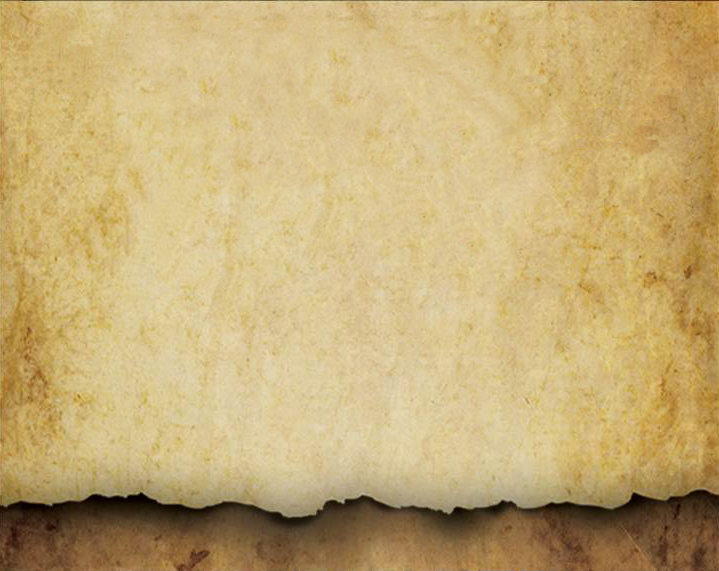 II. The instinct of      self-preservation.
1. When the instinct is balanced, it:
Encourages one to go to work and pay the bills.
Reminds one to check a second time if a situation is potentially dangerous.
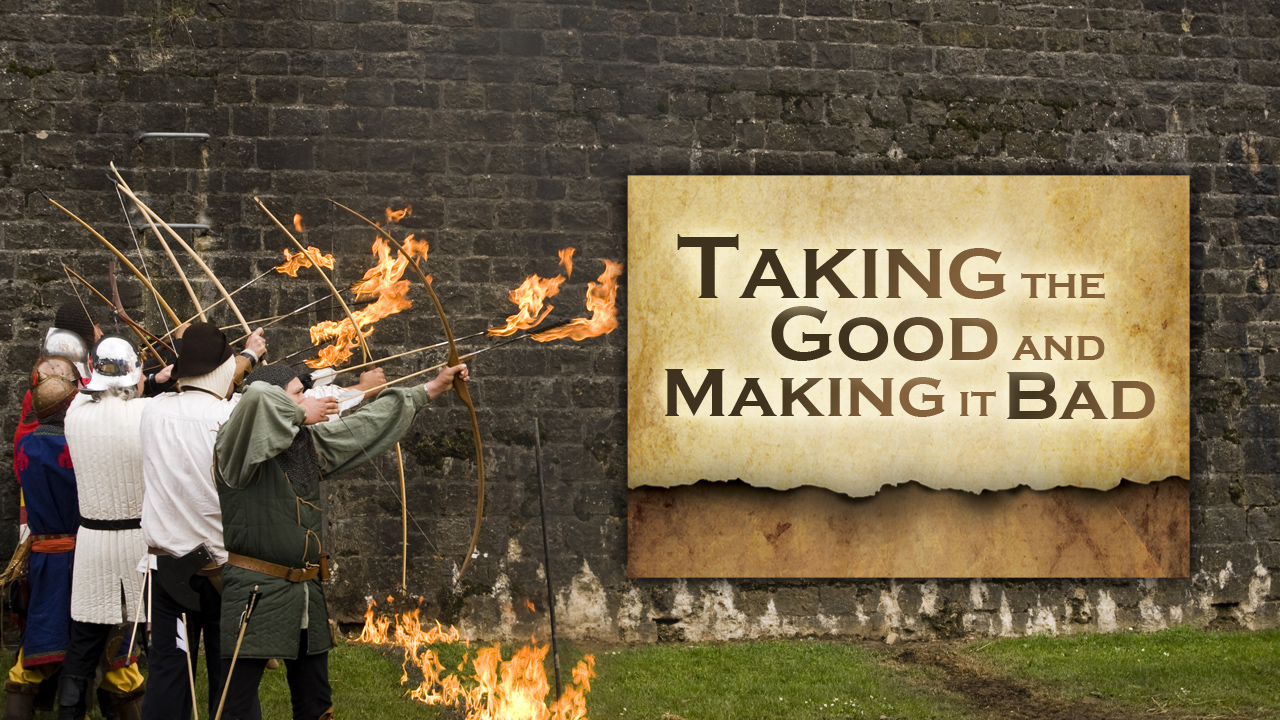 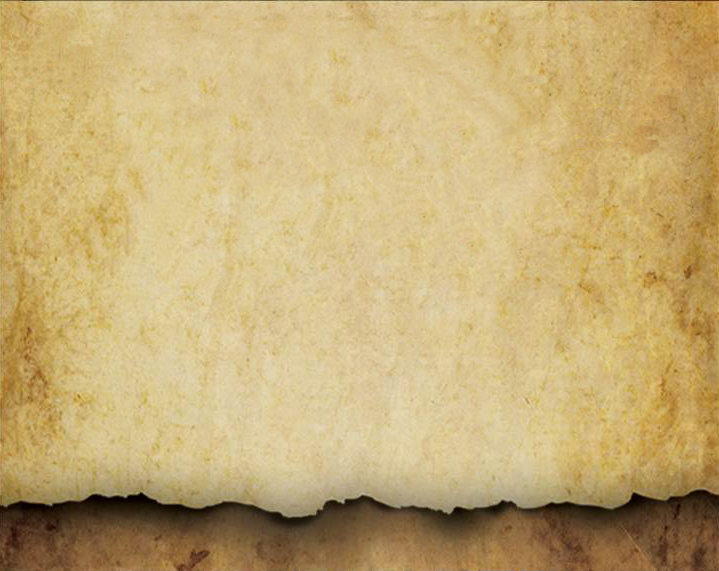 “A lot of people had sight, but few had vision.”
Sam Houston’s Great-Great-Granddaughter
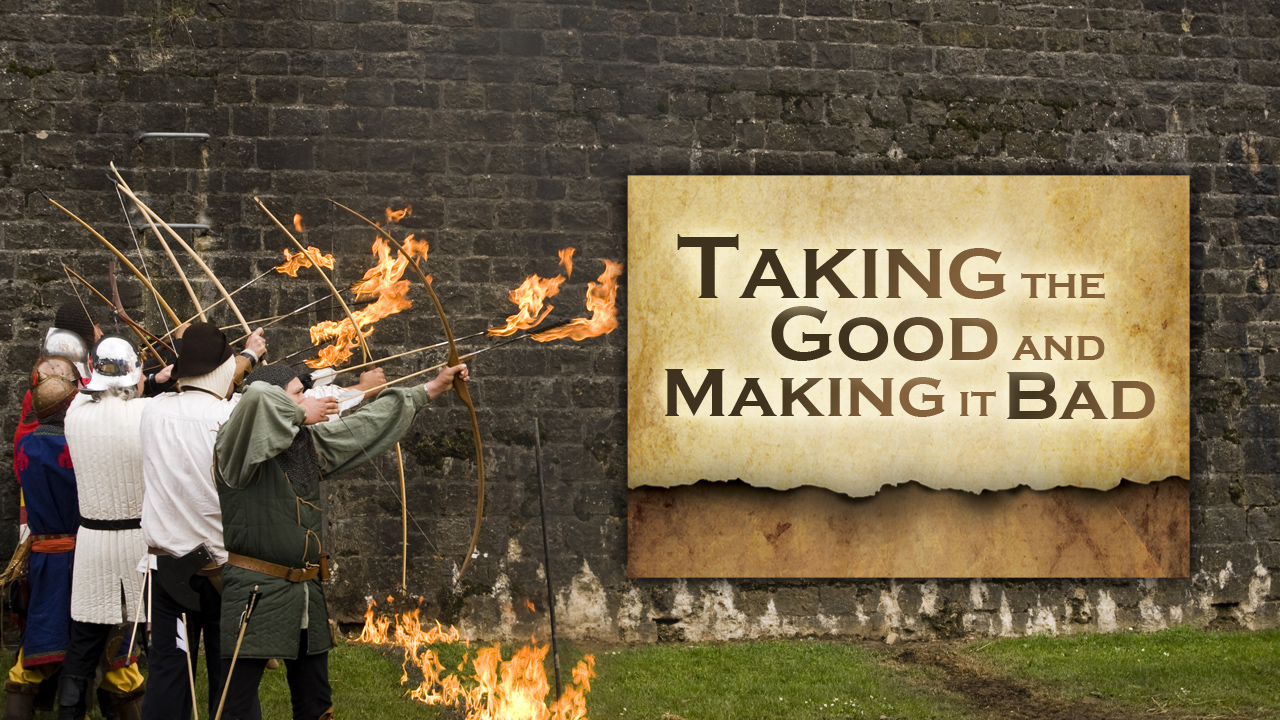 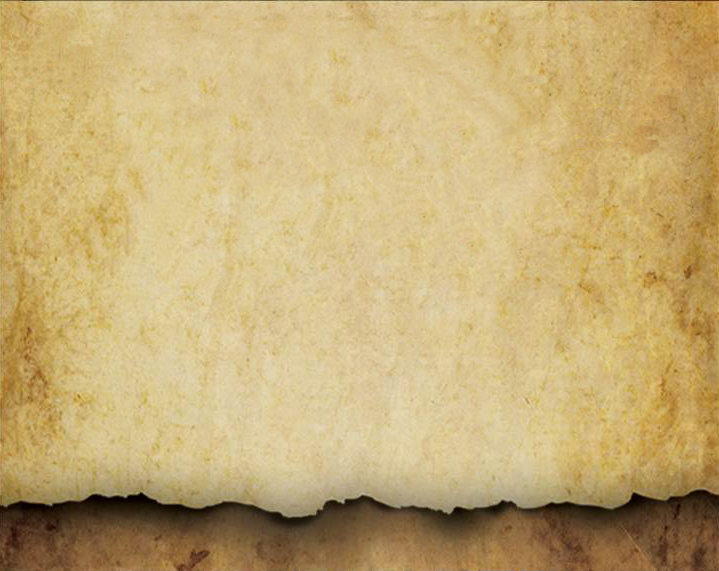 II. The instinct of      self-preservation.
2. When the instinct is imbalanced, it:
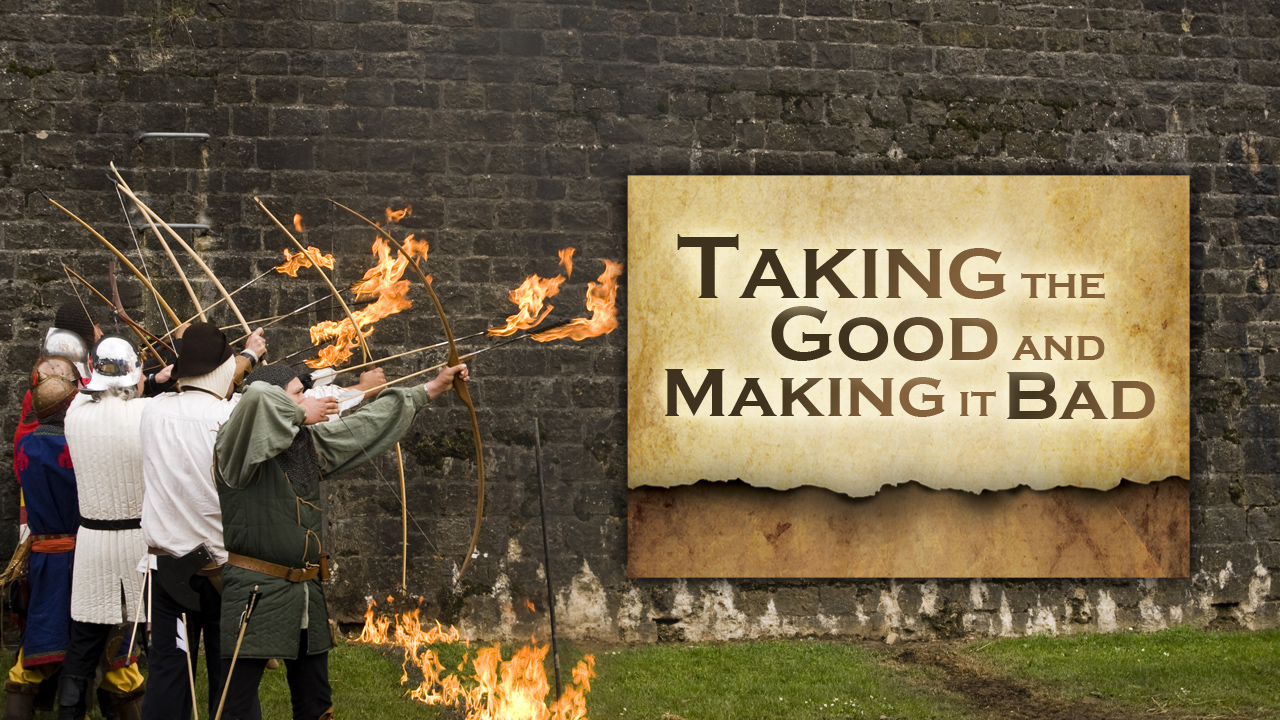 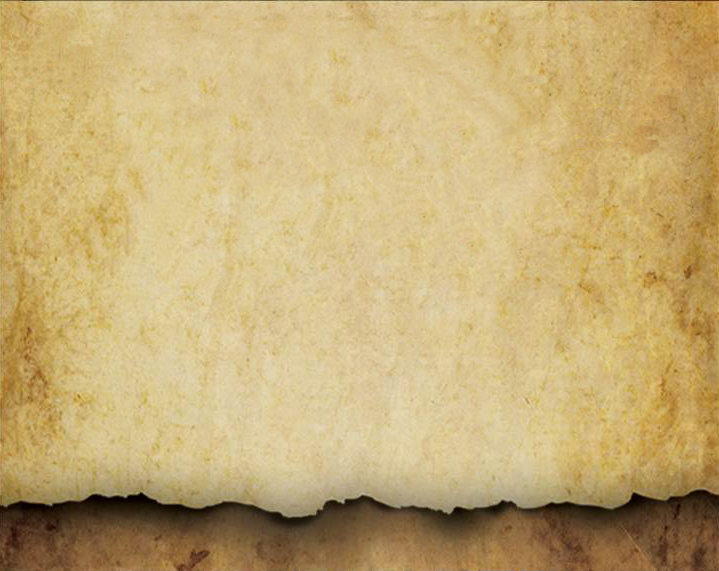 II. The instinct of      self-preservation.
2. When the instinct is imbalanced, it:
Views most relationships from a selfish perspective.
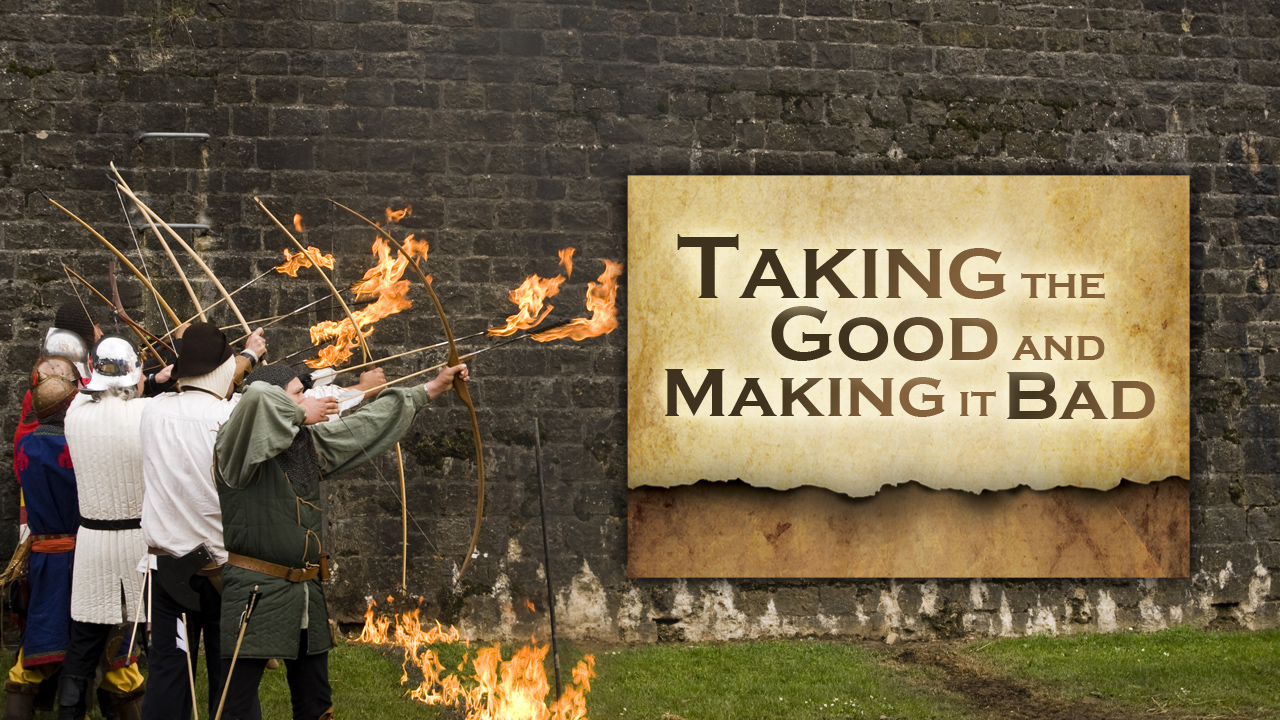 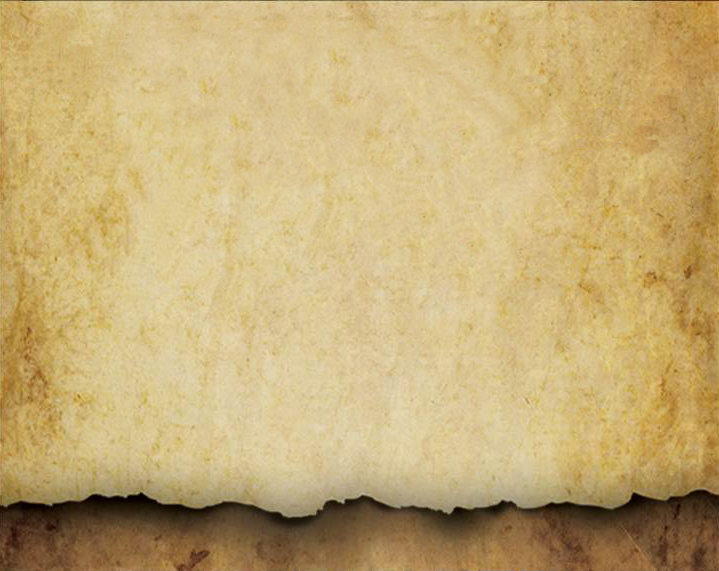 II. The instinct of      self-preservation.
2. When the instinct is imbalanced, it:
Views most relationships from a selfish perspective.
Narcissistically expects that one’s personal needs should come first.
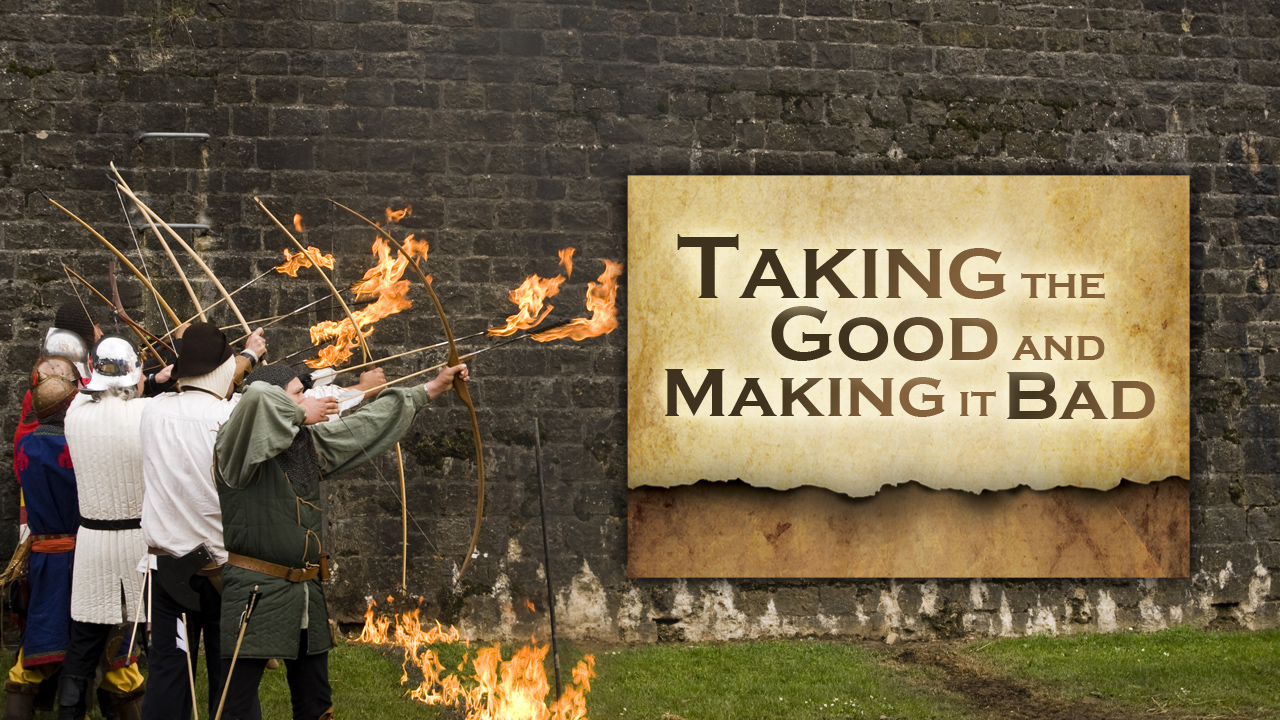 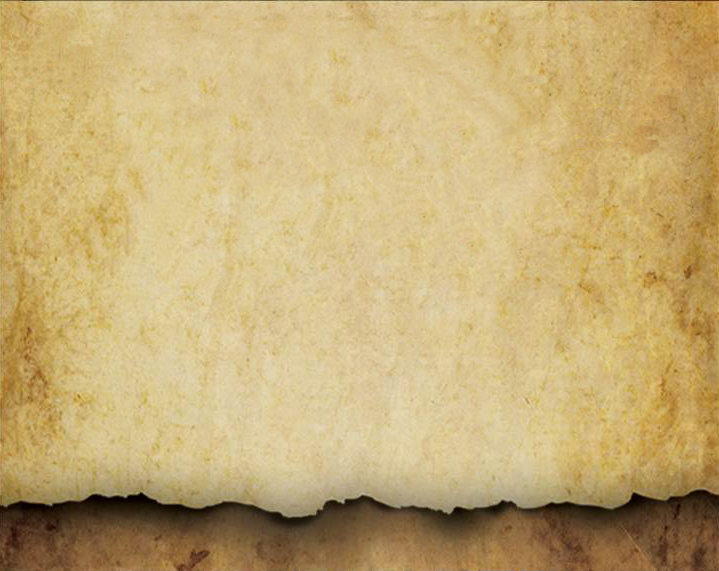 II. The instinct of      self-preservation.
2. When the instinct is imbalanced, it:
Views most relationships from a selfish perspective.
Narcissistically expects that one’s personal needs should come first.
Is unable to respect people with different viewpoints.
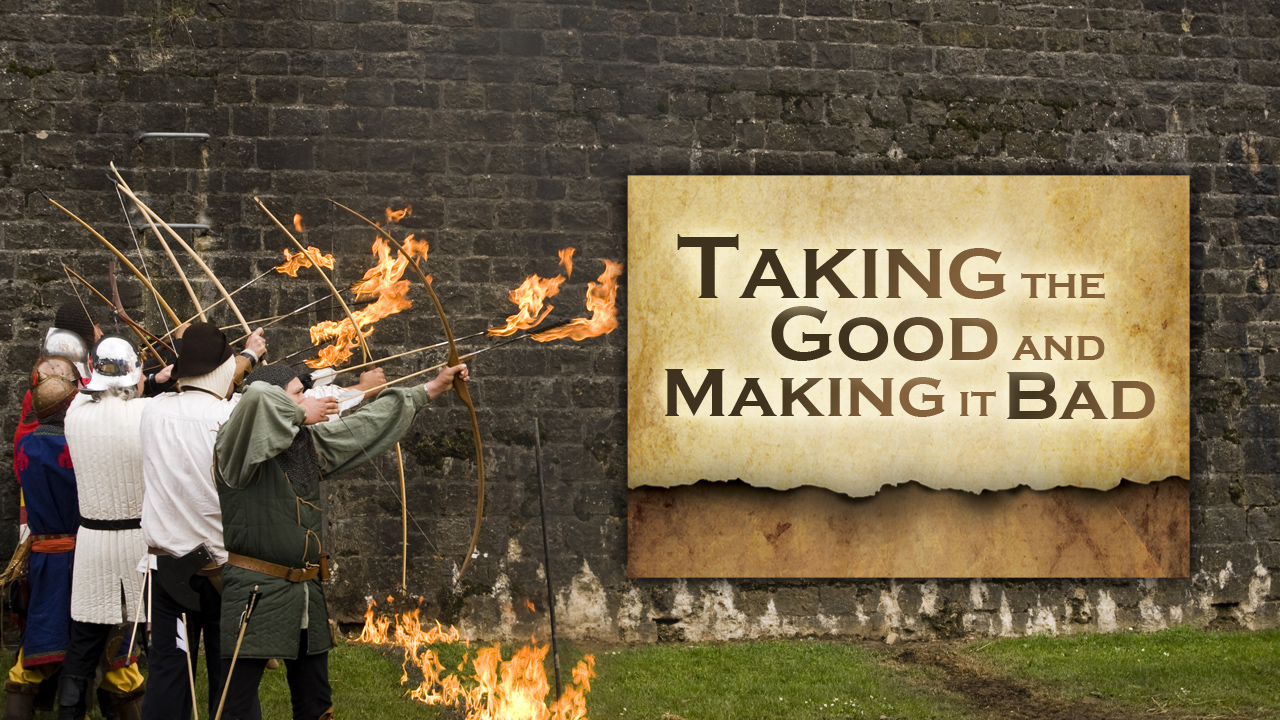 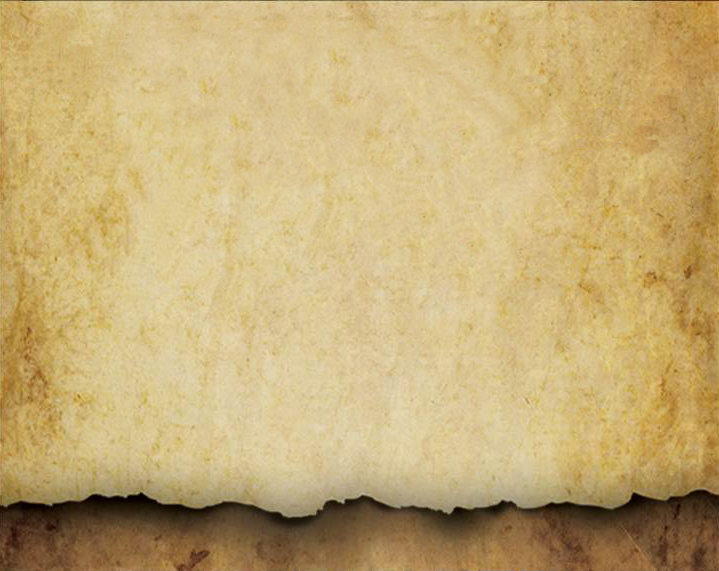 II. The instinct of      self-preservation.
2. When the instinct is imbalanced, it:
Becomes self-absorbed, creating an inability to listen to the deep needs of others.
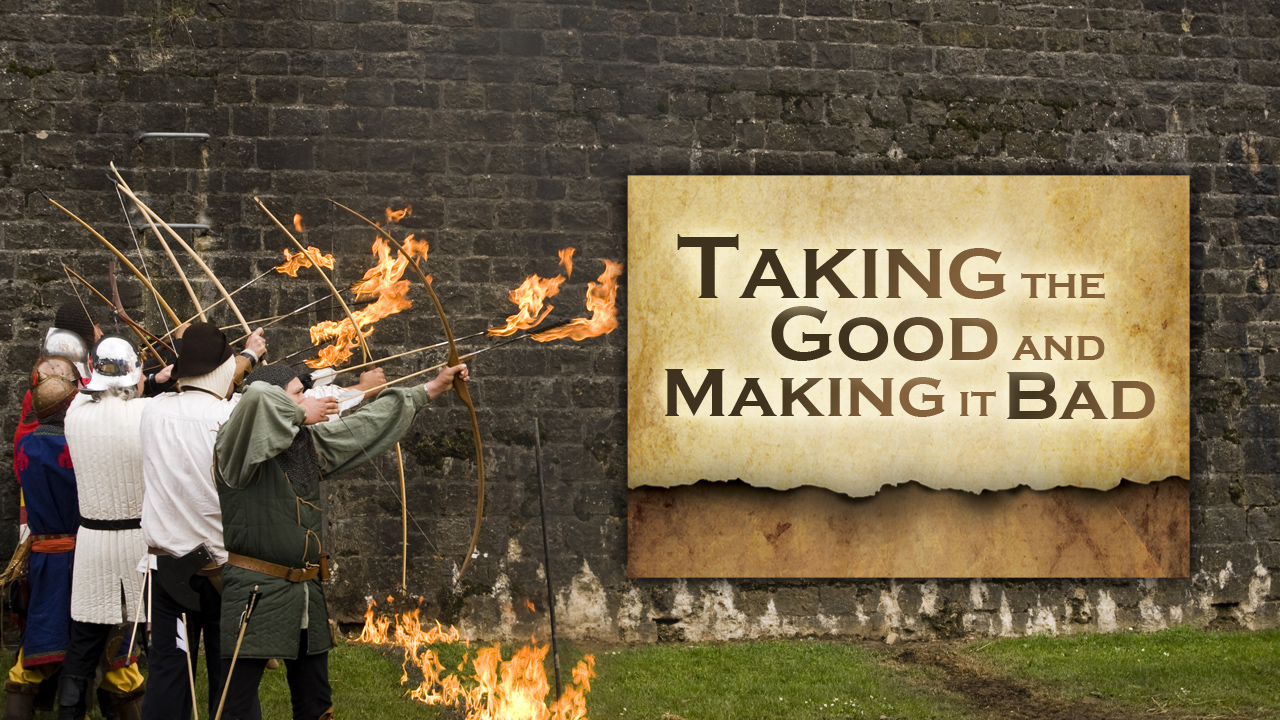 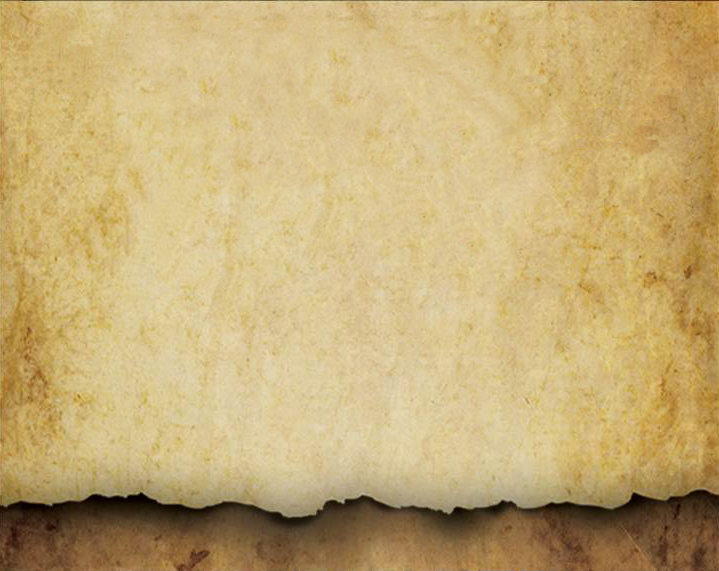 II. The instinct of      self-preservation.
2. When the instinct is imbalanced, it:
Becomes self-absorbed, creating an inability to listen to the deep needs of others.
Refuses to initiate reasonable risk to succeed.
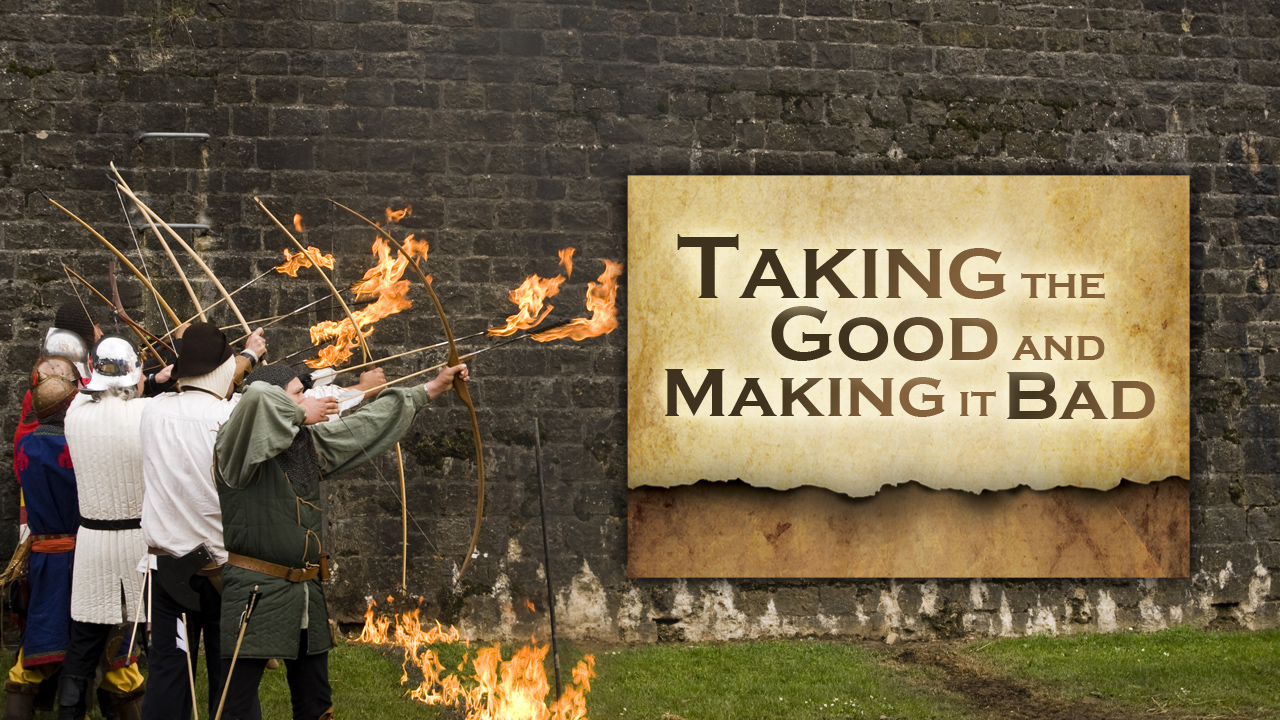 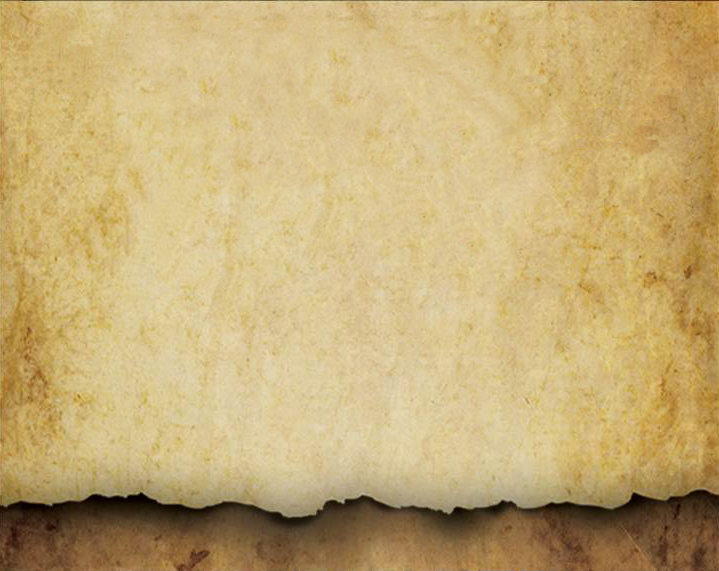 II. The instinct of      self-preservation.
2. When the instinct is imbalanced, it:
Becomes self-absorbed, creating an inability to listen to the deep needs of others.
Refuses to initiate reasonable risk to succeed.
Denies one’s failure and does not allow for growth as a result of his imperfections.
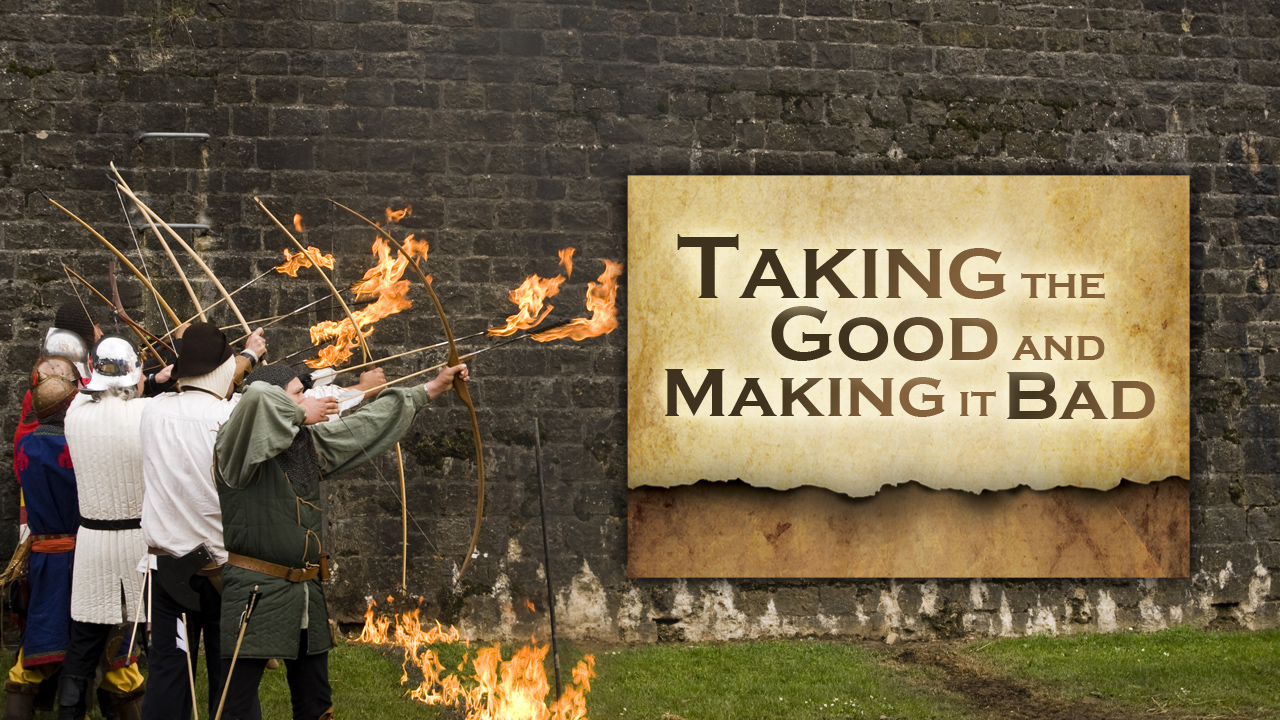 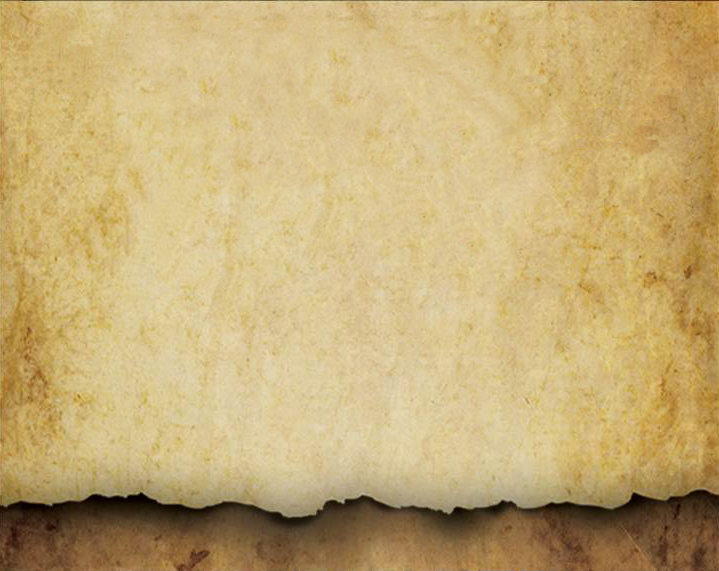 II. The instinct of      self-preservation.
2. When the instinct is imbalanced, it:
Remains unwilling to reach complex objectives through teamwork.
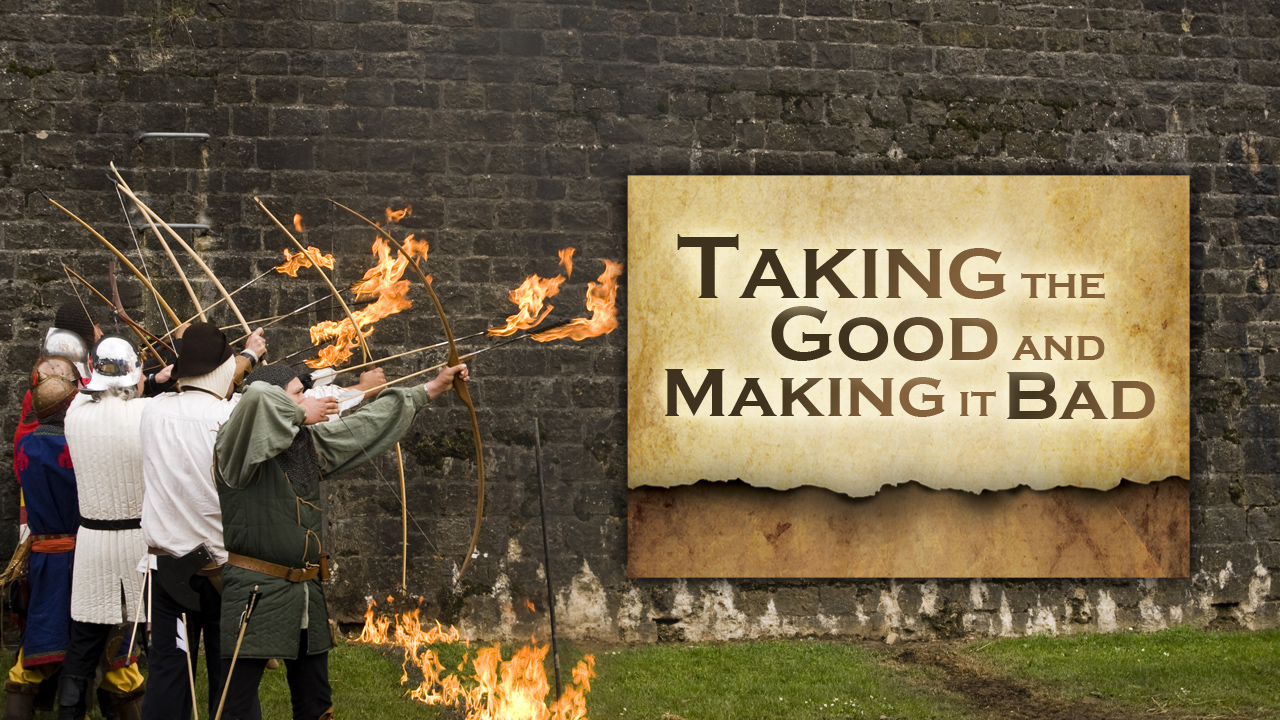 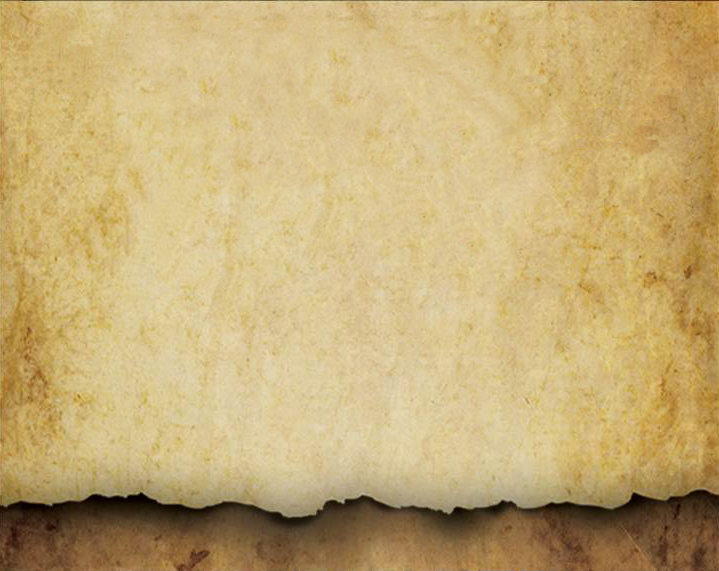 So if you consider me your partner, welcome Him as you would welcome Me.
Philemon 17
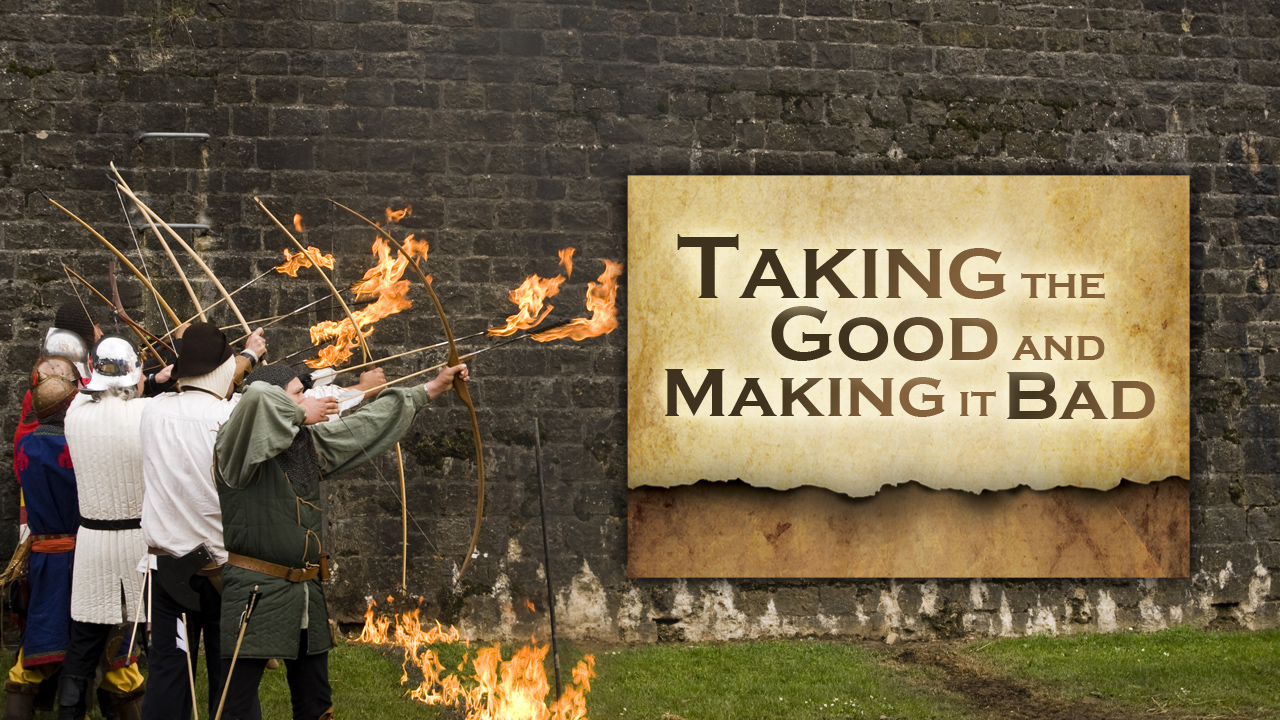 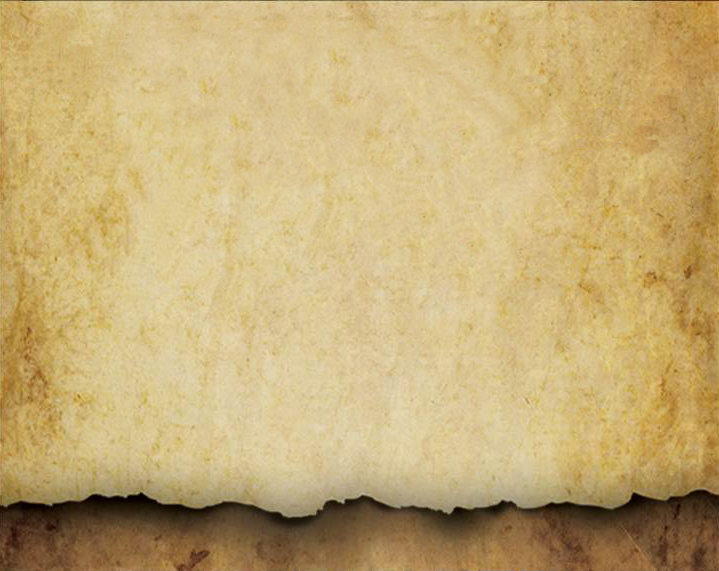 III.The instinct to flee.
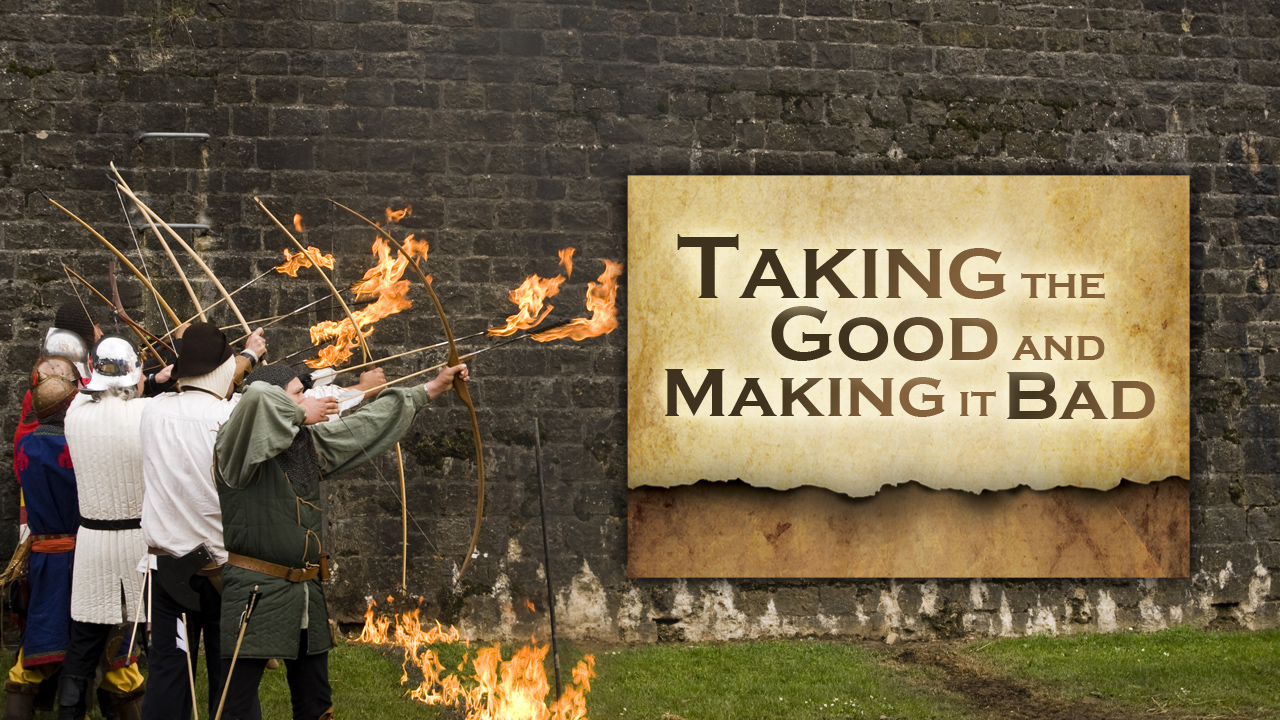 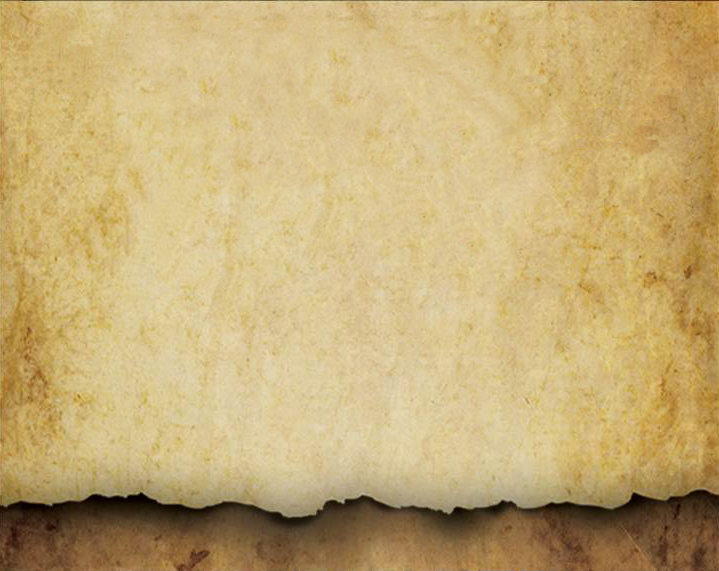 III.The instinct to flee.
1. When the instinct is balanced, it     recognizes:
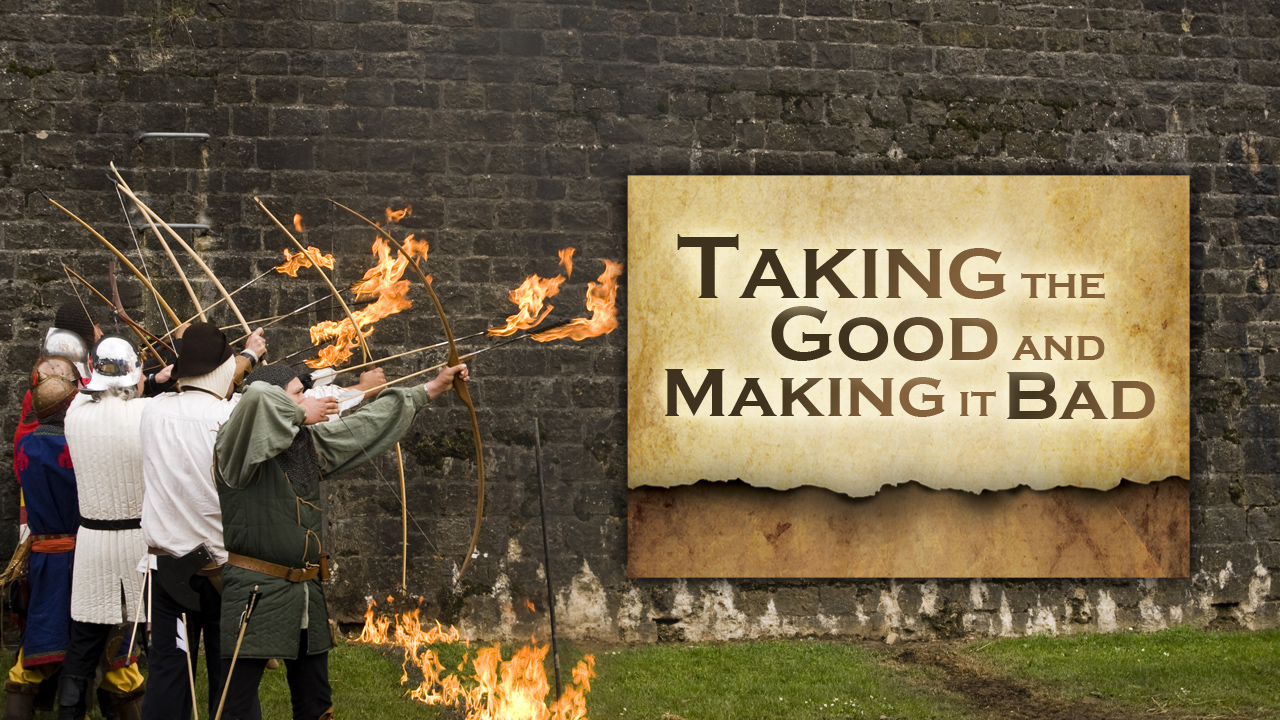 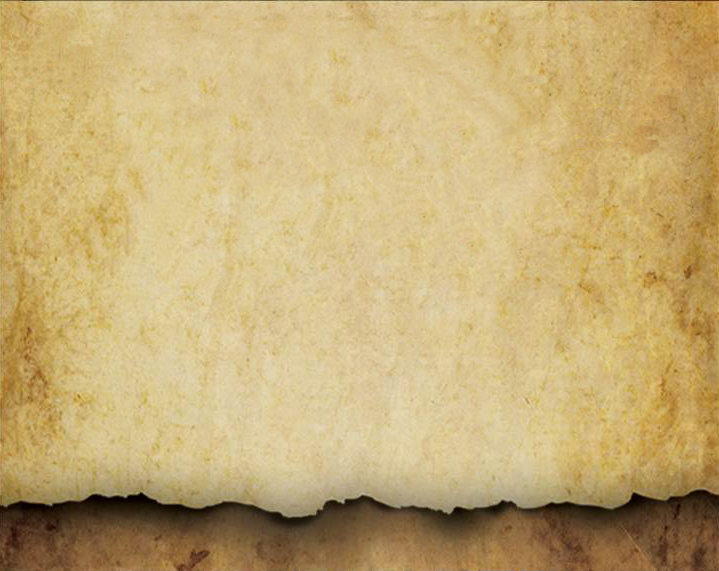 III.The instinct to flee.
1. When the instinct is balanced, it     recognizes:
Physical dangers that are harmful.
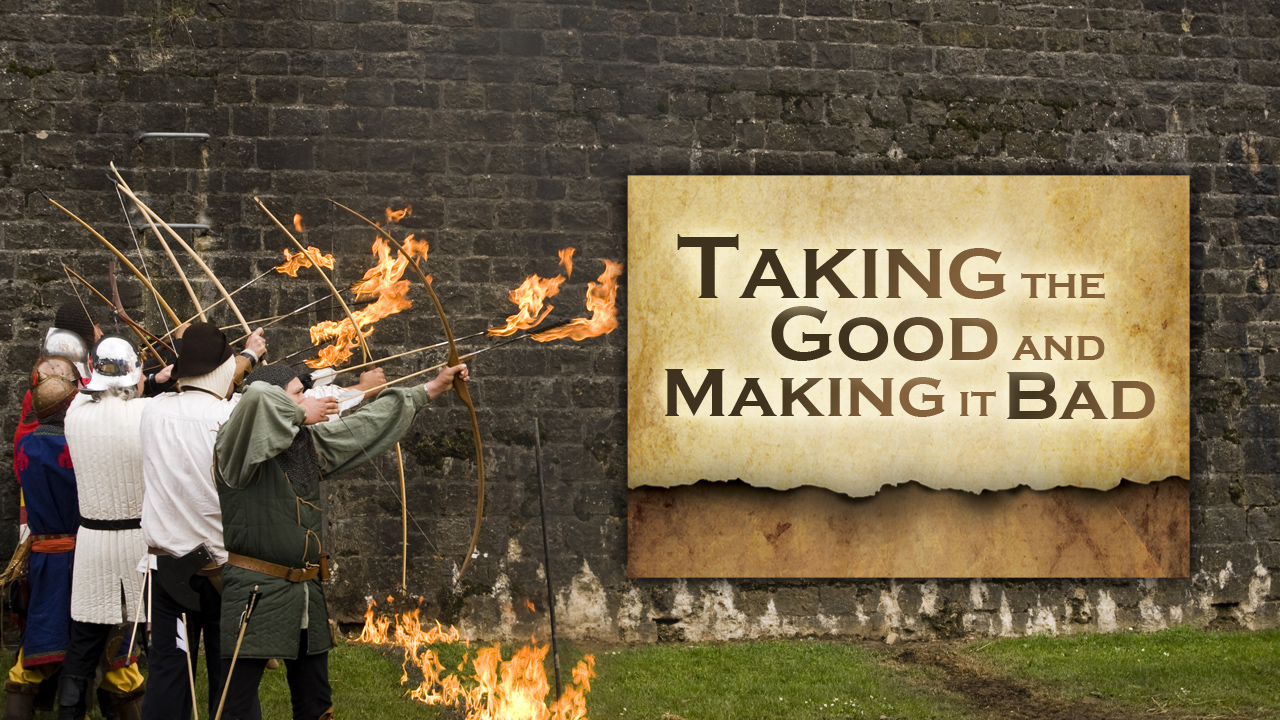 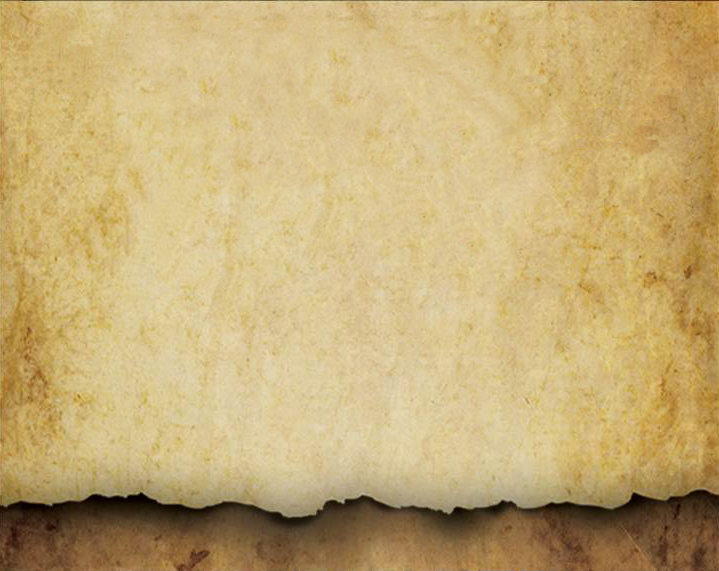 III.The instinct to flee.
1. When the instinct is balanced, it     recognizes:
Physical dangers that are harmful.
Cultural influences corrupt one’s internal world.
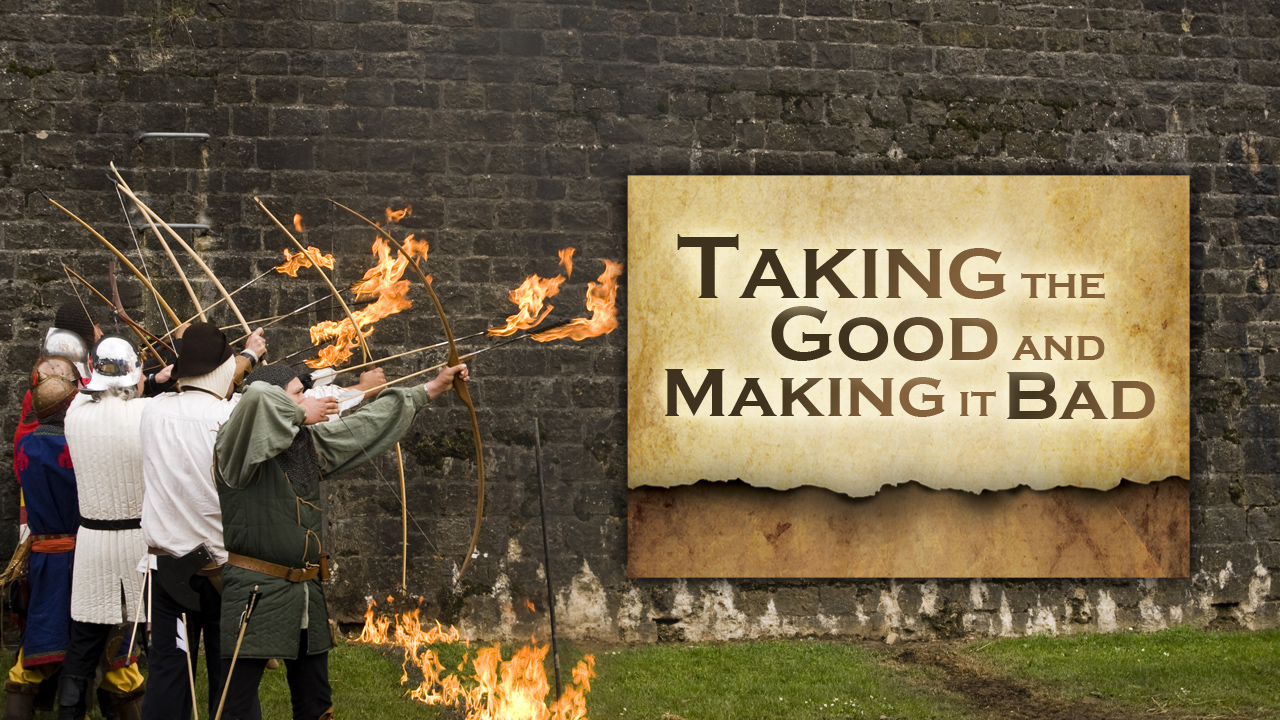 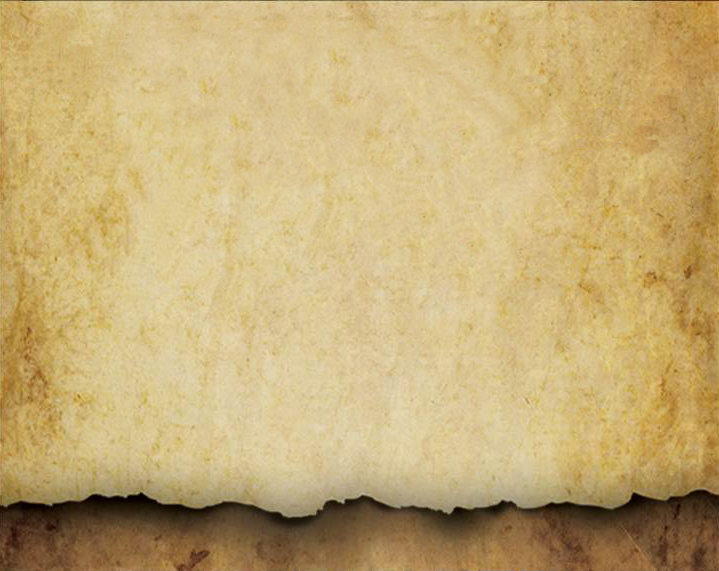 III.The instinct to flee.
1. When the instinct is balanced, it     recognizes:
Physical dangers that are harmful.
Cultural influences corrupt one’s internal world.
Relationships that are detrimental in which to be involved.
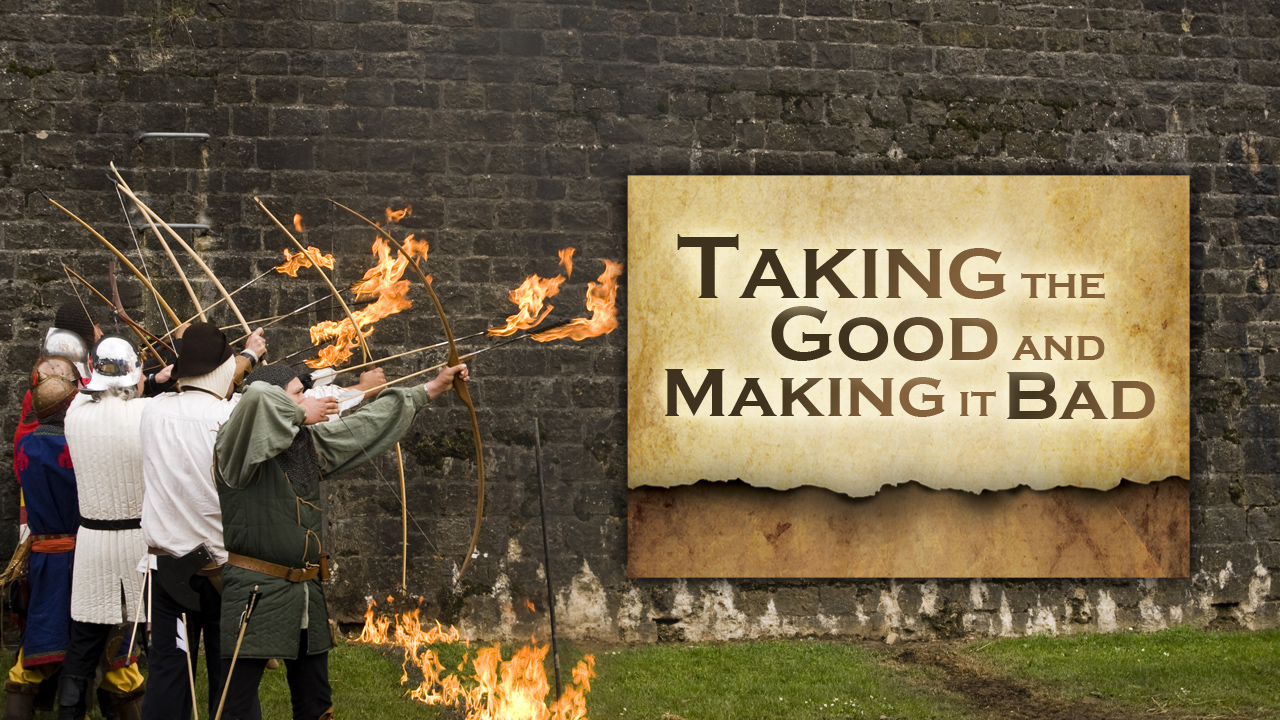 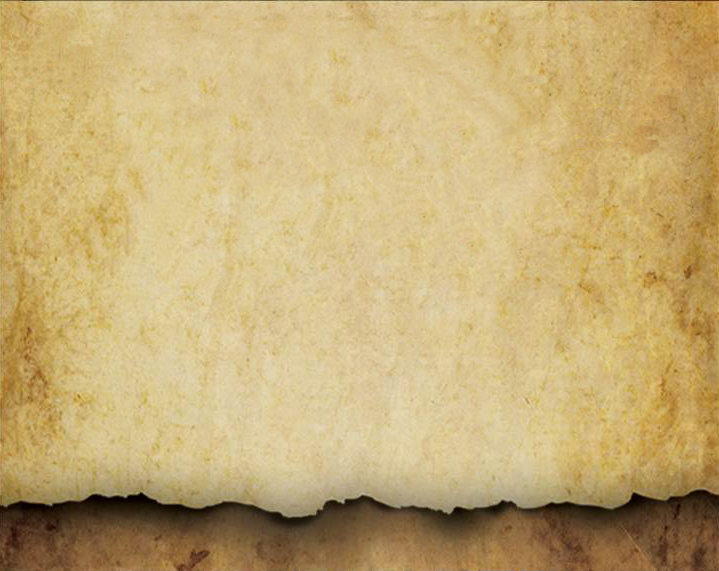 III.The instinct to flee.
1. When the instinct is balanced, it     recognizes:
Actions that are unhealthy and destructive.
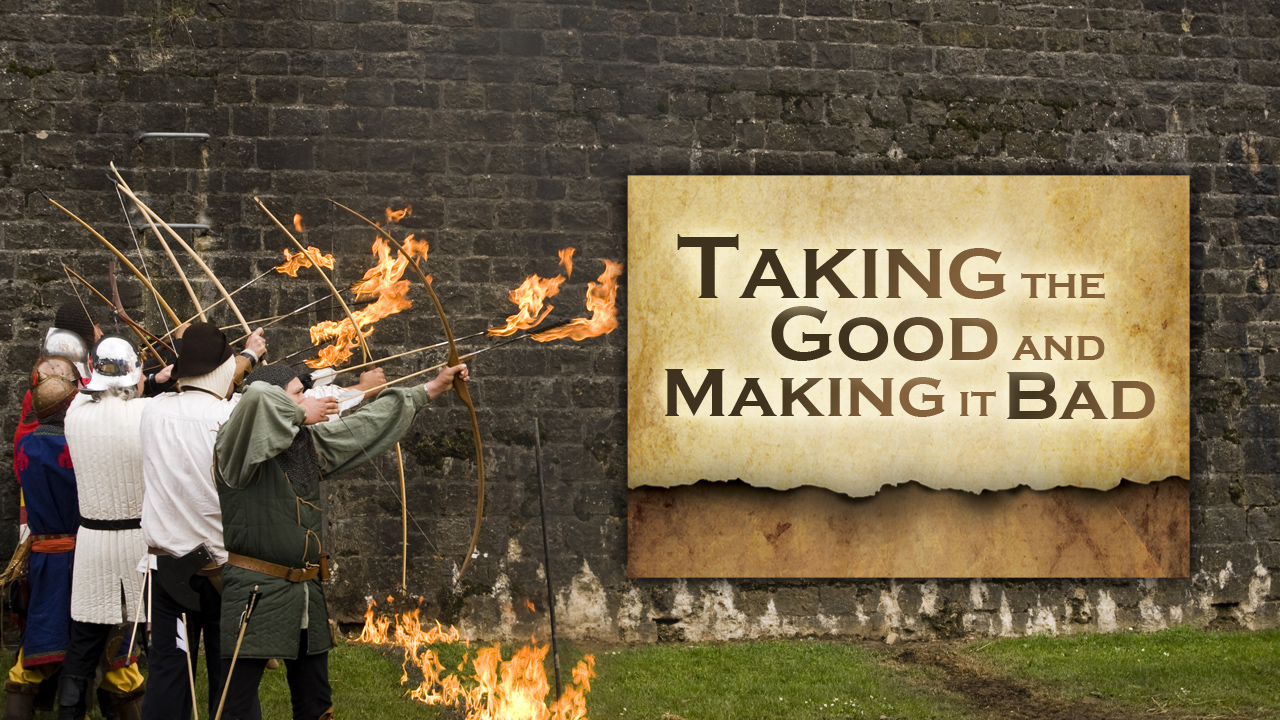 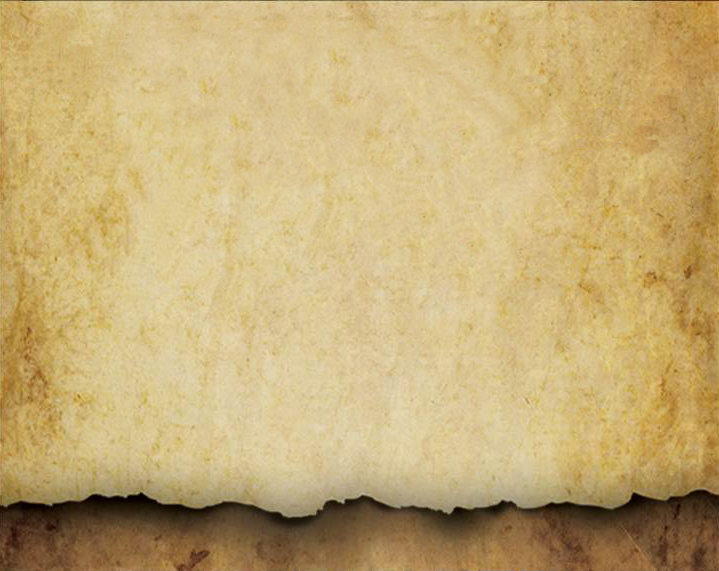 III.The instinct to flee.
1. When the instinct is balanced, it     recognizes:
Actions that are unhealthy and destructive.
Thoughts that are not in keeping with one’s values.
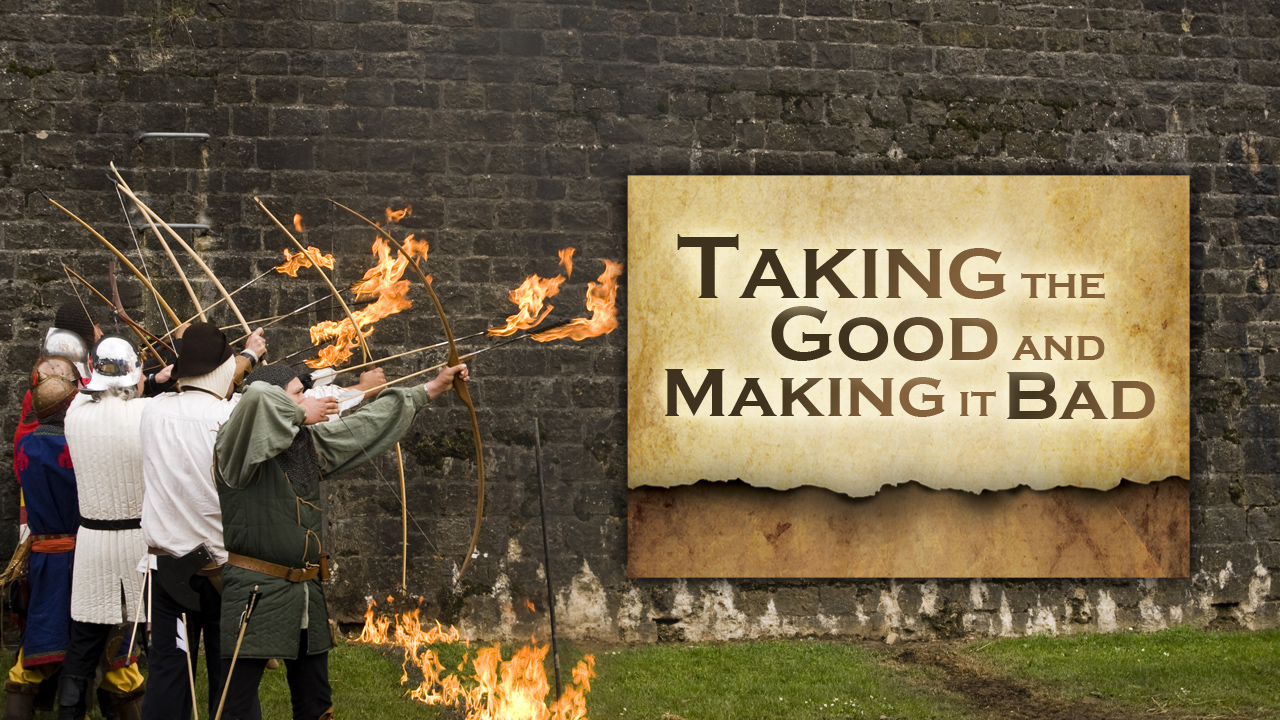 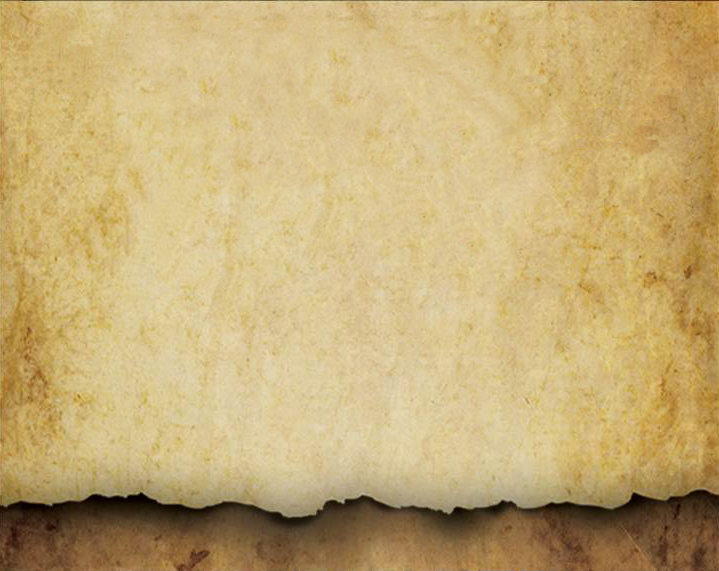 III.The instinct to flee.
1. When the instinct is balanced, it     recognizes:
Actions that are unhealthy and destructive.
Thoughts that are not in keeping with one’s values.
Emotions that threaten to jump one’s guidance fences.
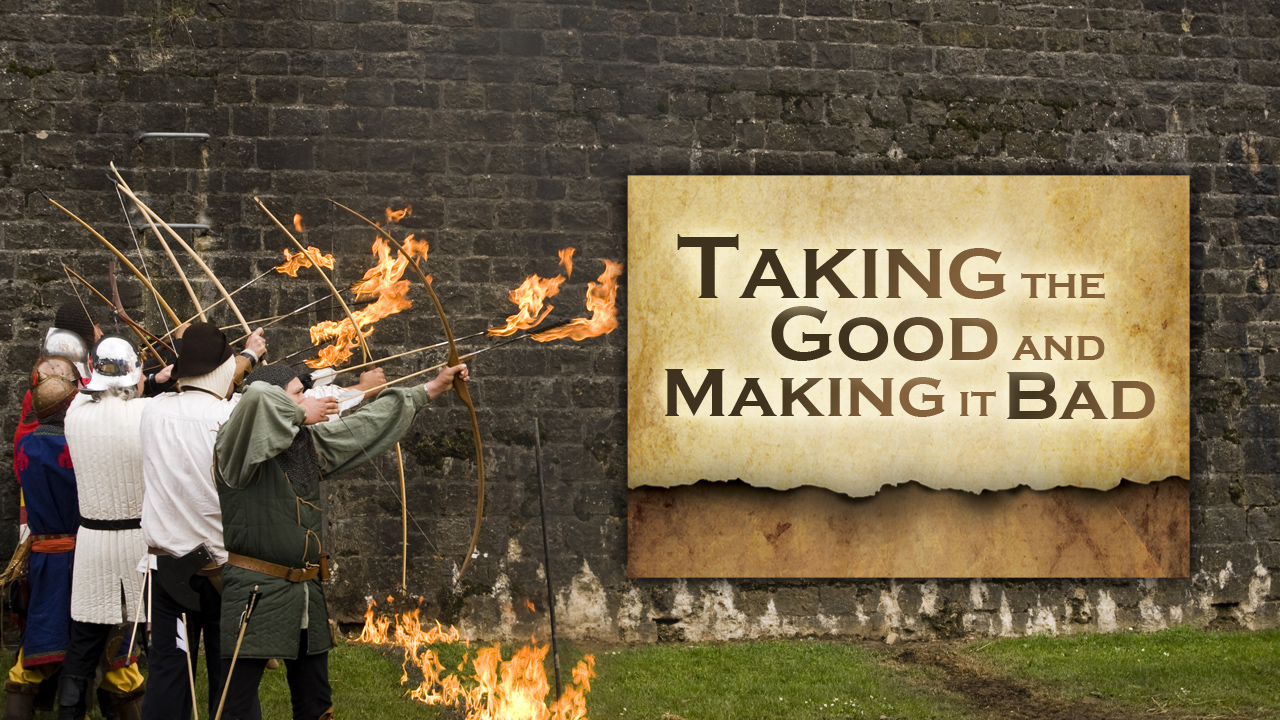 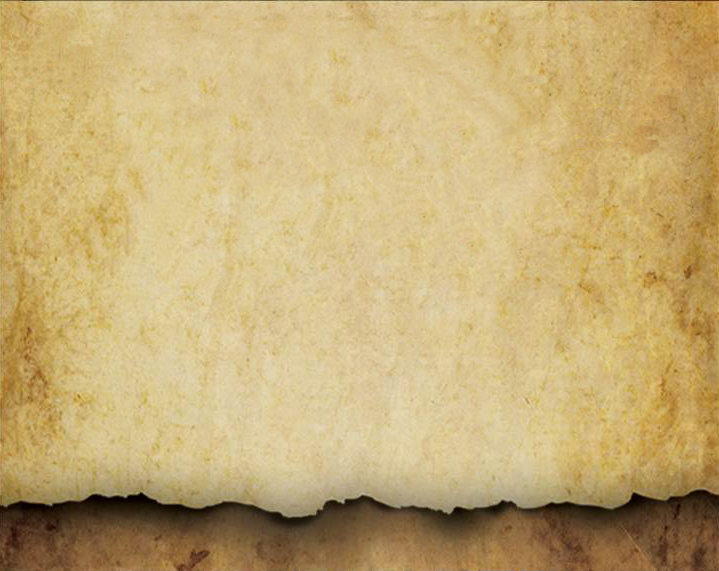 III.The instinct to flee.
2. When the instinct is imbalanced,      it:
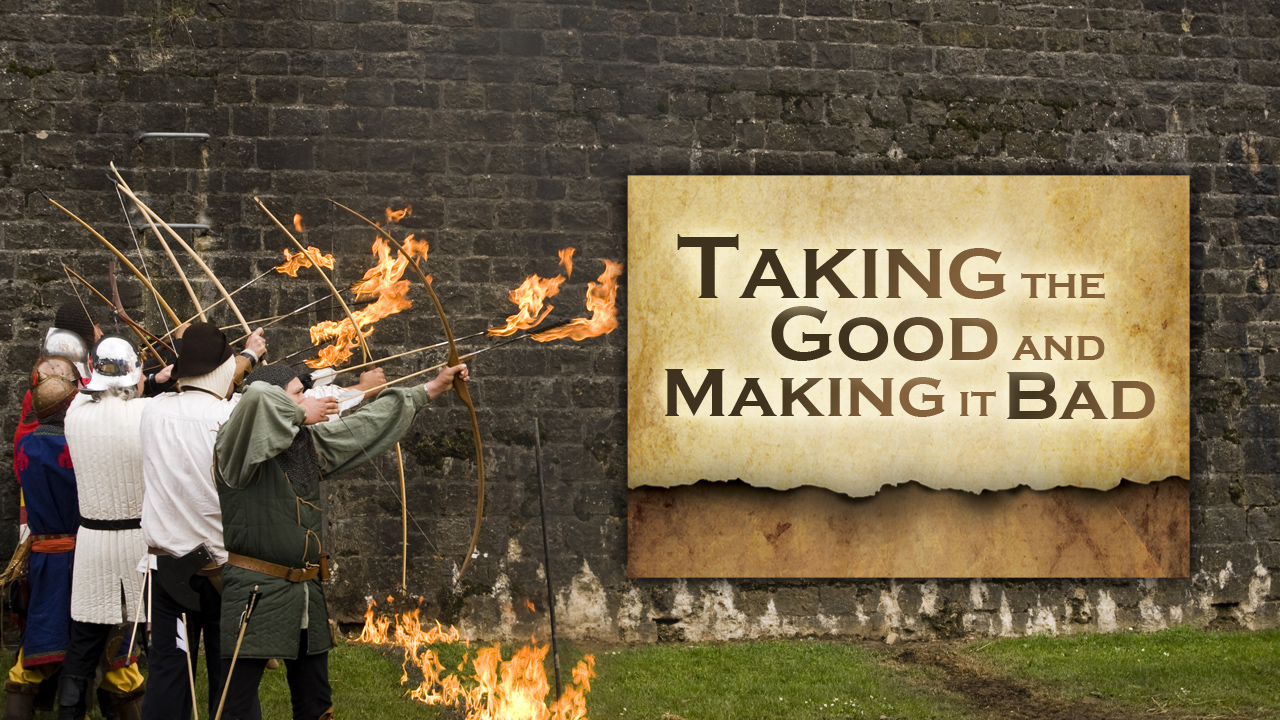 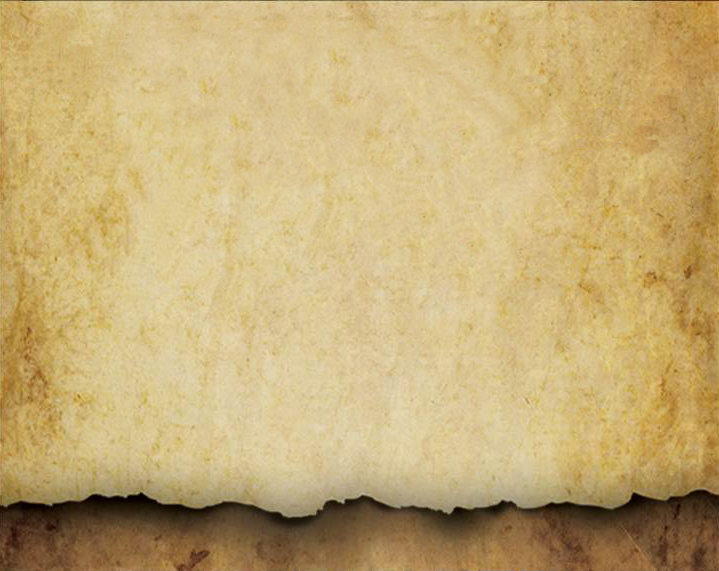 III.The instinct to flee.
2. When the instinct is imbalanced,      it:
Never faces enough difficulty to allow one to grow.
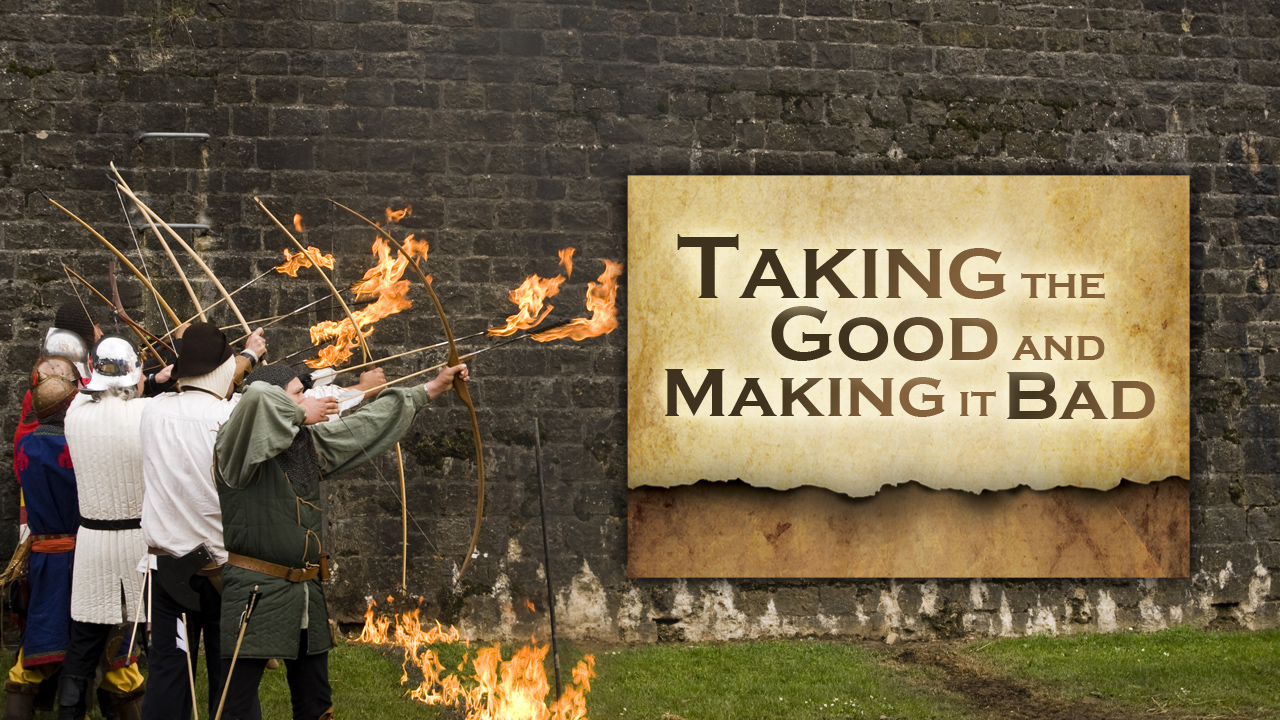 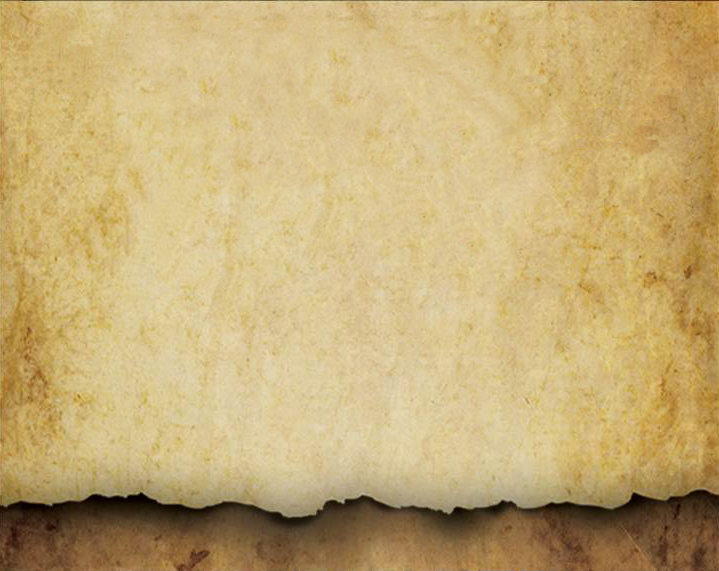 III.The instinct to flee.
2. When the instinct is imbalanced,      it:
Never faces enough difficulty to allow one to grow.
Fails to protect the hearts of those one leads.
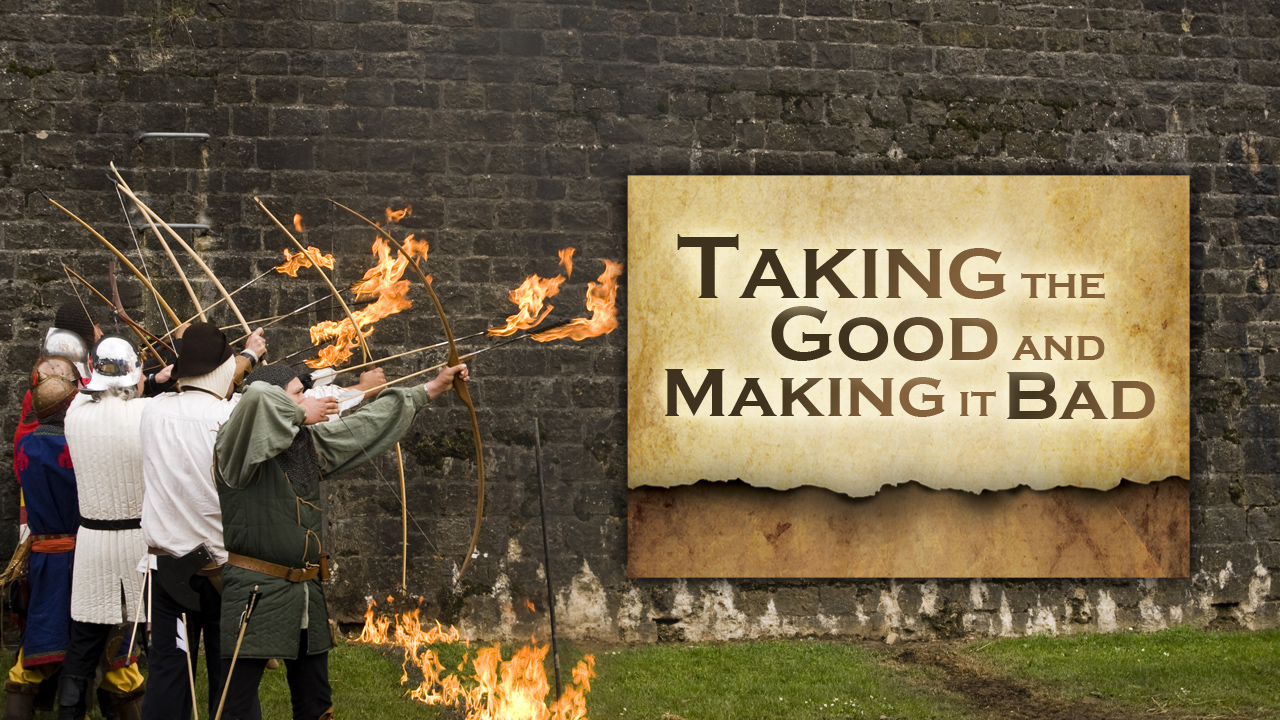 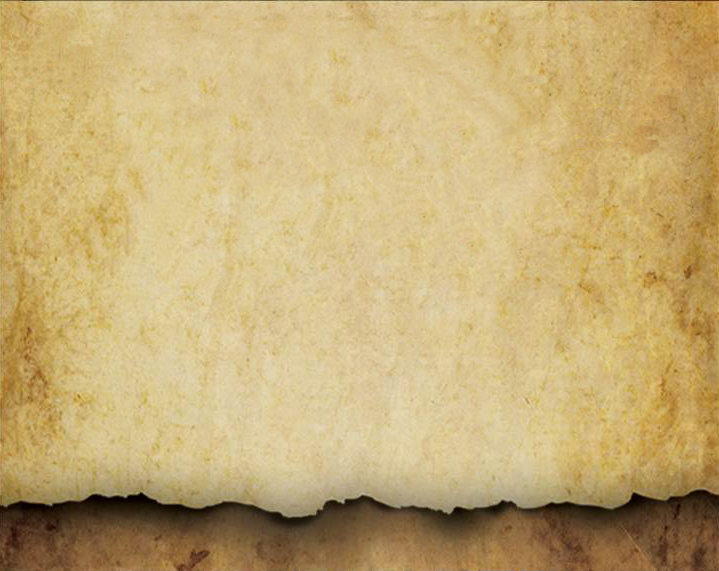 III.The instinct to flee.
2. When the instinct is imbalanced,      it:
Never faces enough difficulty to allow one to grow.
Fails to protect the hearts of those one leads.
Causes the loss of one’s integrity by choosing not to stand up to deceptive practices.
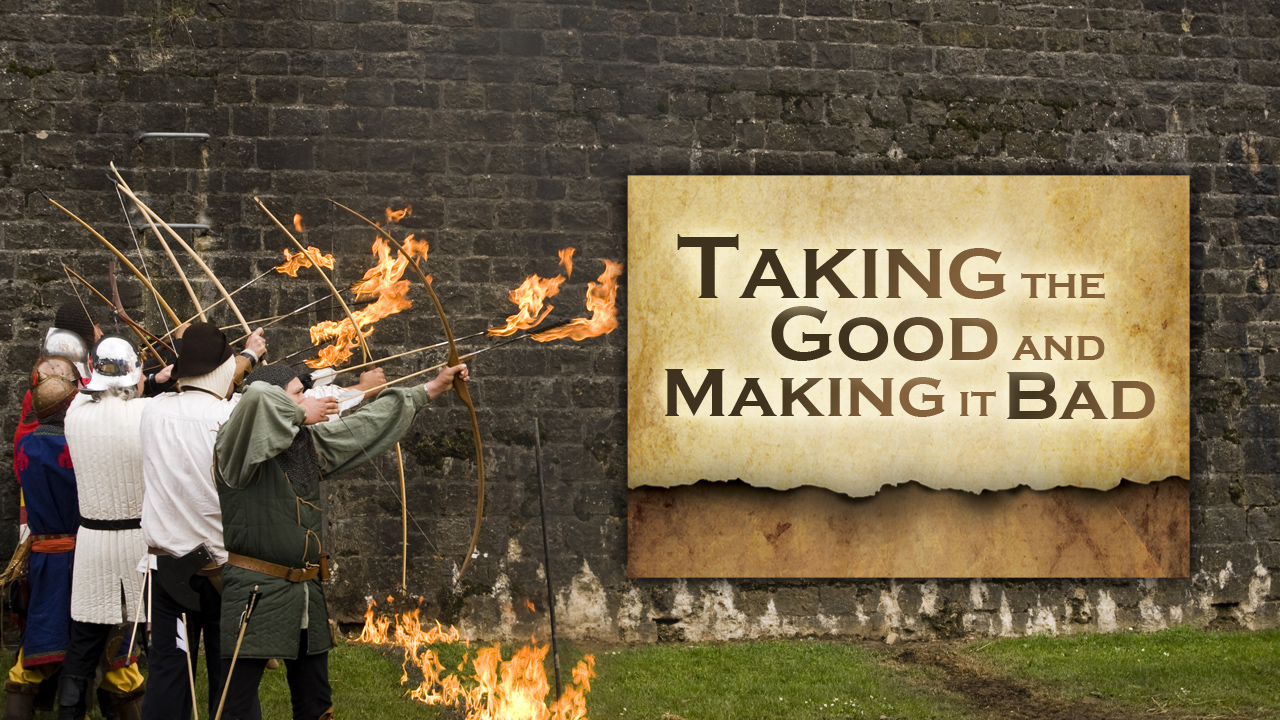 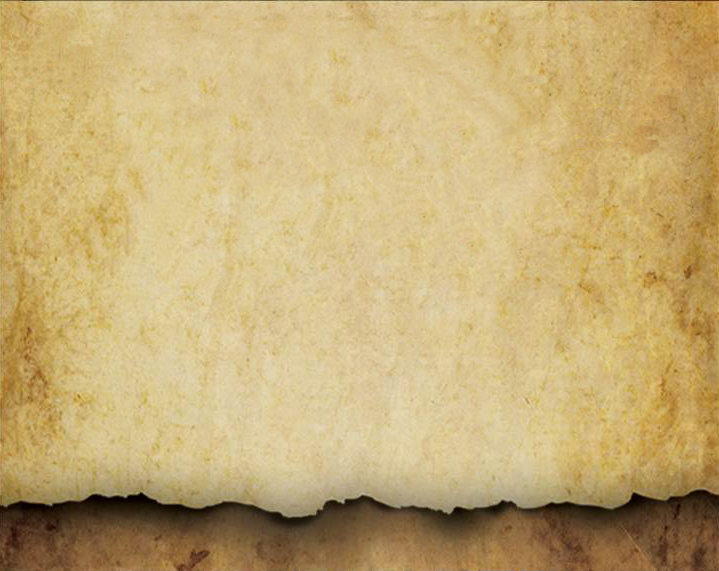 III.The instinct to flee.
2. When the instinct is imbalanced,      it:
Refuses feedback that is necessary for change.
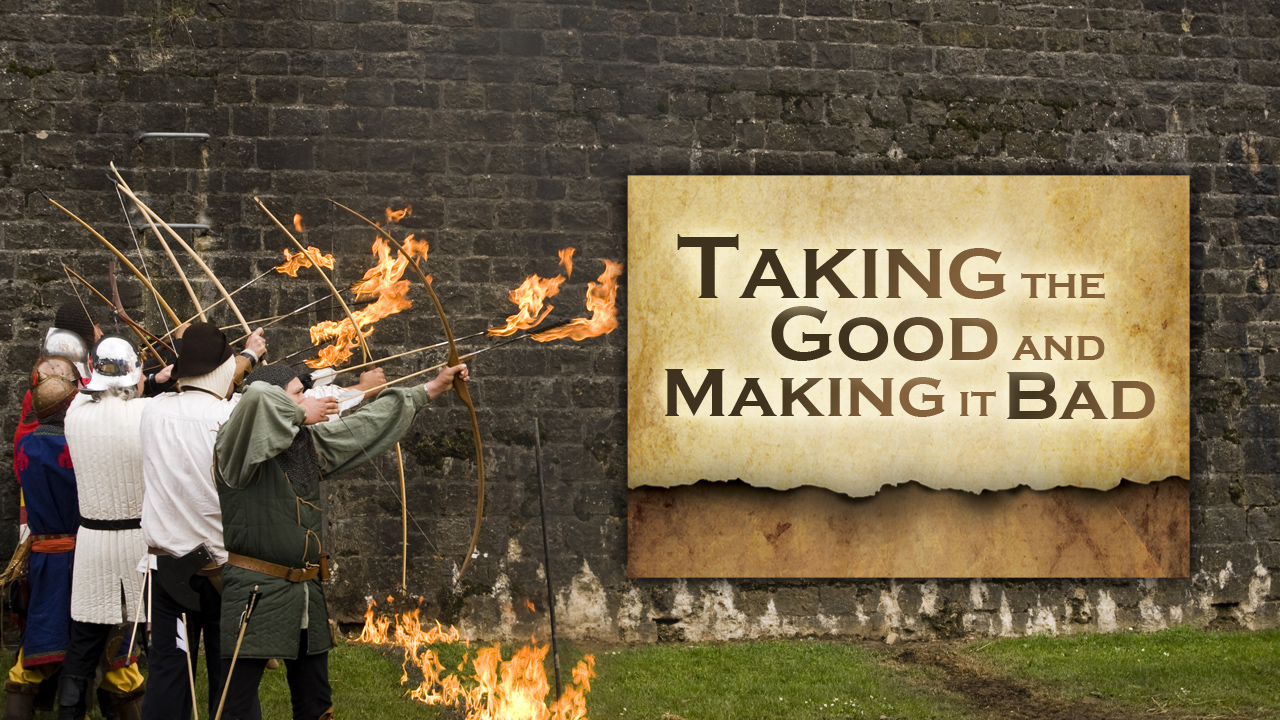 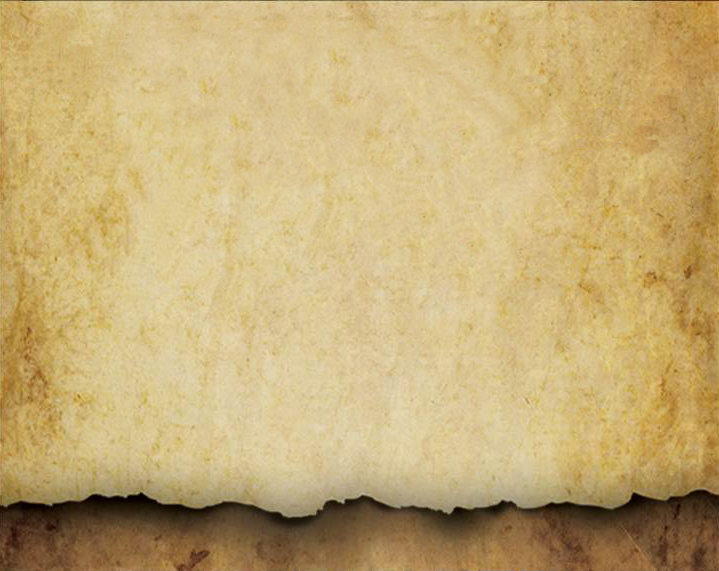 III.The instinct to flee.
2. When the instinct is imbalanced,      it:
Refuses feedback that is necessary for change.
Dismisses self-care by putting other things ahead of self-validation.
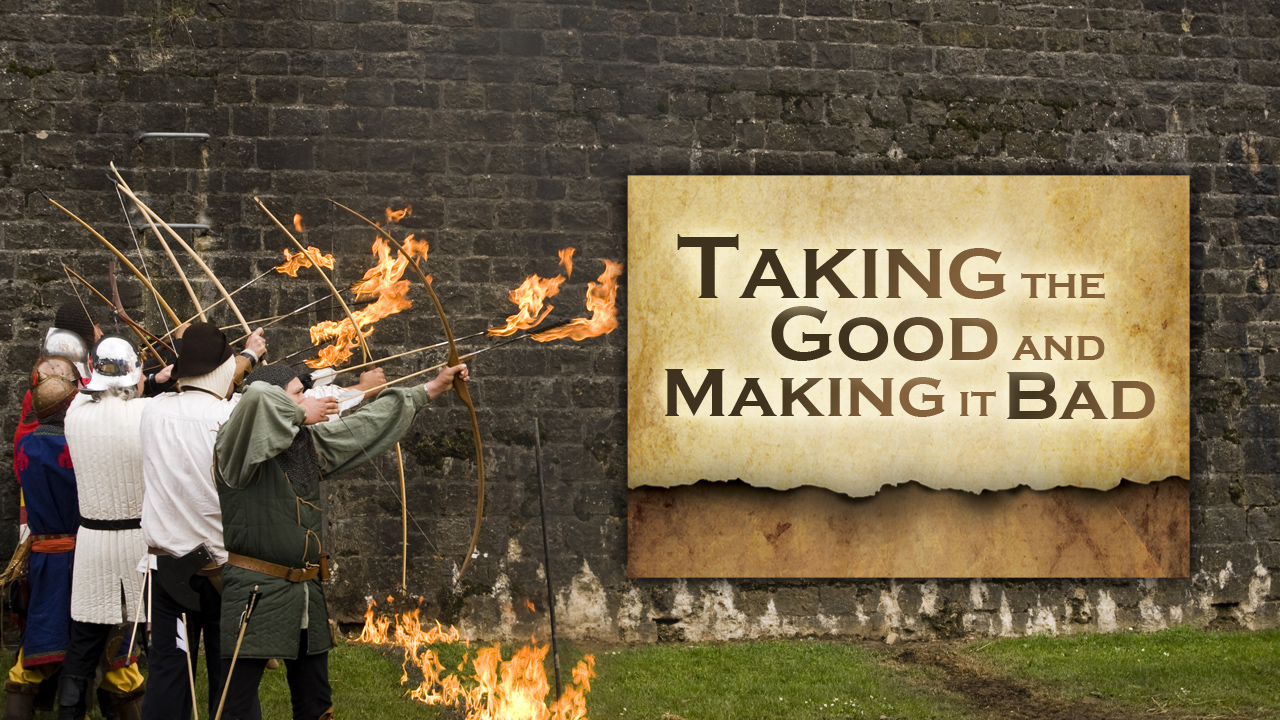 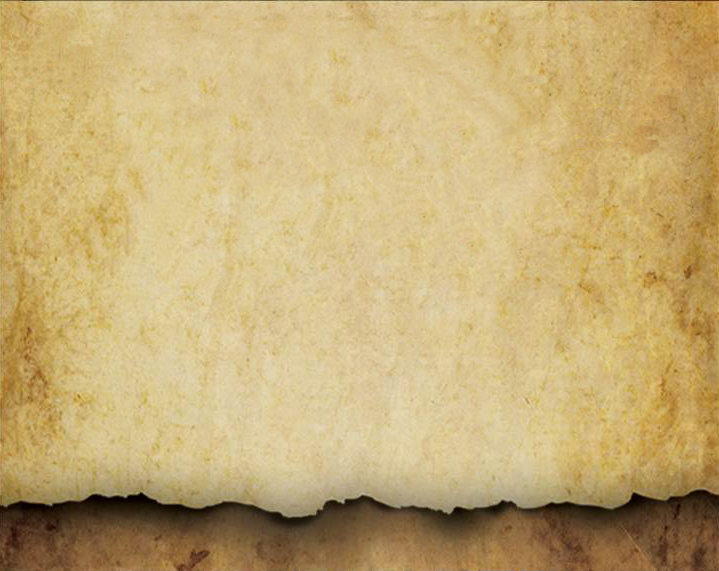 III.The instinct to flee.
2. When the instinct is imbalanced,      it:
Refuses feedback that is necessary for change.
Dismisses self-care by putting other things ahead of self-validation.
Fails to be willing to create tension through a difference of opinion.
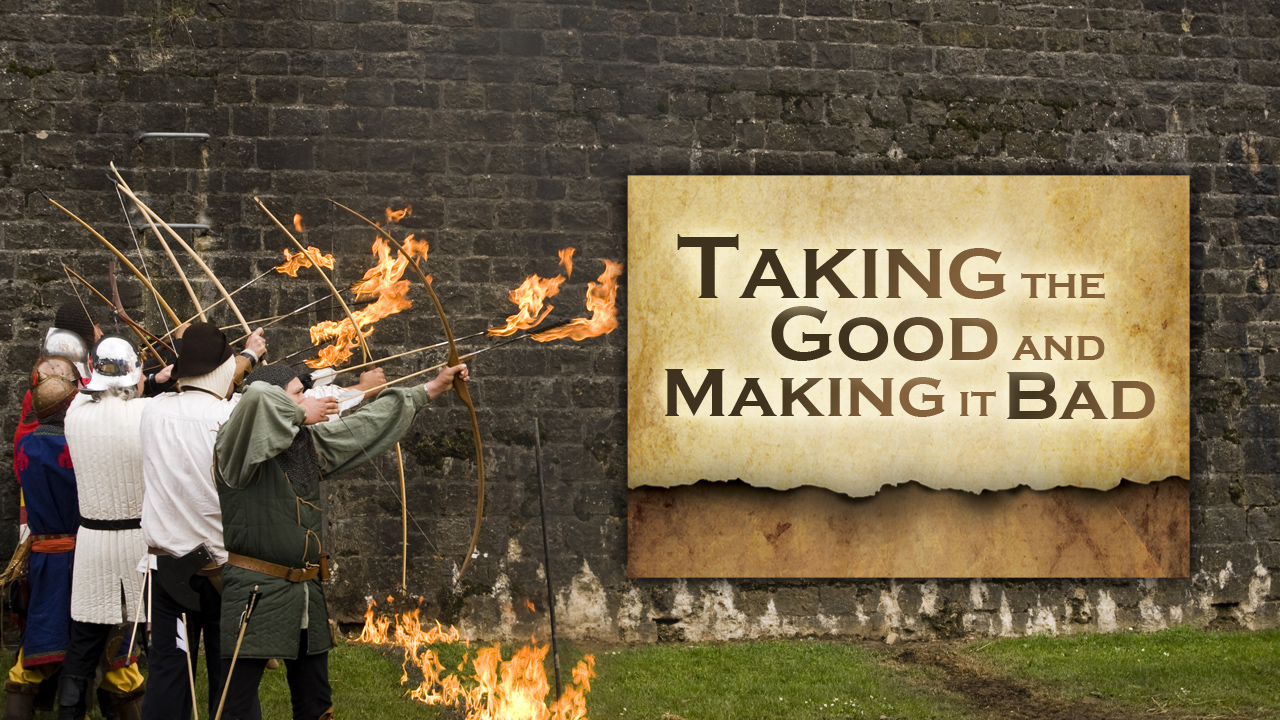 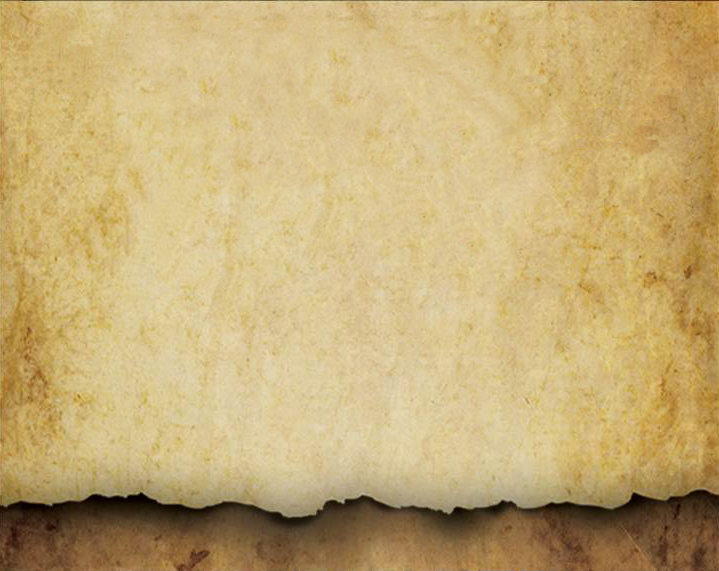 III.The instinct to flee.
2. When the instinct is imbalanced,      it:
Avoids responsibility by not creating goals nor the plans necessary to achieve them.
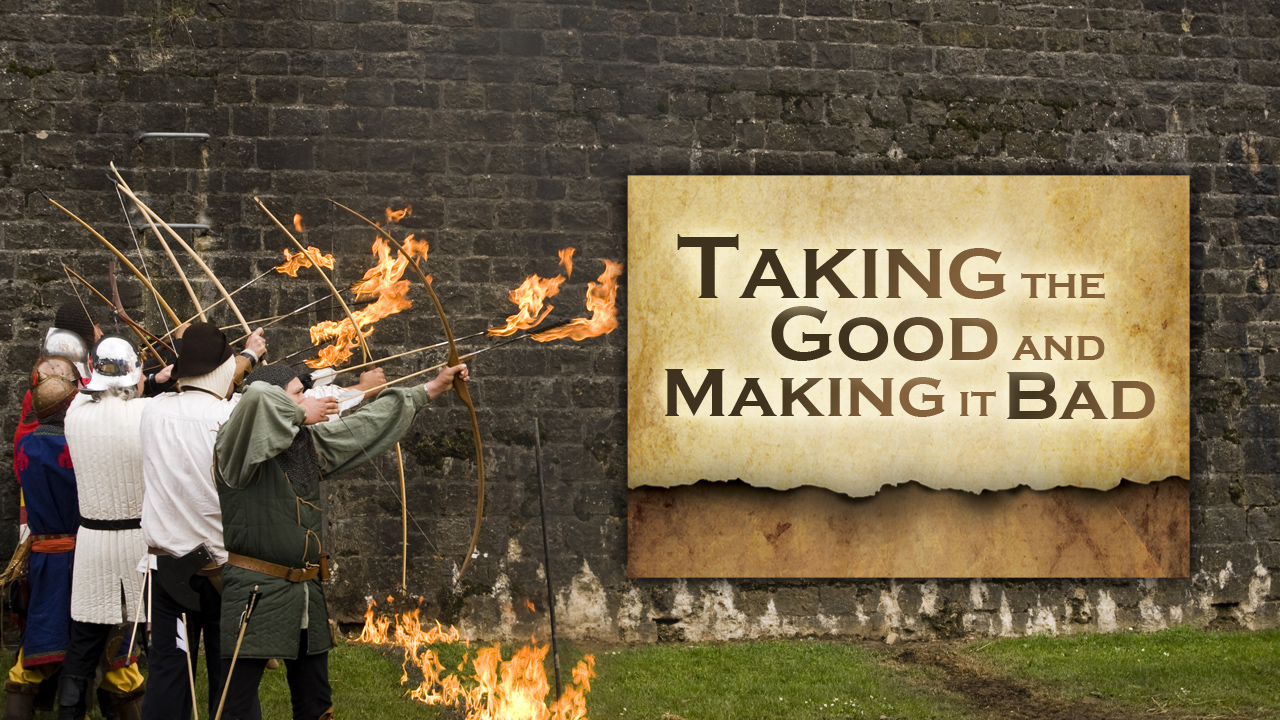 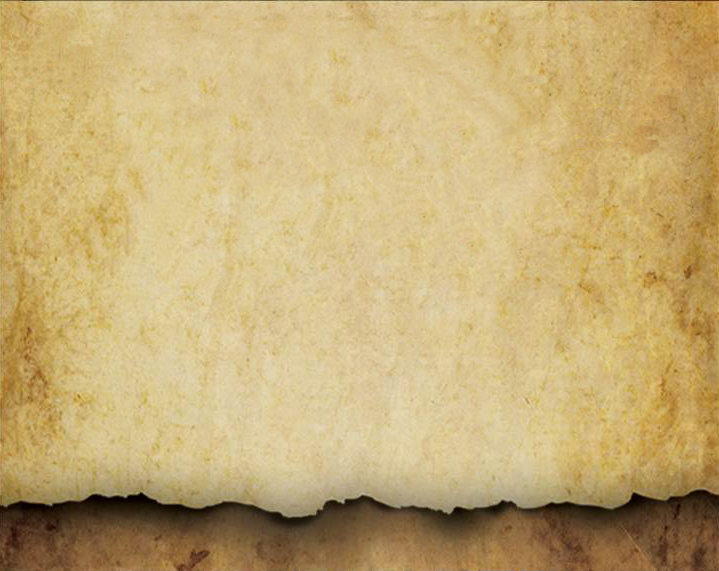 IV. For the knight to be       victorious in the present       cultural war, he must       win “the first war”       within himself by:
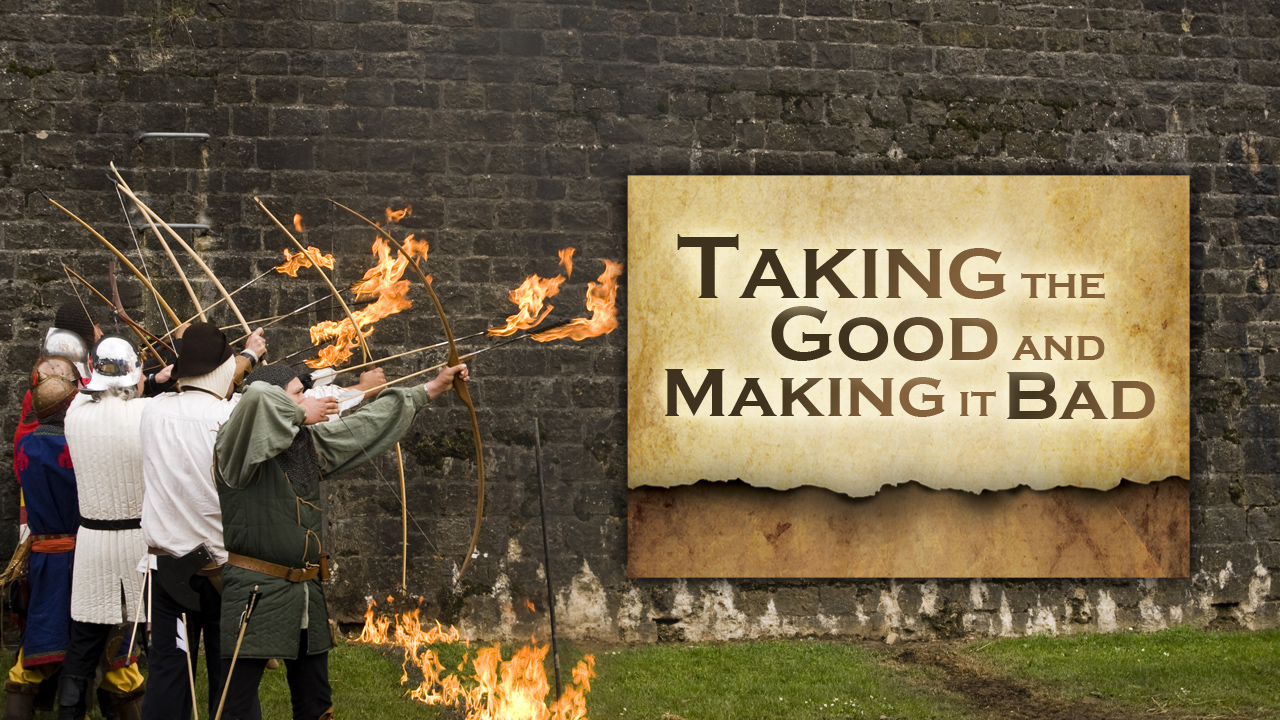 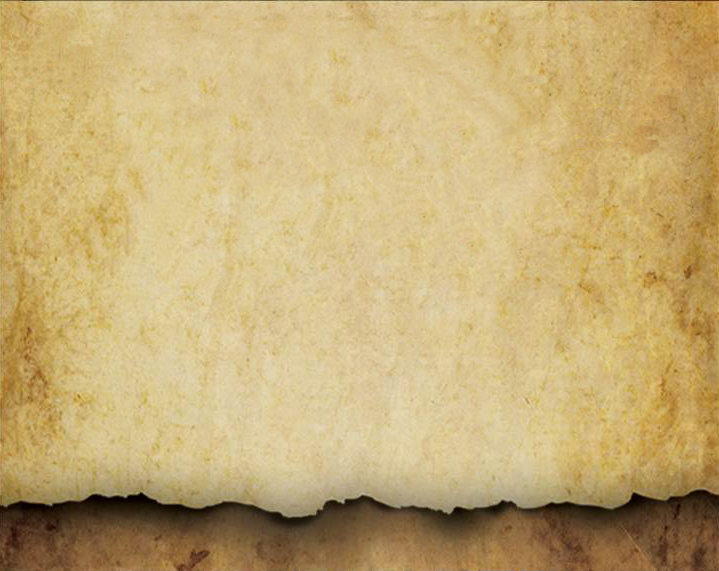 IV. …he must win “the first       war” within himself by:
1. Balancing his instincts to succeed     and accept the vital importance of     positive relationships with others     as he enters each life stage.
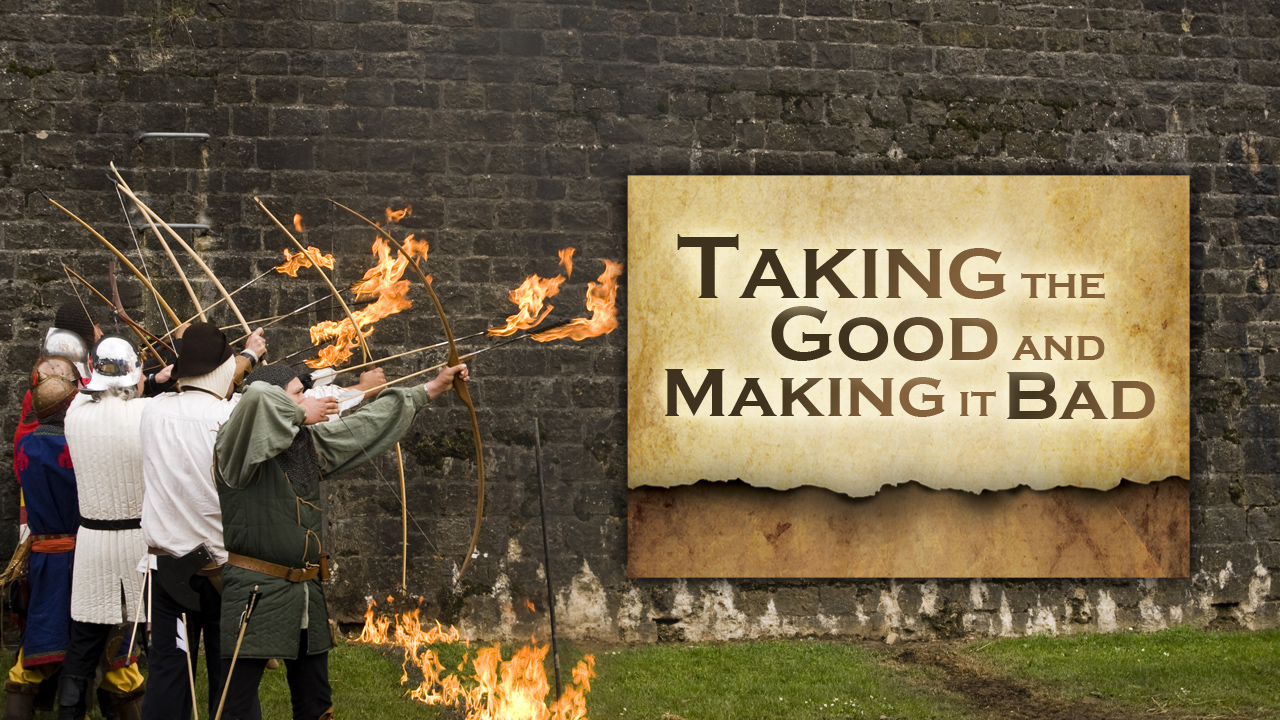 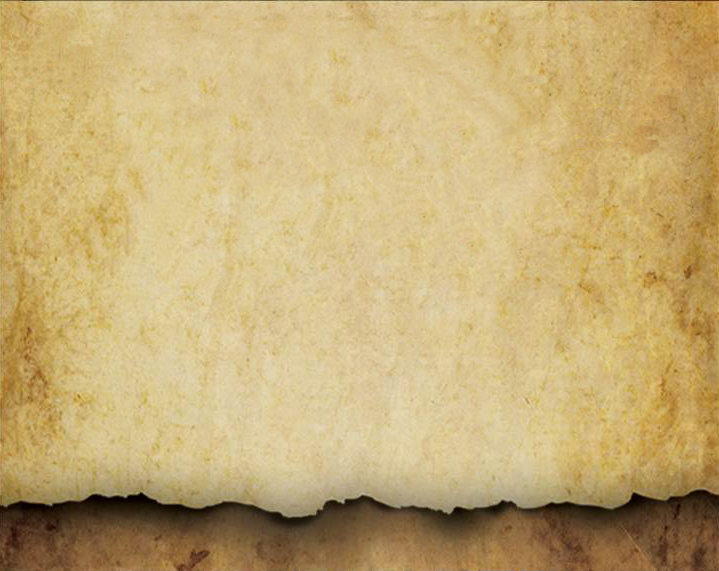 IV. …he must win “the first       war” within himself by:
2. Accepting his need for self care,     understanding that such self-     valuing assists his personal     development.
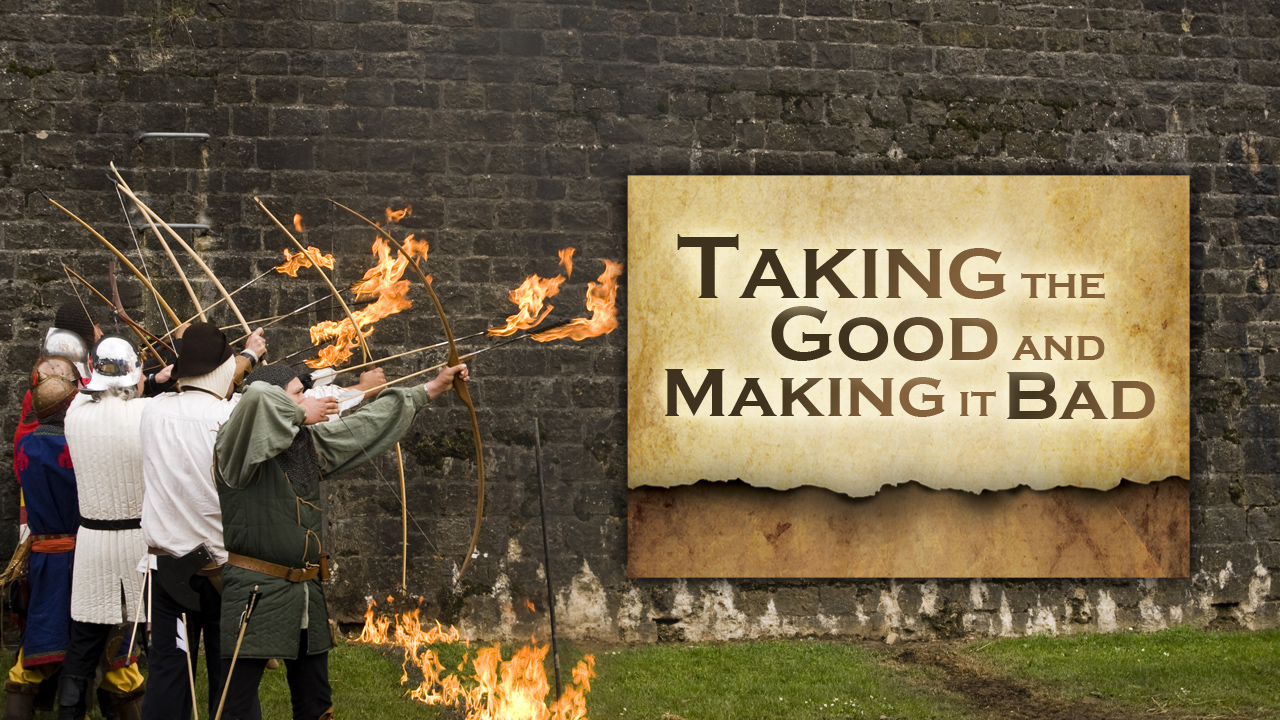 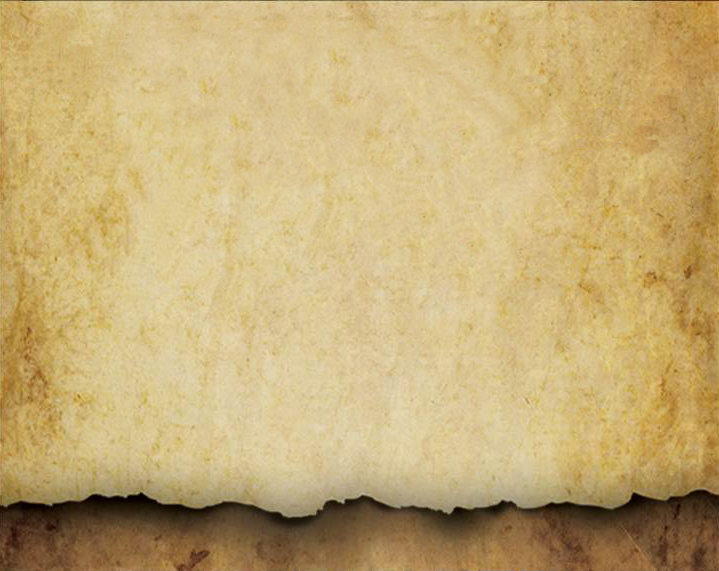 IV. …he must win “the first       war” within himself by:
3. Giving himself permission to set     boundaries, which allows him to     leave behind detrimental     relationships and situations.
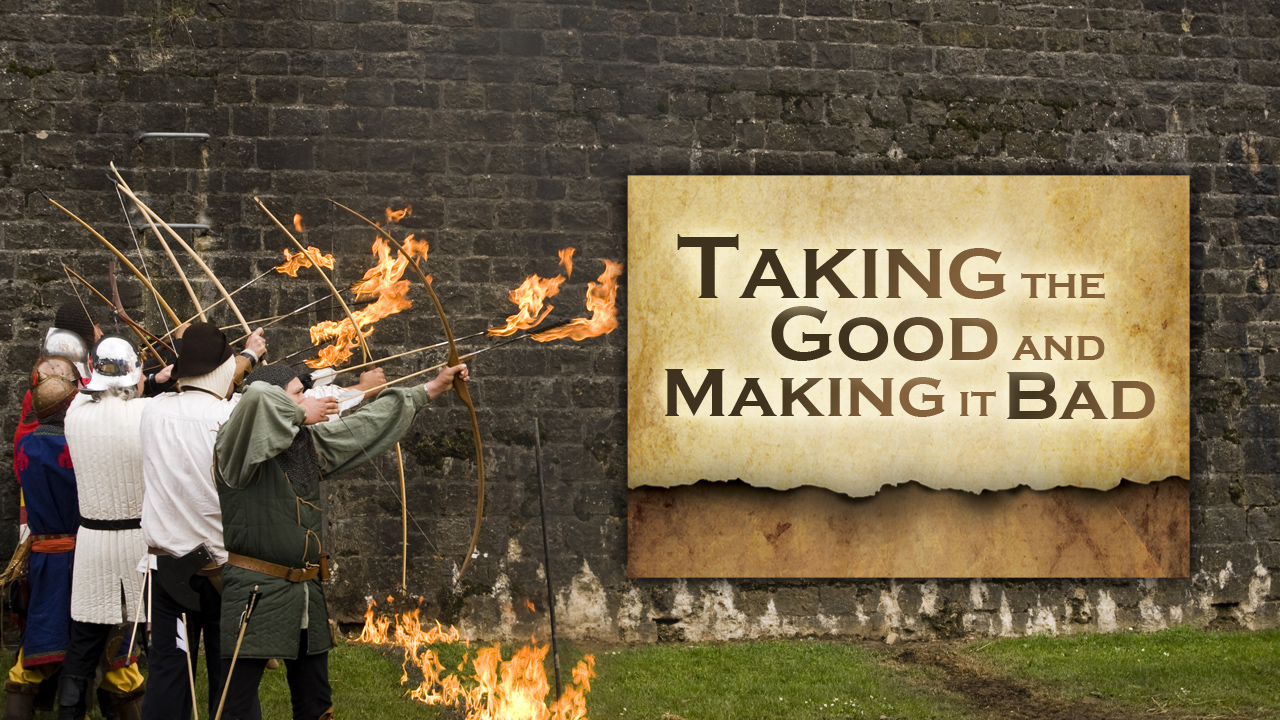 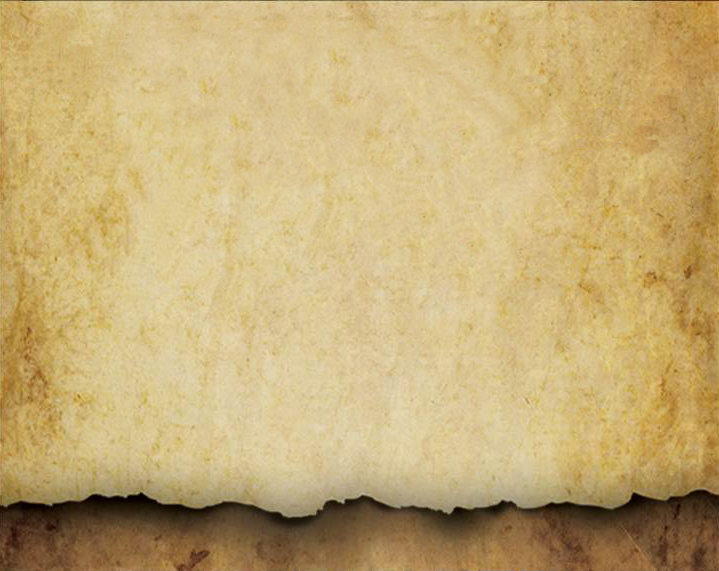 IV. …he must win “the first       war” within himself by:
3. Giving himself permission to set     boundaries, which allows him to     leave behind detrimental     relationships and situations.
4. Seeking spiritual guidance and     power.
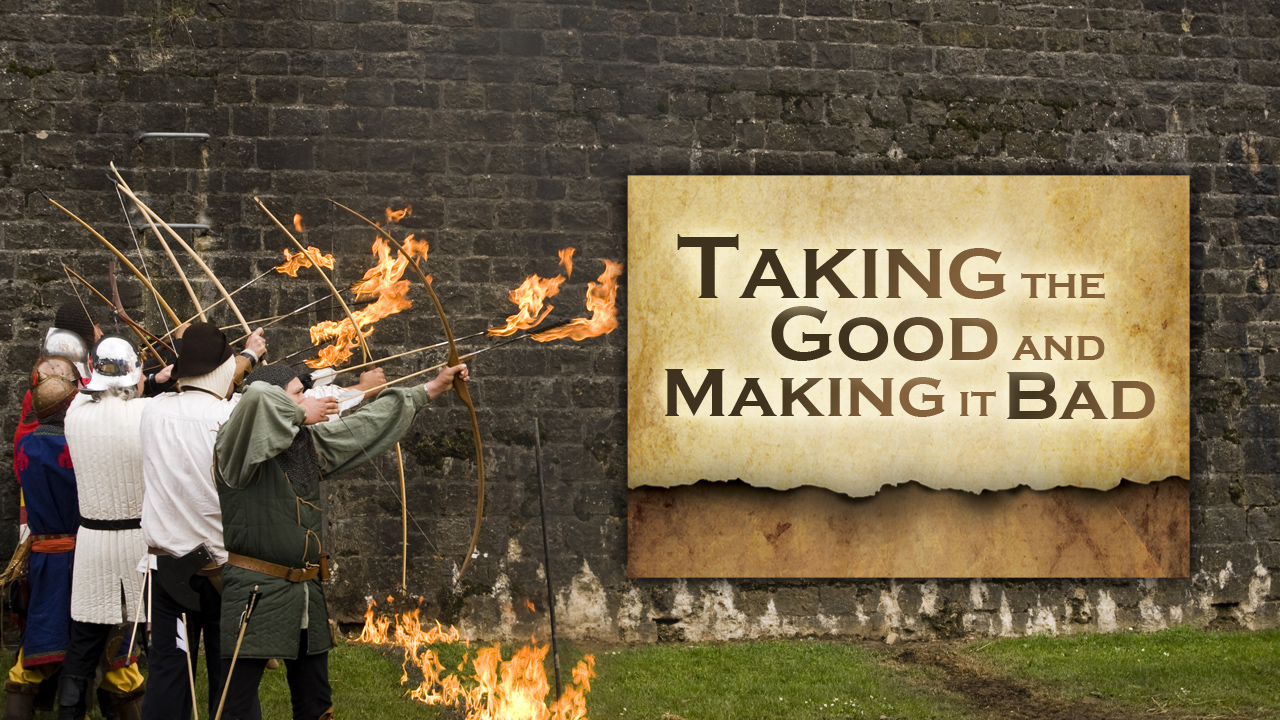 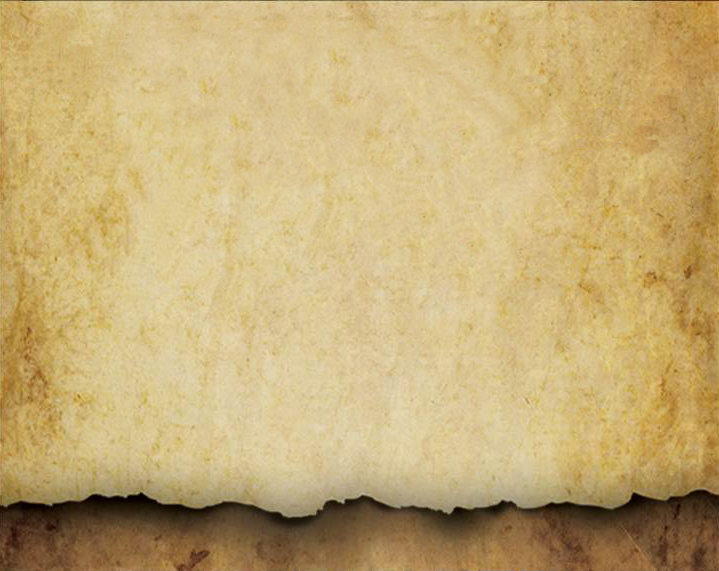 IV. …he must win “the first       war” within himself by:
5. Returning next week to learn     about 3 more instincts that can be     used to guide his way.